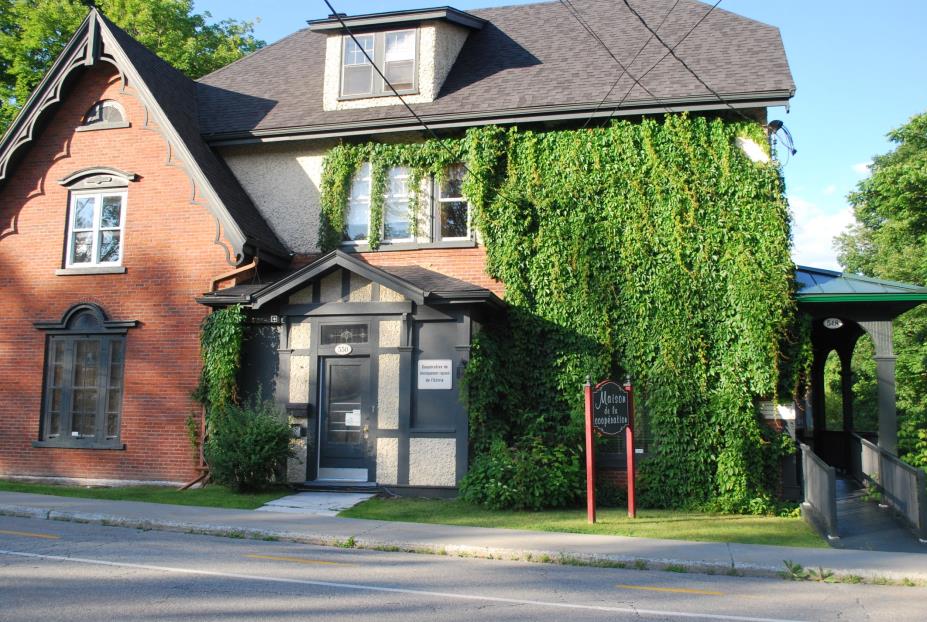 40 ans !
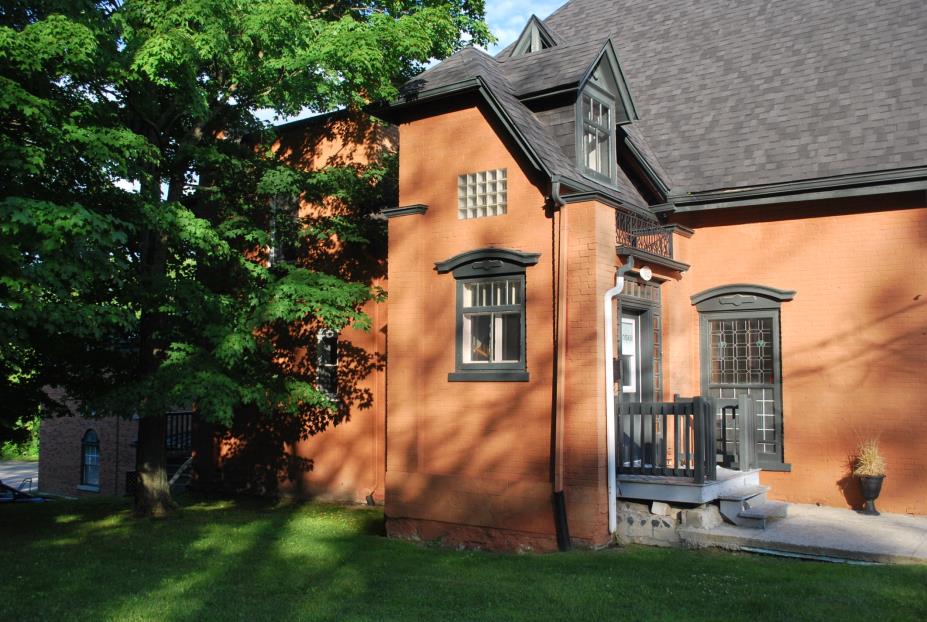 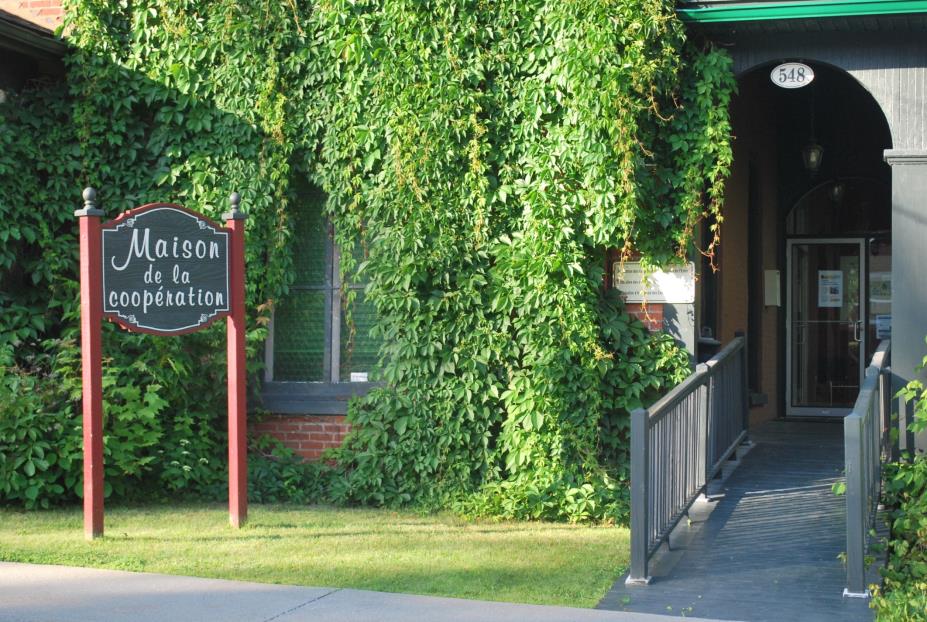 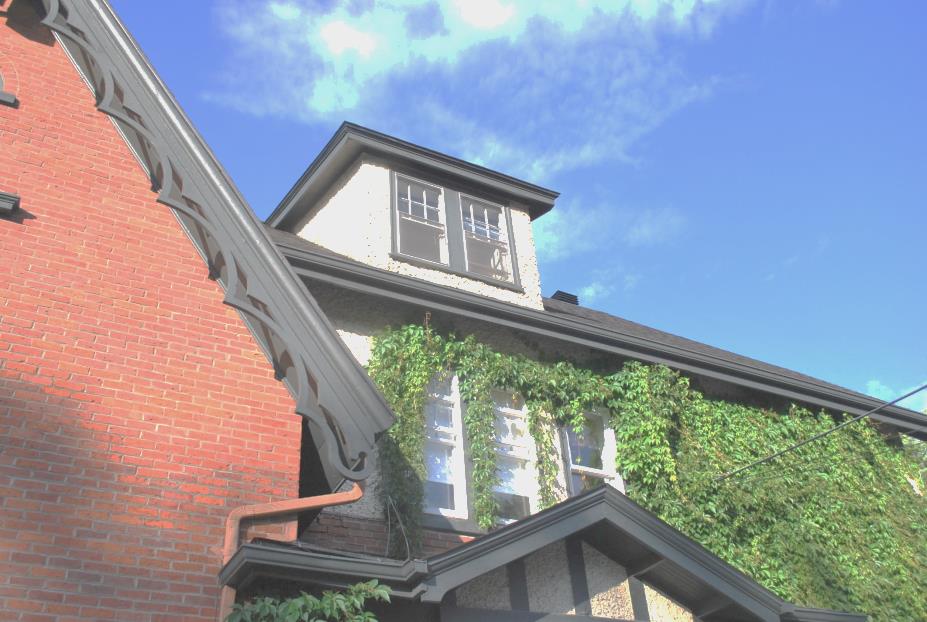 En date de son 40e anniversaire…
La coopérative compte 51 immeubles, quelques uns sont en attentes d’une cure de rajeunissement;
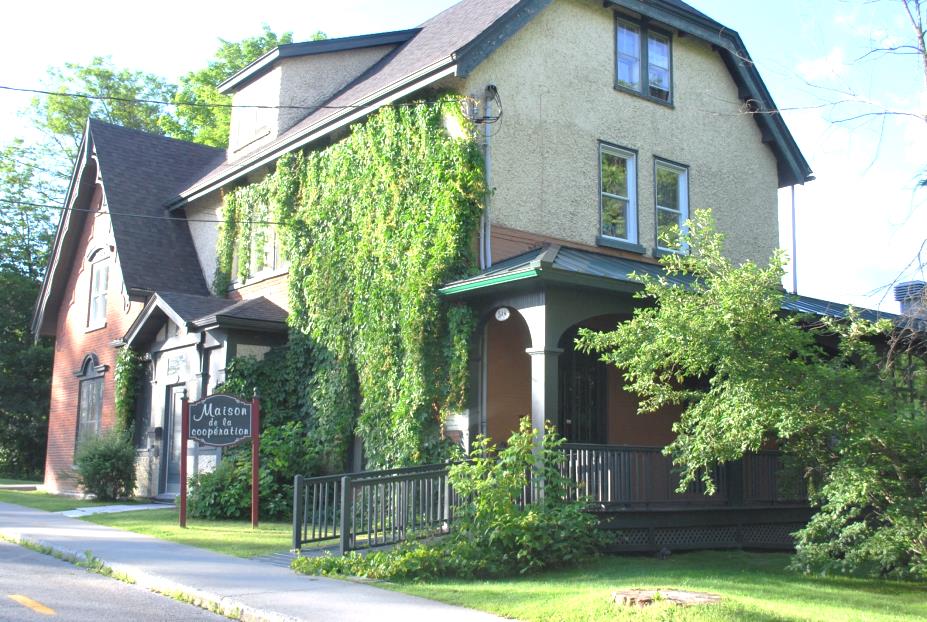 pour certains autres, leur acquisition récente sont en attentes de rénovations majeures.
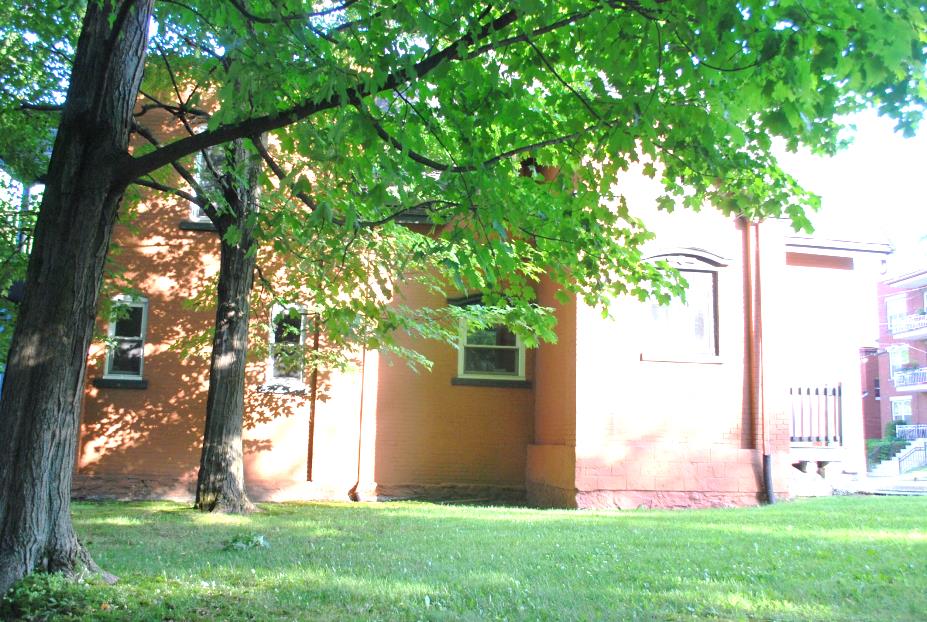 Cette présentation vous fera découvrir les
maisons et leur environnement…
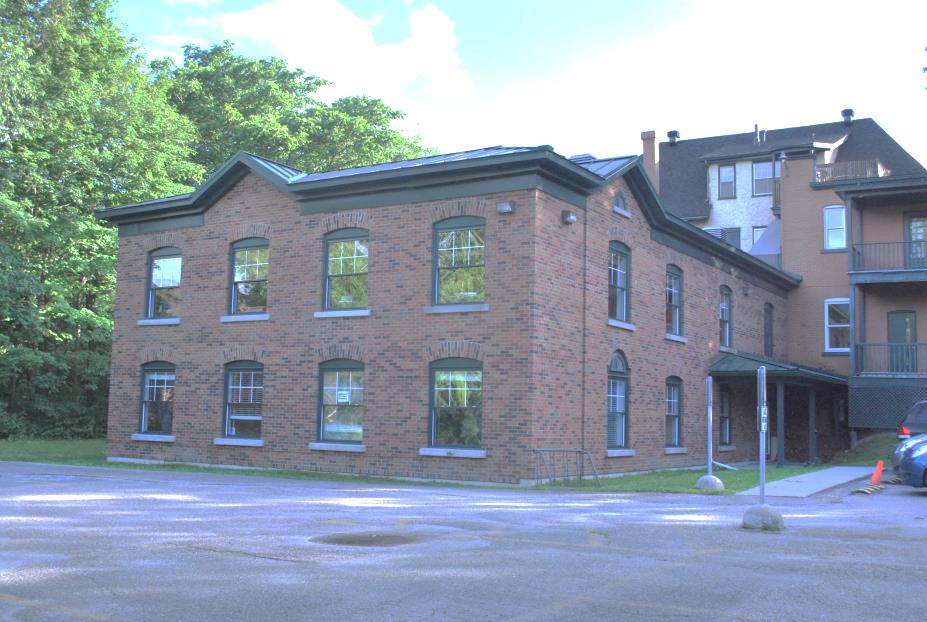 Des trésors cachés et des 
espaces de rencontres des membres…
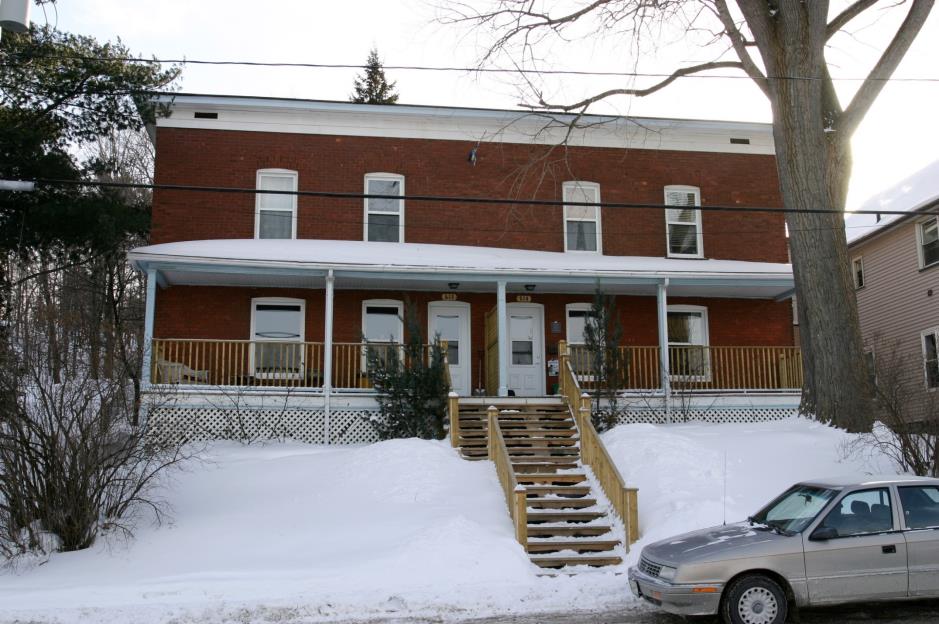 Maison AA – Le nid
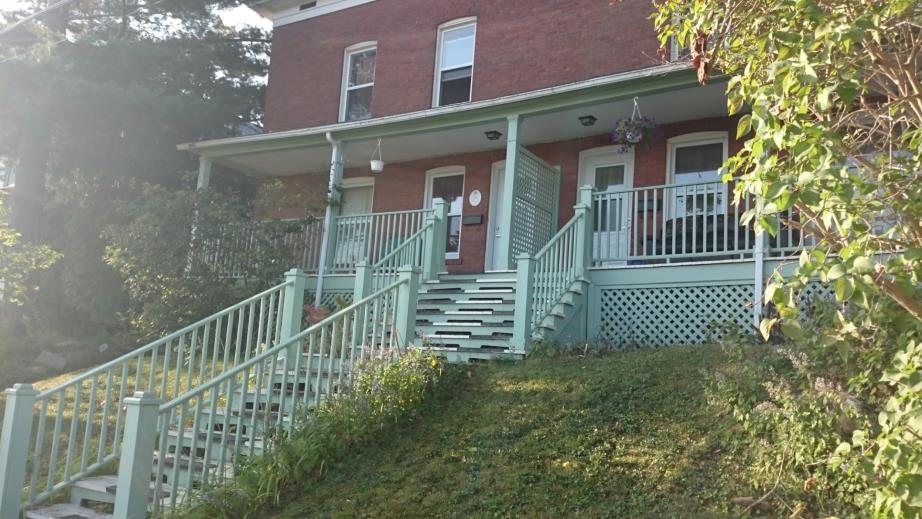 Maison AA – Le nid
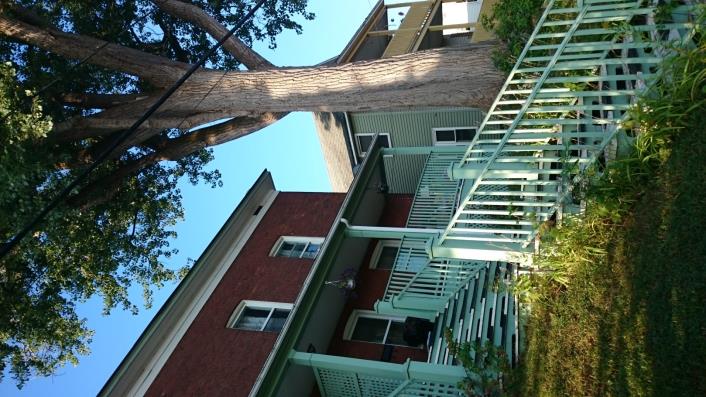 Maison AA – Le nid
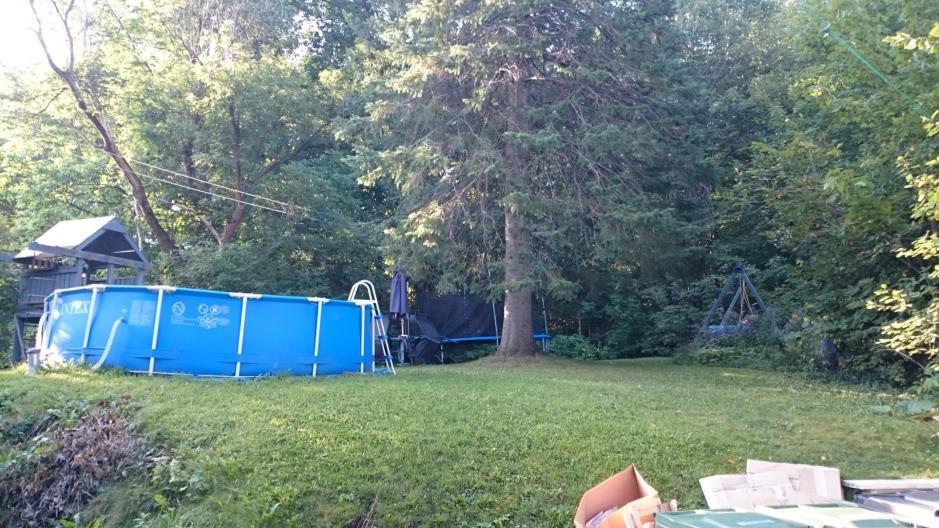 Maison AA – Le nid
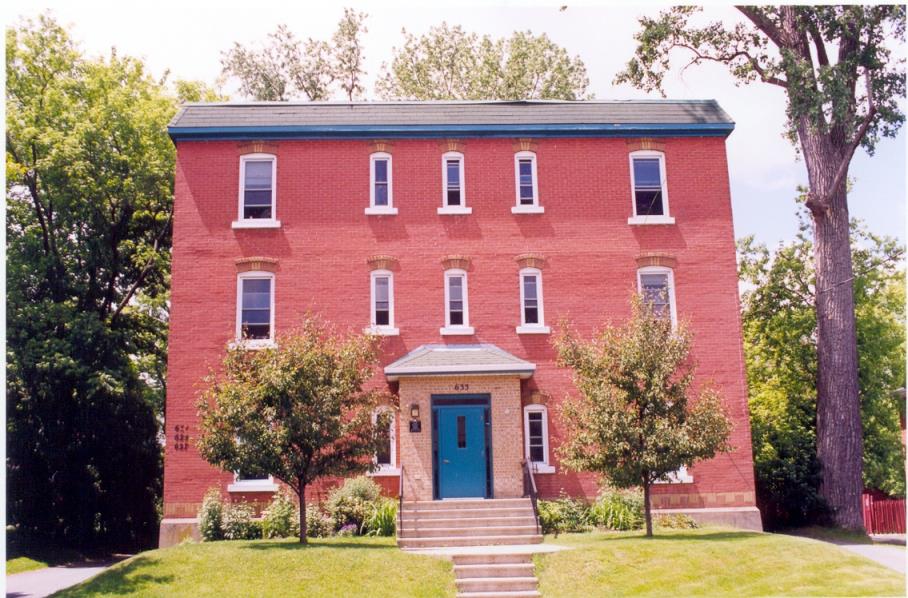 Maison B – La Britannique
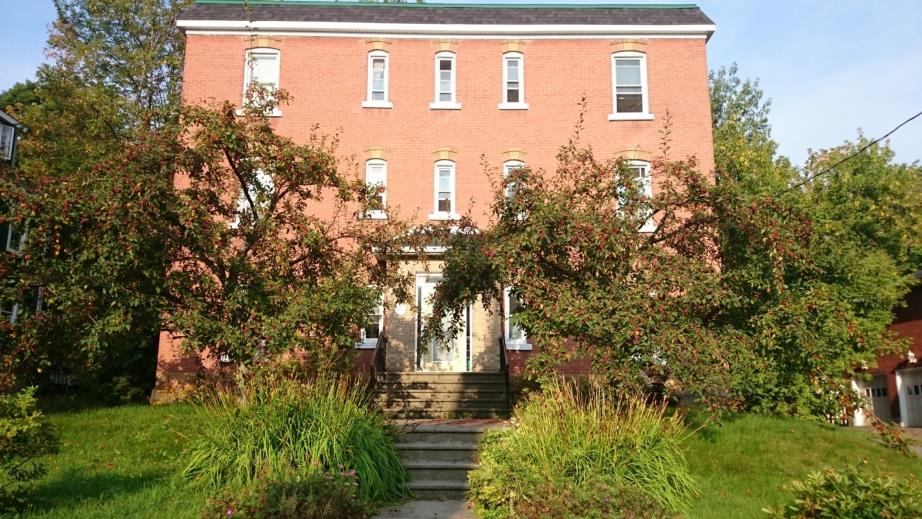 Maison B – La Britannique
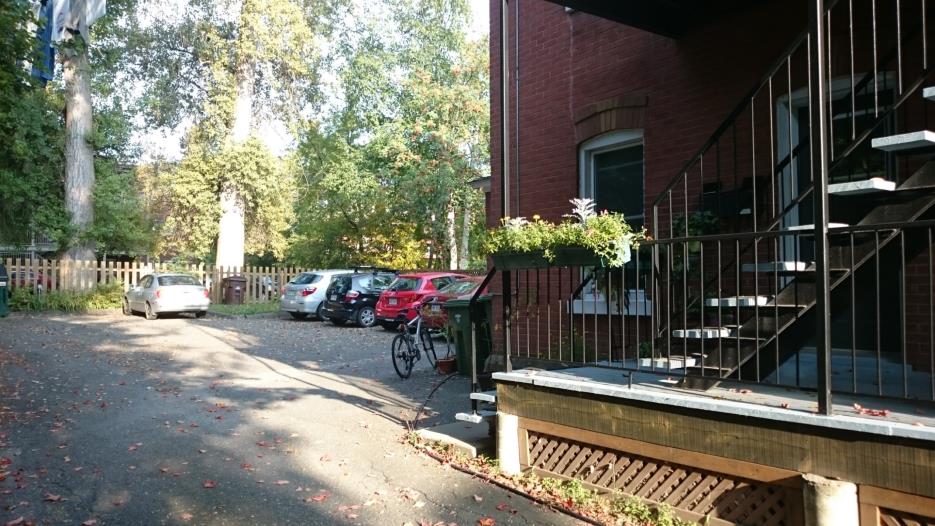 Maison B – La Britannique
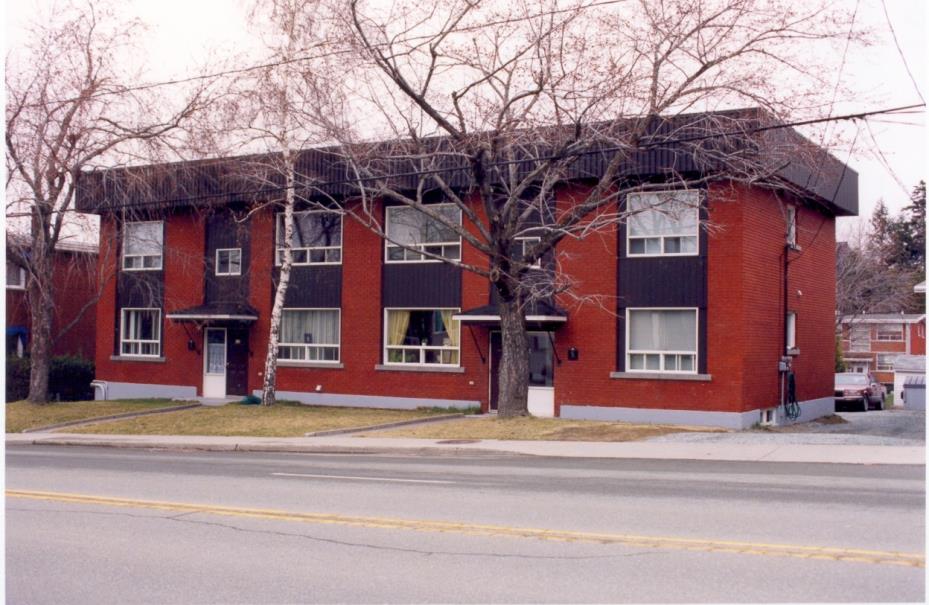 Maison C - Du Huard
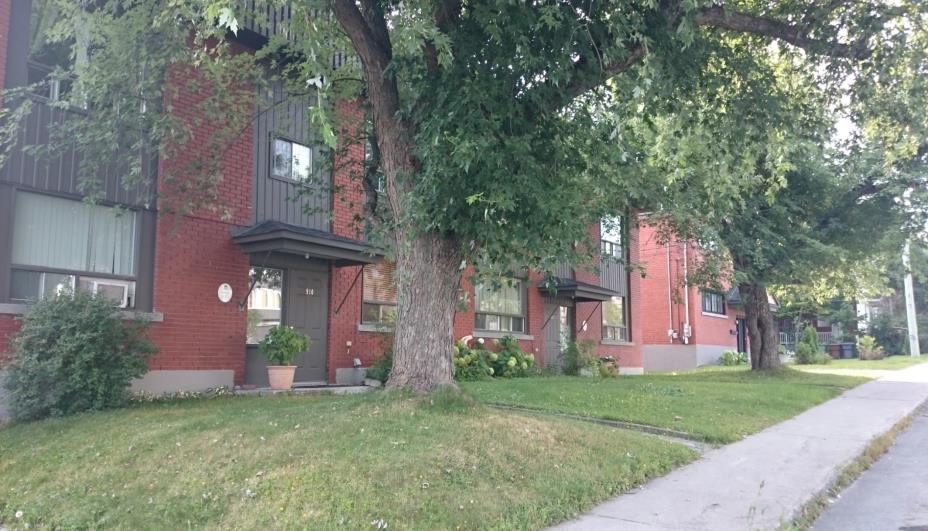 Maison C - Du Huard
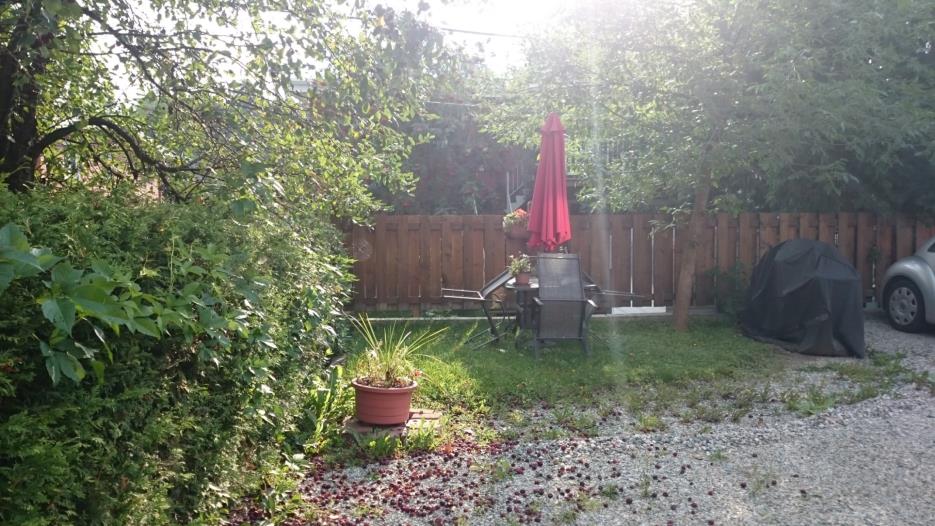 Maison C - Du Huard
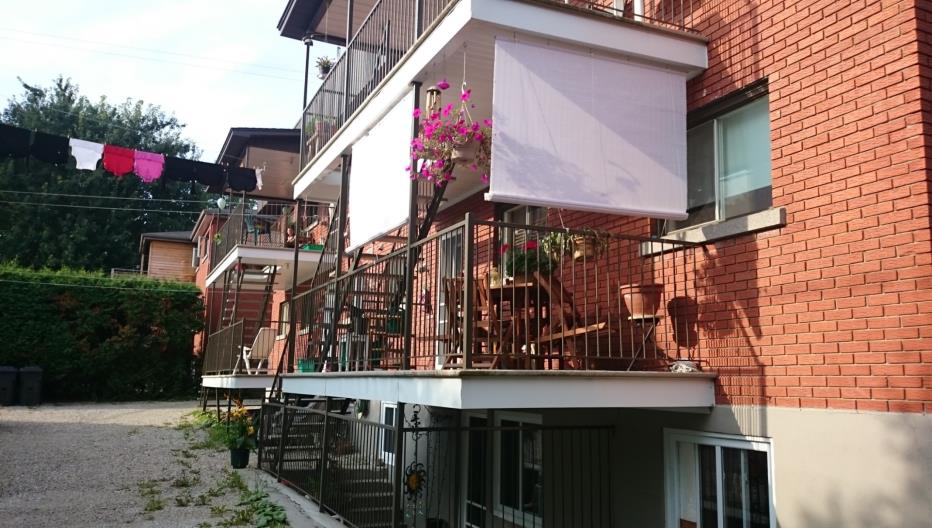 Maison C - Du Huard
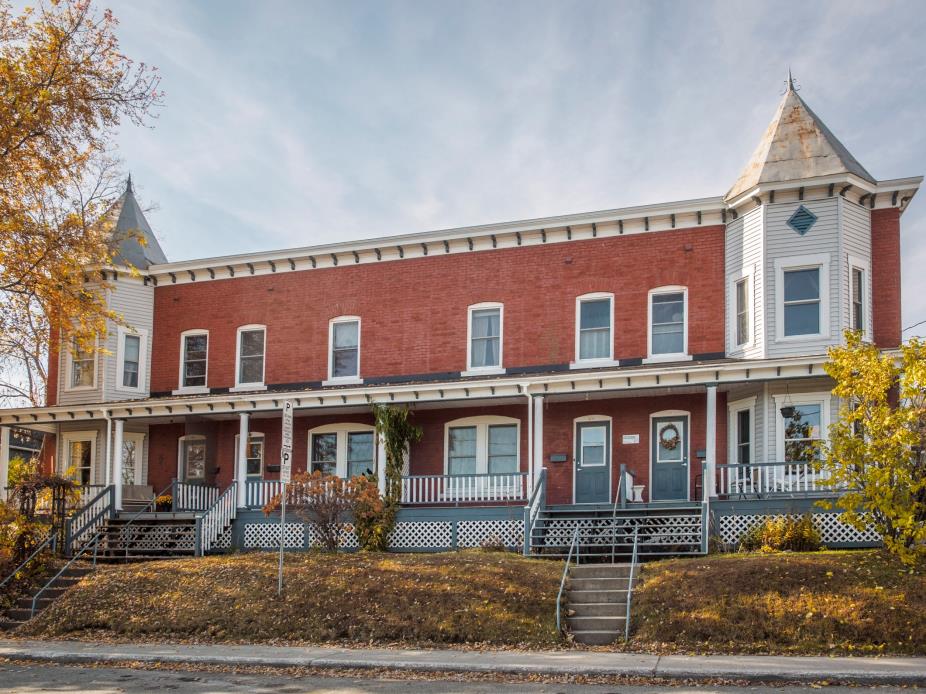 Maison DA – De la gorge de Magog   Anciennement Coopérative Du Vieux-Sherbrooke
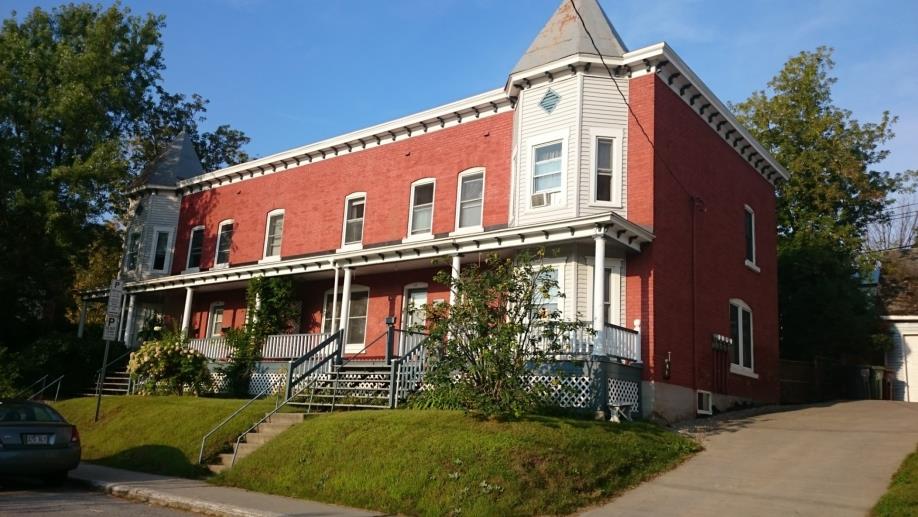 Maison DA – De la gorge de MagogAnciennement Coopérative du Vieux-Sherbrooke
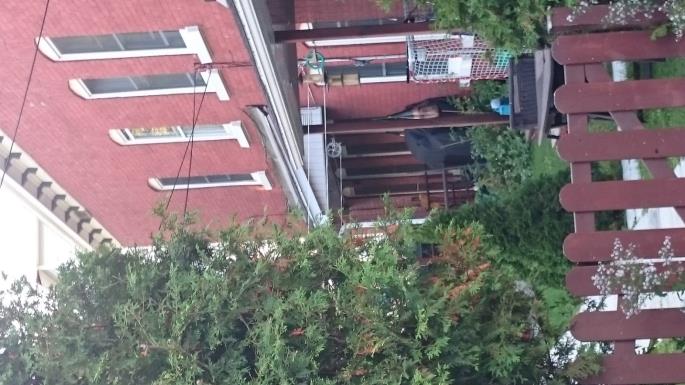 Maison DA – De la gorge de MagogAnciennement Coopérative du Vieux-Sherbrooke
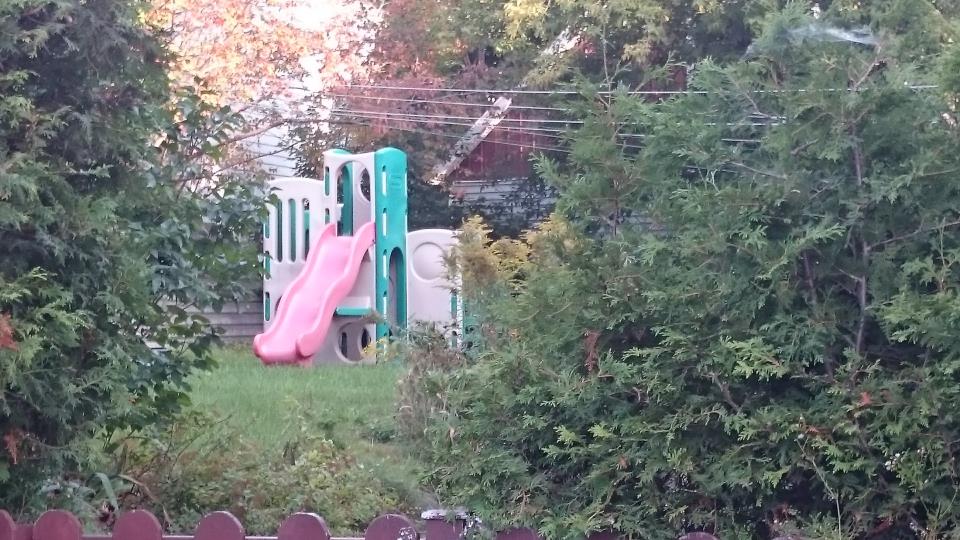 Maison DA – De la gorge de MagogAnciennement Coopérative du Vieux-Sherbrooke
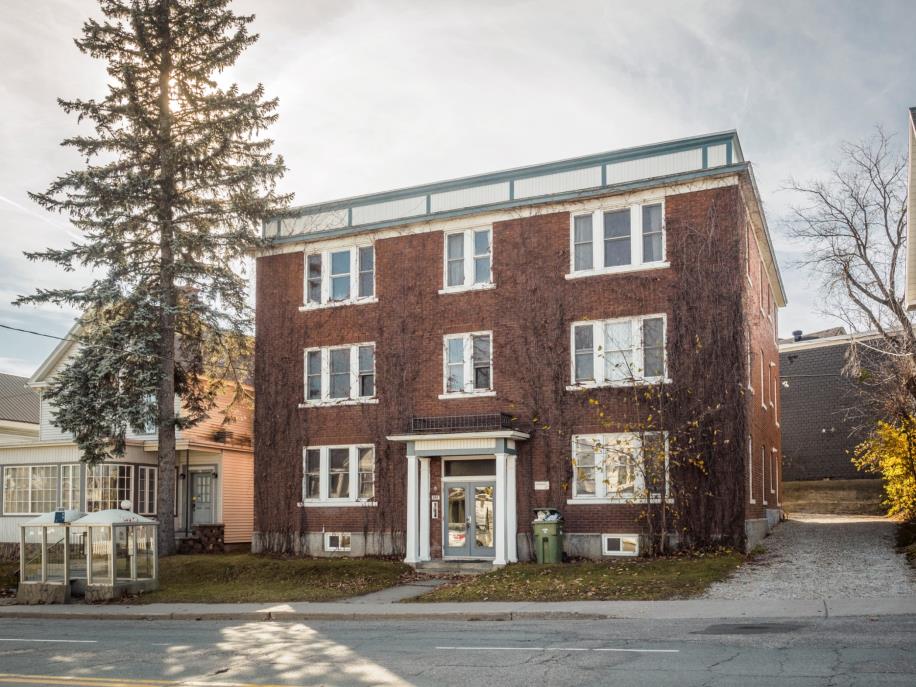 Maison DB     Anciennement Coopérative du Vieux-Sherbrooke
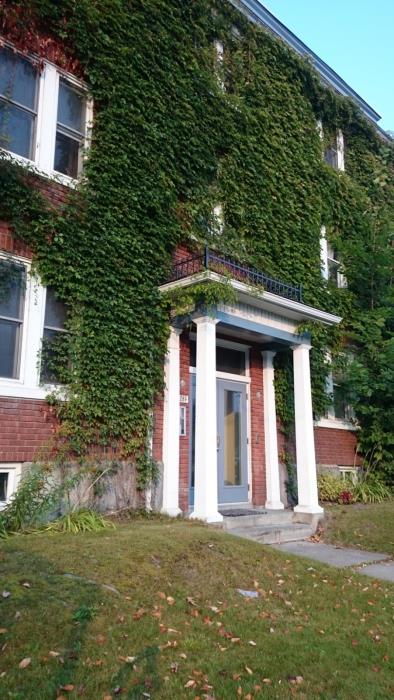 Maison DB     Anciennement Coopérative du Vieux-Sherbrooke
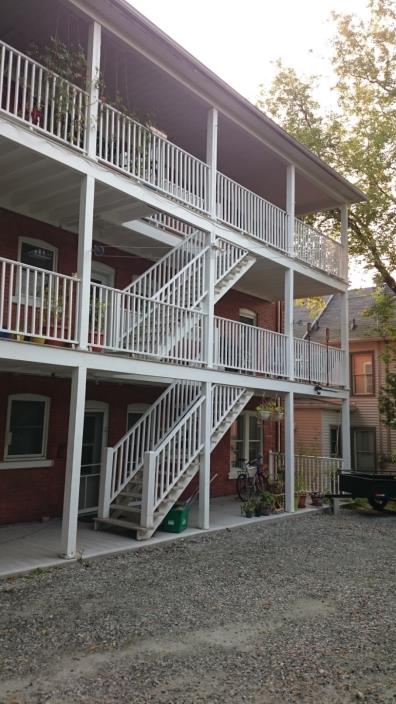 Maison DB     Anciennement Coopérative du Vieux-Sherbrooke
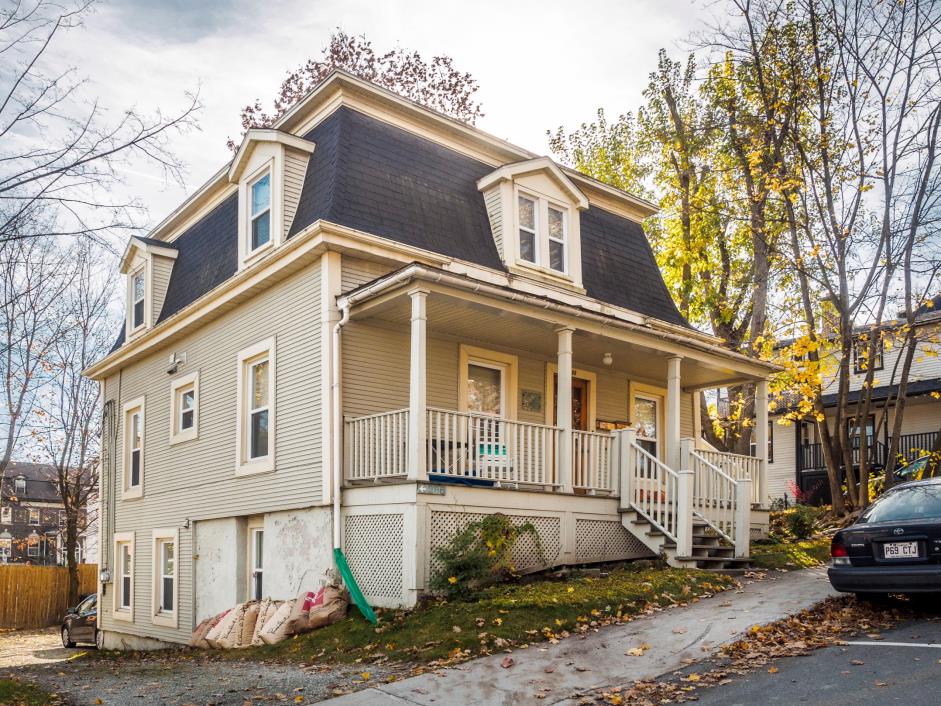 Maison DC    Anciennement Coopérative Du Vieux-Sherbrooke
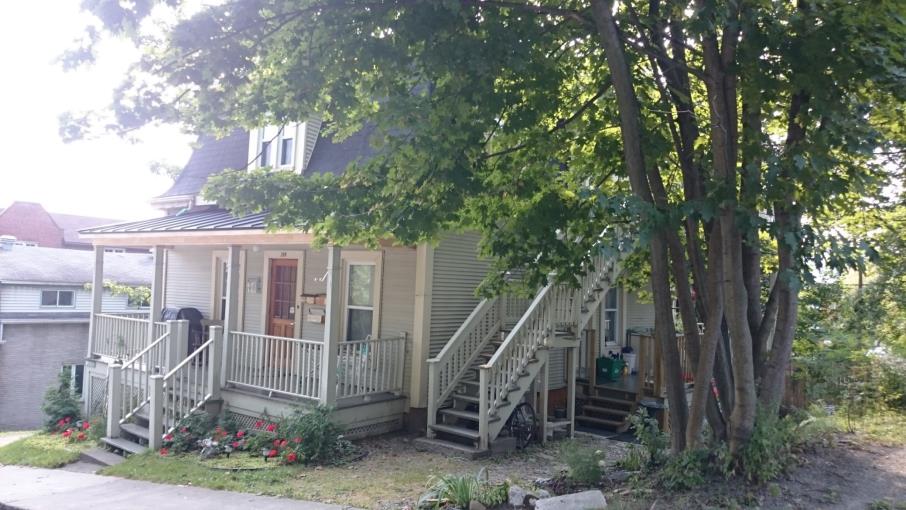 Maison DC  Anciennement Coopérative Du Vieux-Sherbrooke
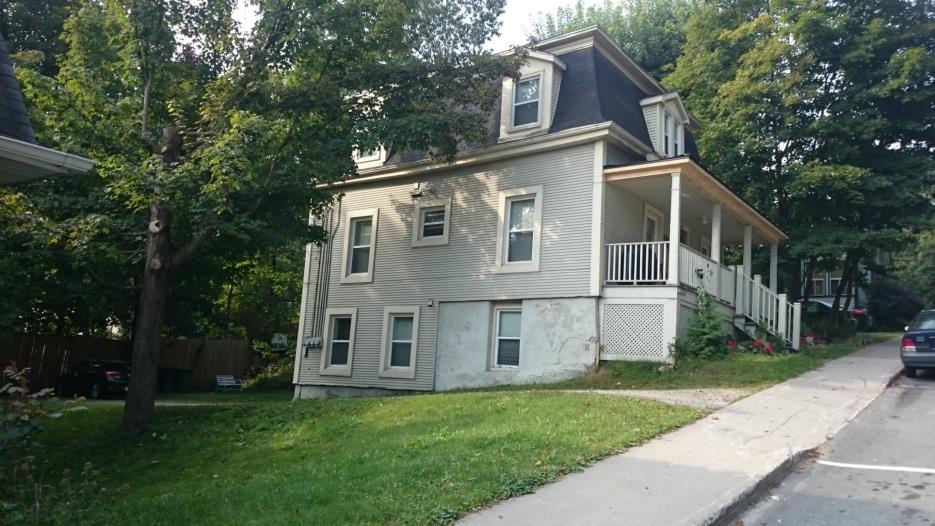 Maison DC  Anciennement Coopérative Du Vieux-Sherbrooke
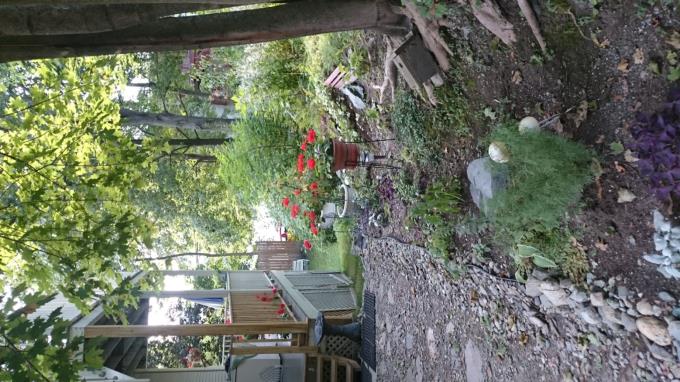 Maison DC  Anciennement Coopérative Du Vieux-Sherbrooke
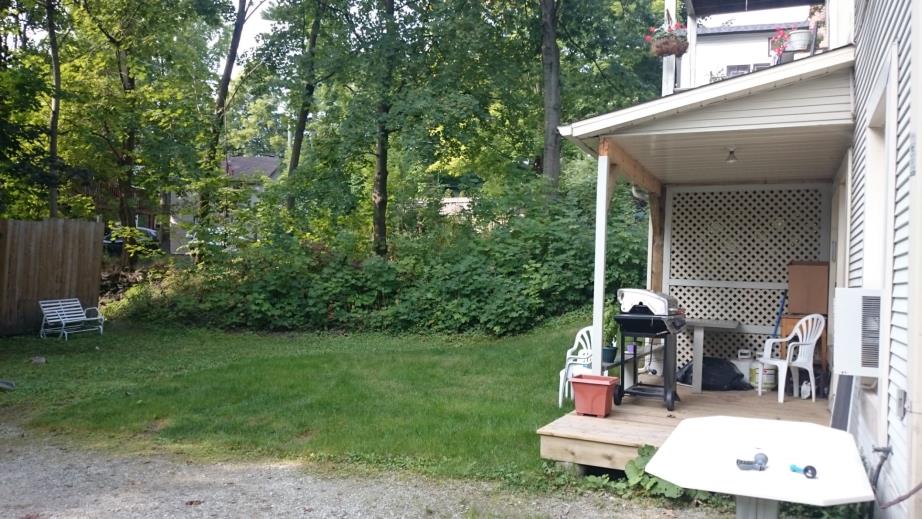 Maison DC  Anciennement Coopérative Du Vieux-Sherbrooke
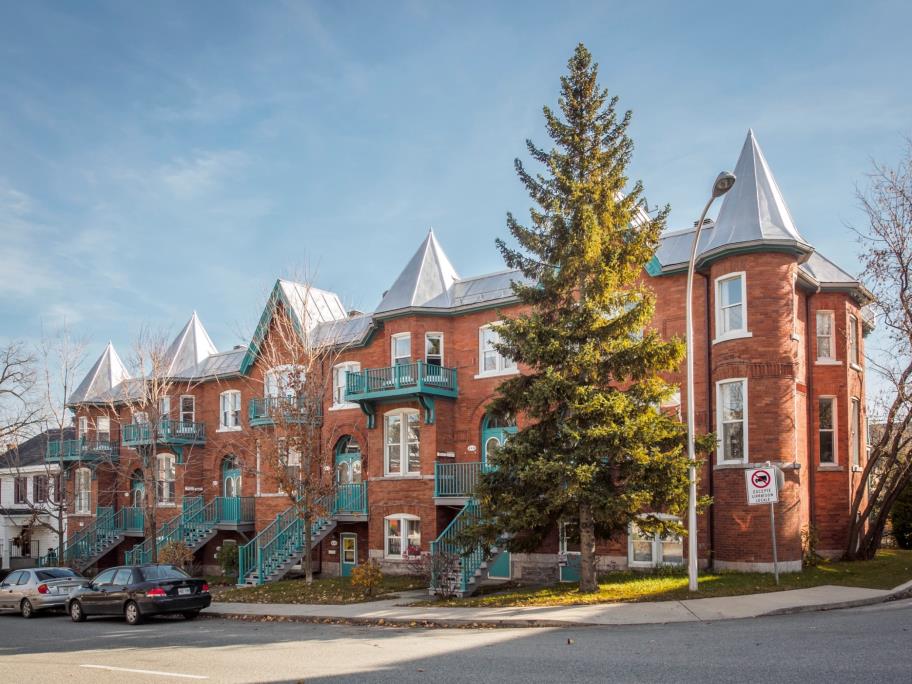 Maison DD - Vieux-Sherbrooke
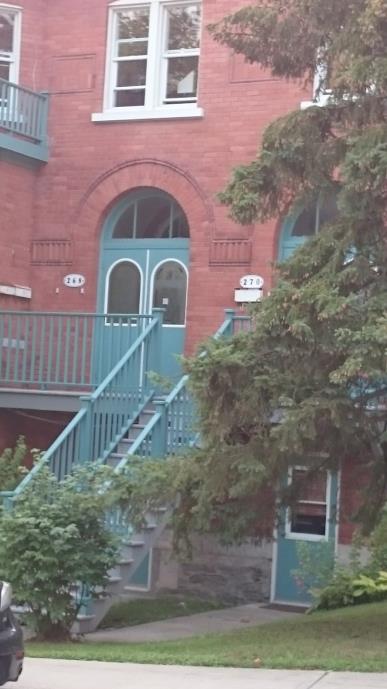 Maison DD - Vieux-Sherbrooke
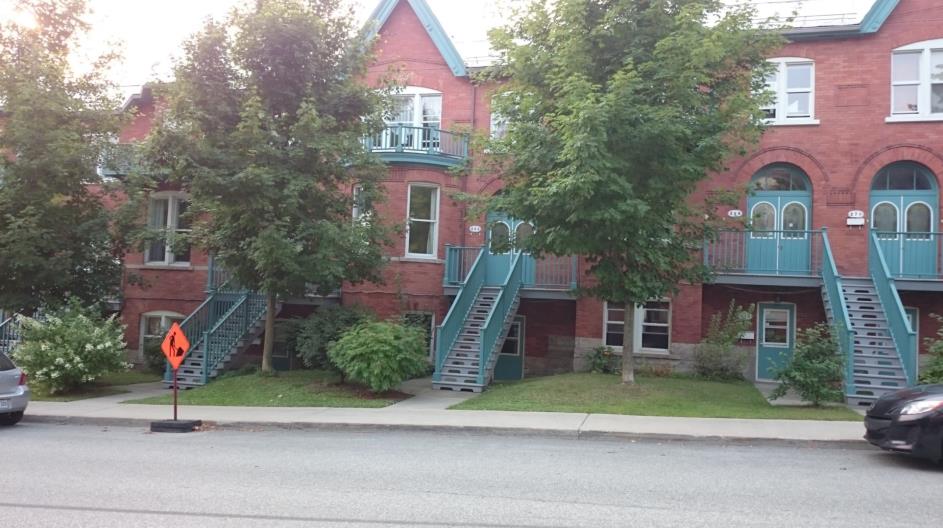 Maison DD - Vieux-Sherbrooke
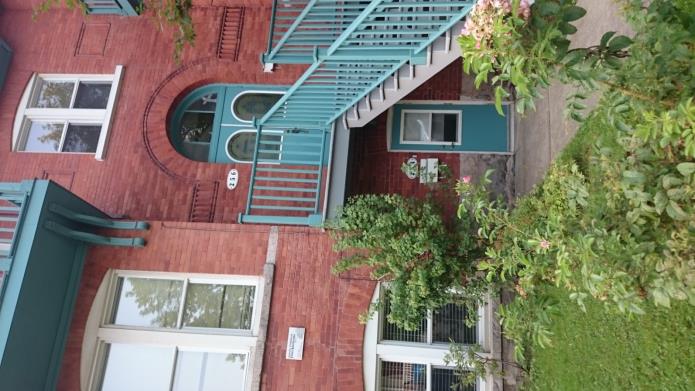 Maison DD - Vieux-Sherbrooke
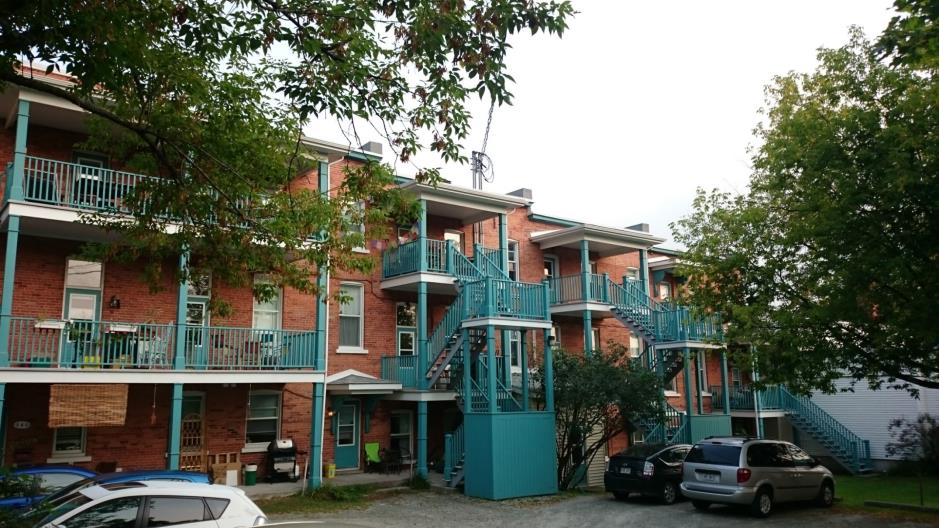 Maison DD - Vieux-Sherbrooke
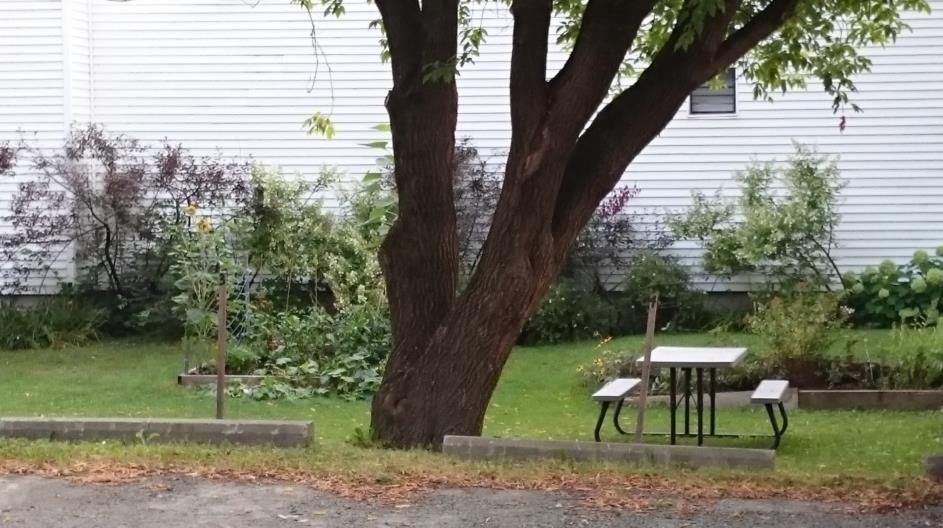 Maison DD - Vieux-Sherbrooke
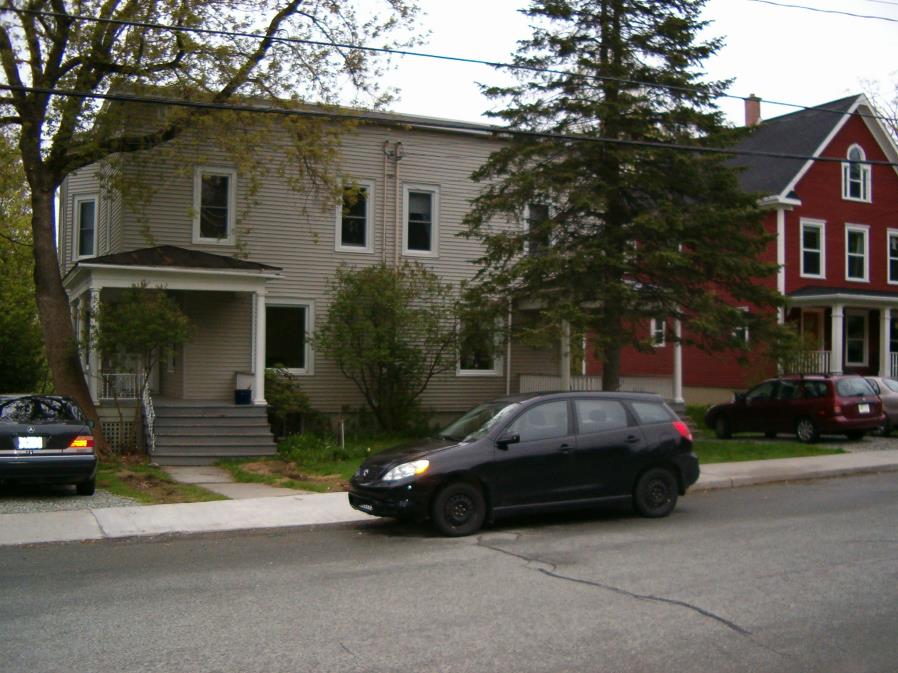 Maison E - La Londonienne
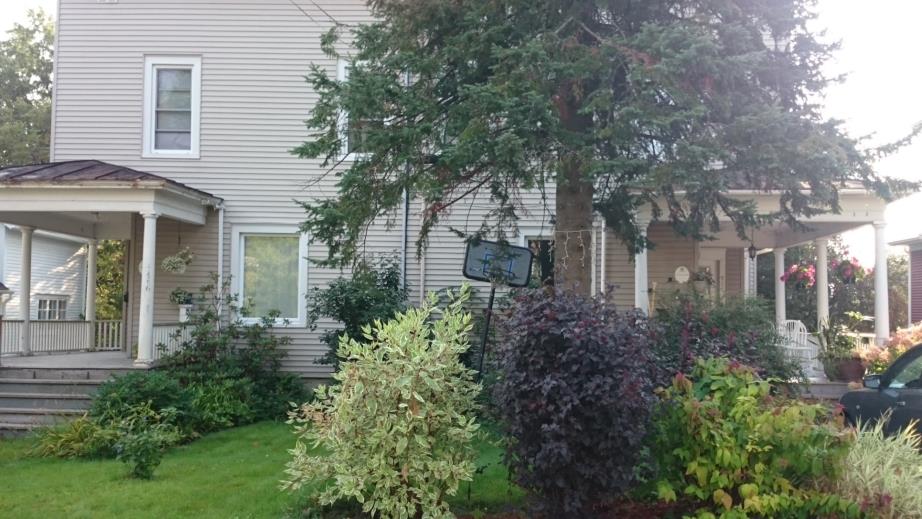 Maison E - La Londonienne
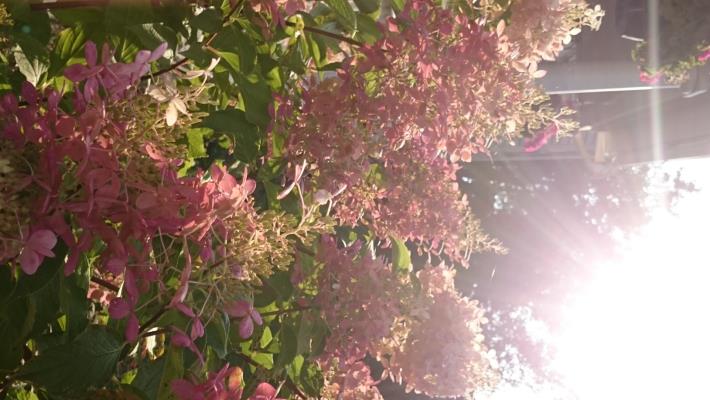 Maison E - La Londonienne
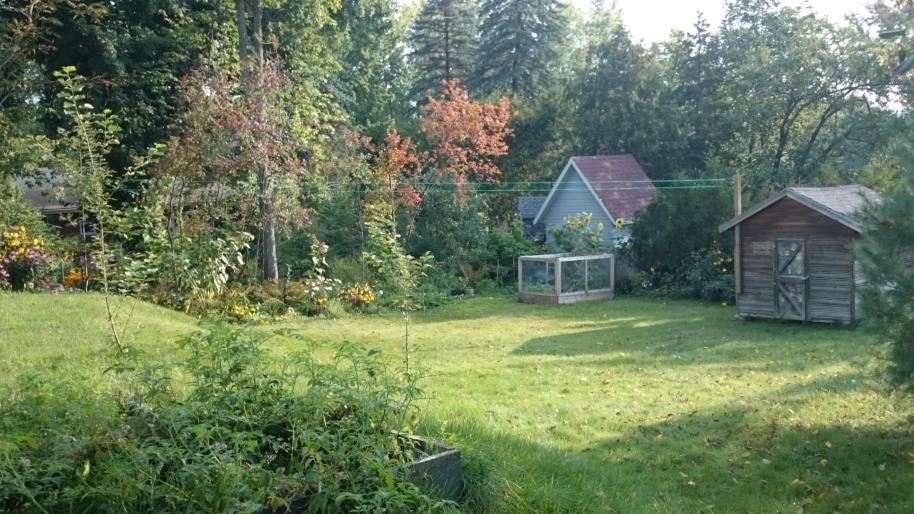 Maison E - La Londonienne
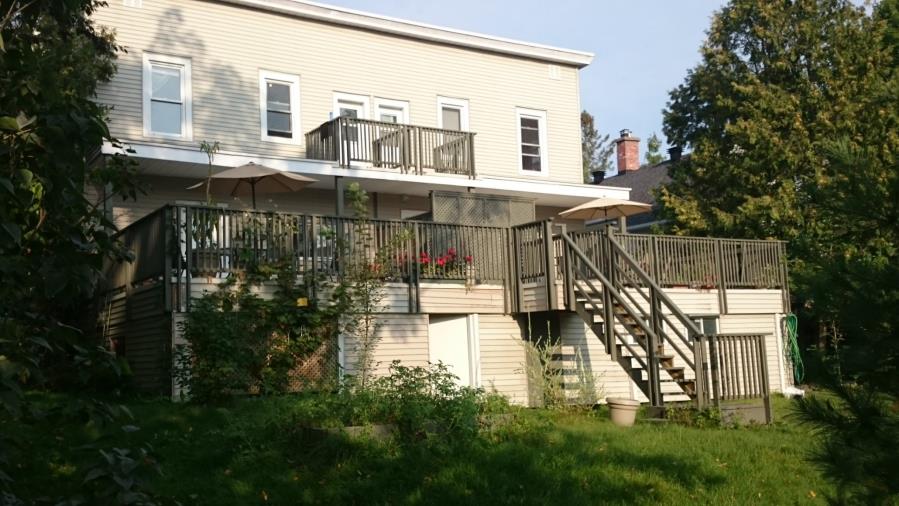 Maison E - La Londonienne
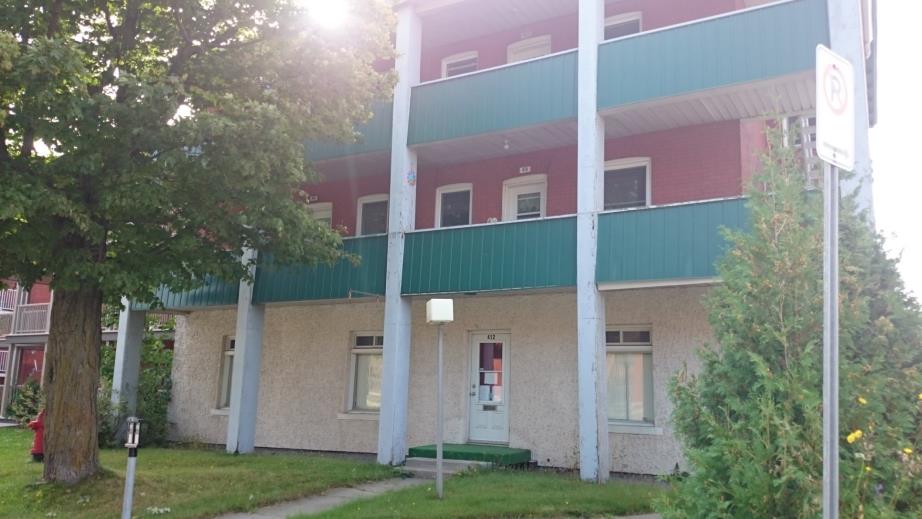 Maison EA – Maison en devenir
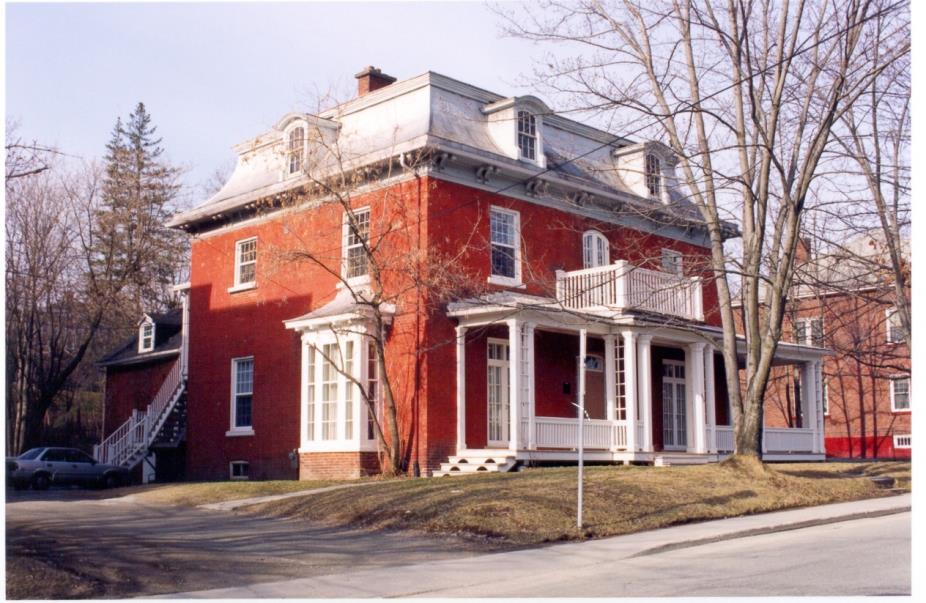 Maison F – D’Edgell-Walsh
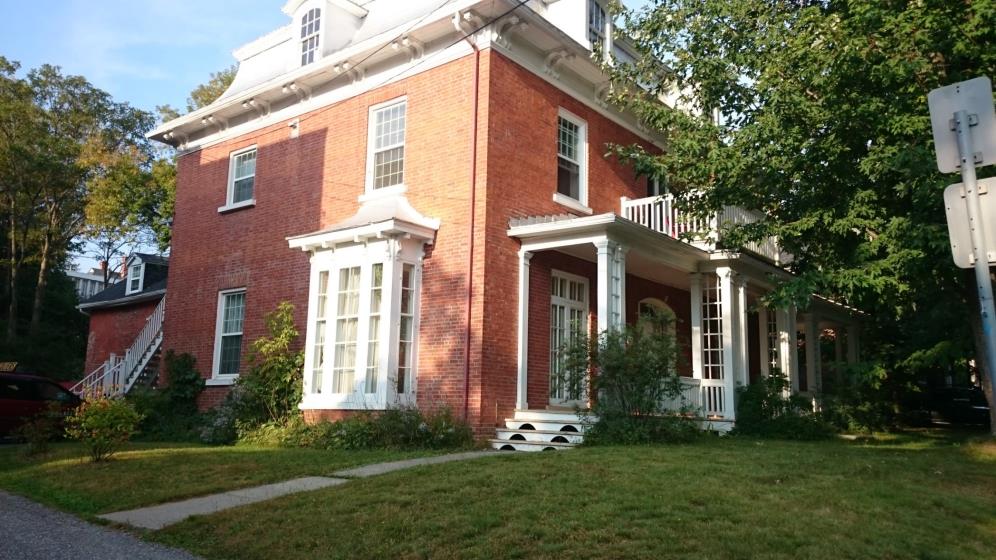 Maison F – D’Edgell-Walsh
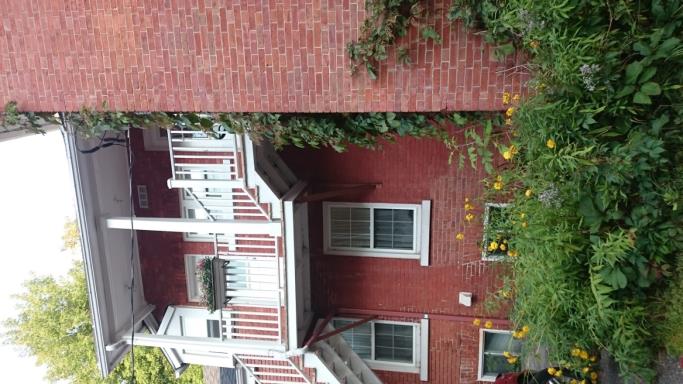 Maison F – D’Edgell-Walsh
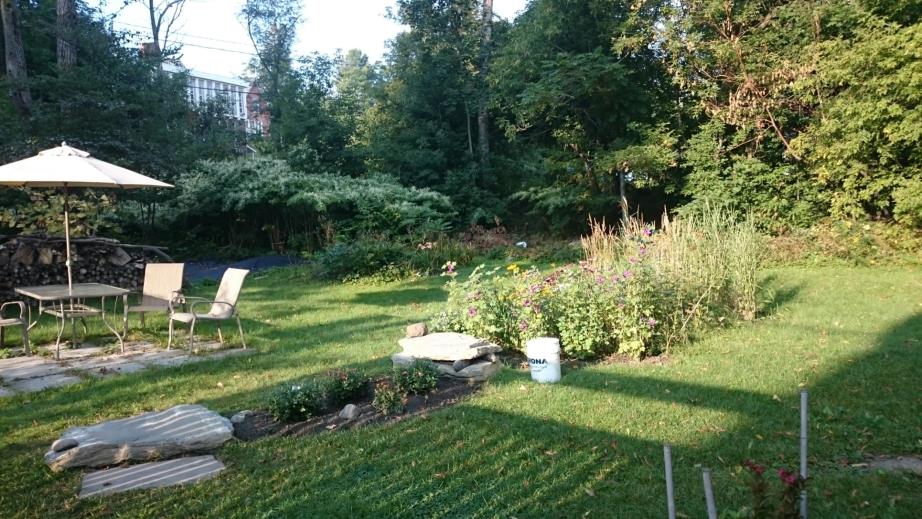 Maison F – D’Edgell-Walsh
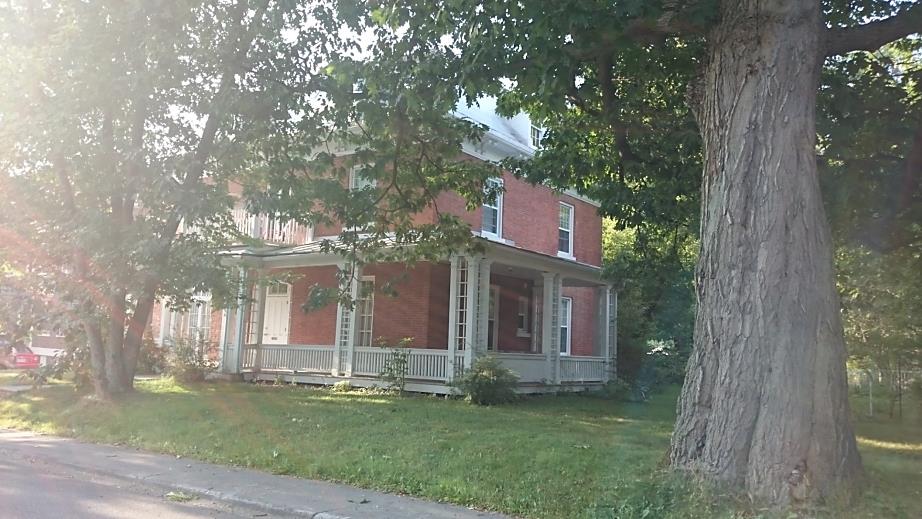 Maison F – D’Edgell-Walsh
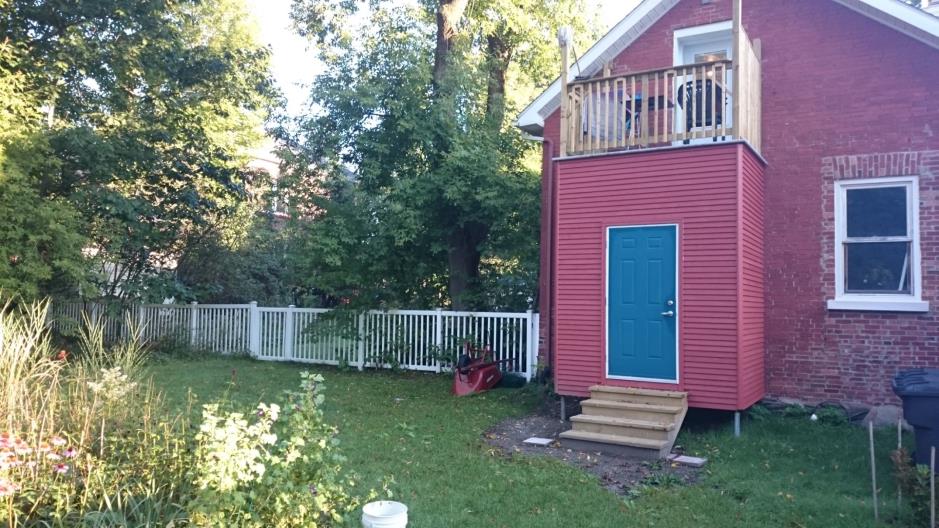 Maison F – D’Edgell-Walsh
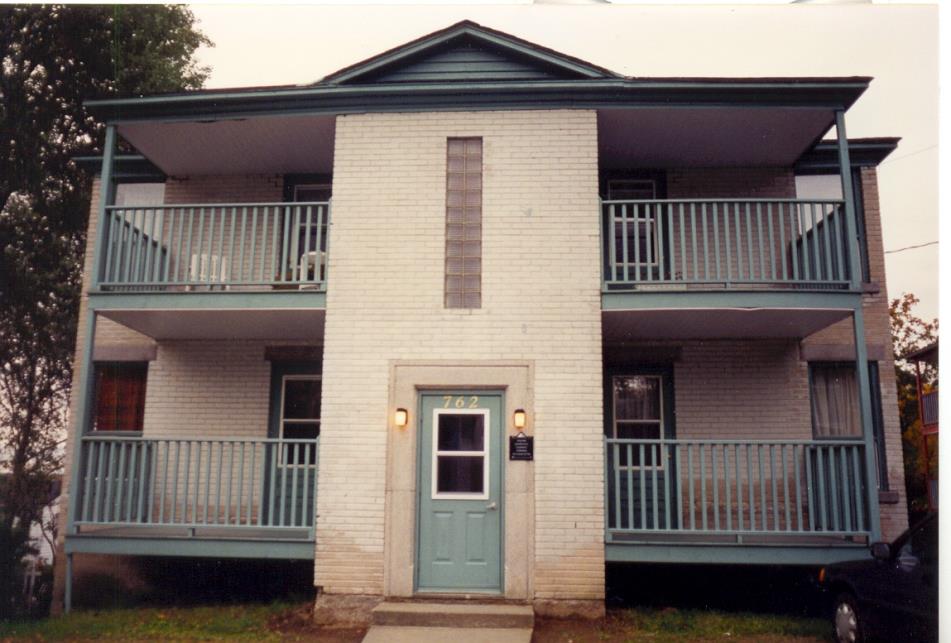 Maison FA – Des Cèdres
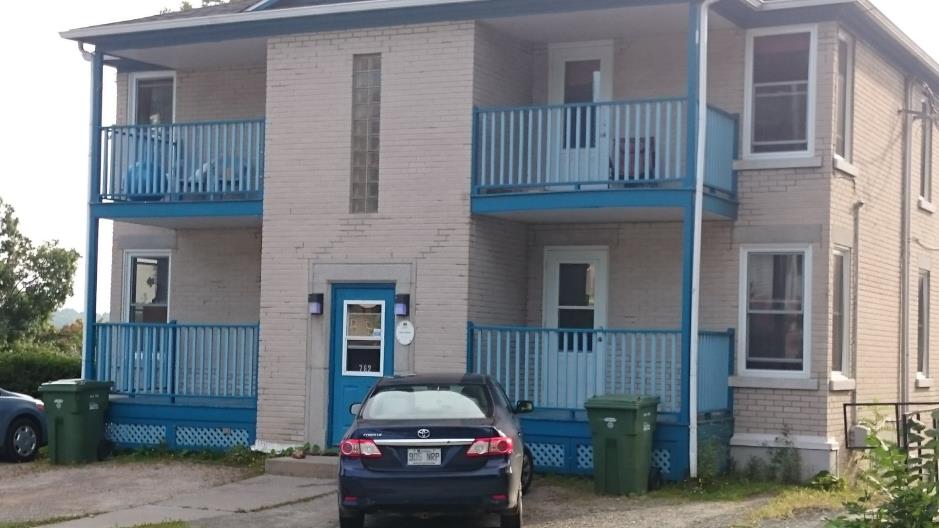 Maison FA – Des Cèdres
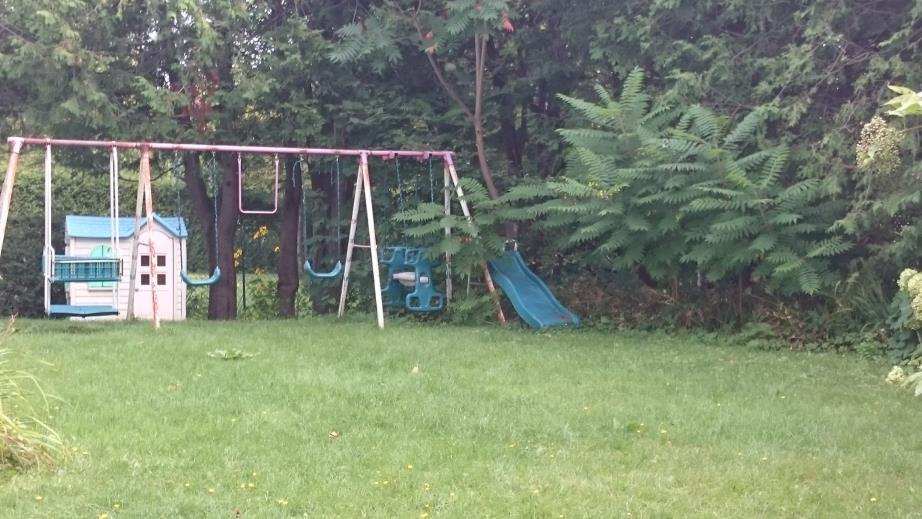 Maison FA – Des Cèdres
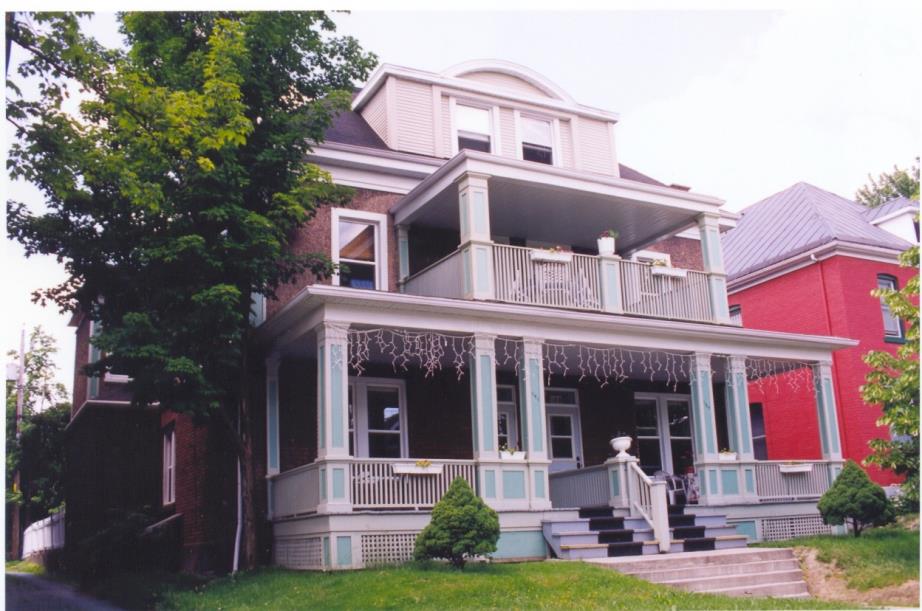 Maison GA – Du Tilleul
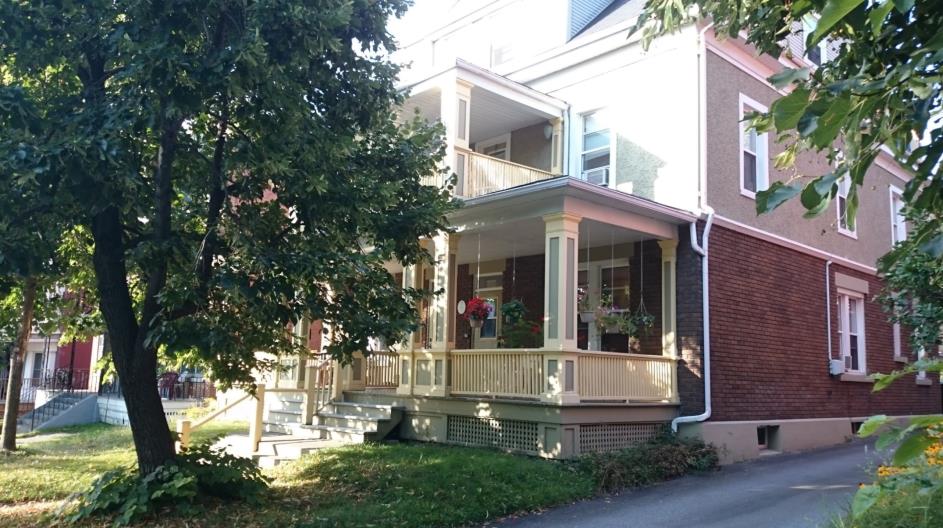 Maison GA – Du Tilleul
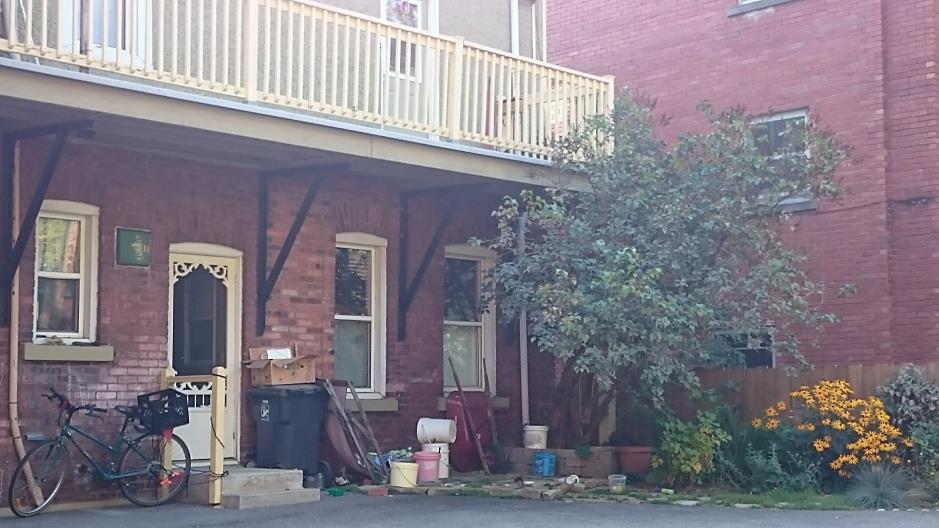 Maison GA – Du Tilleul
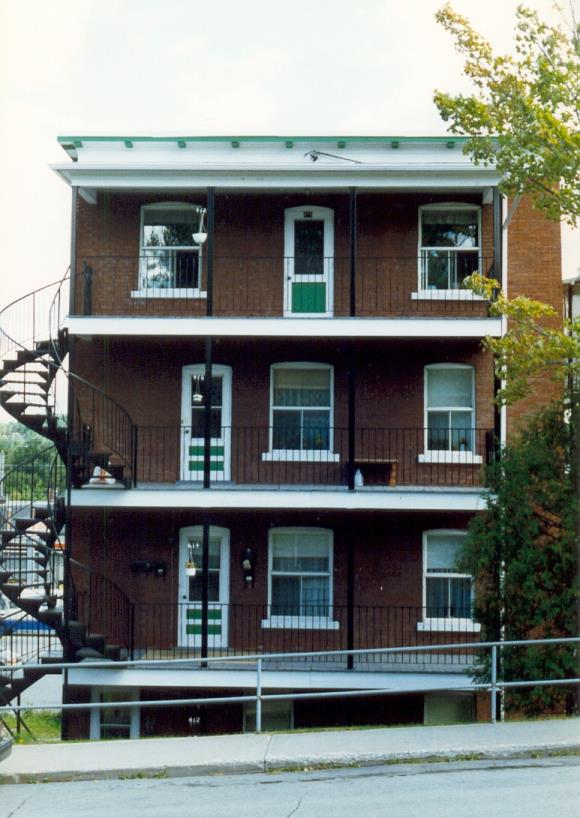 Maison HLa Centrevilloise
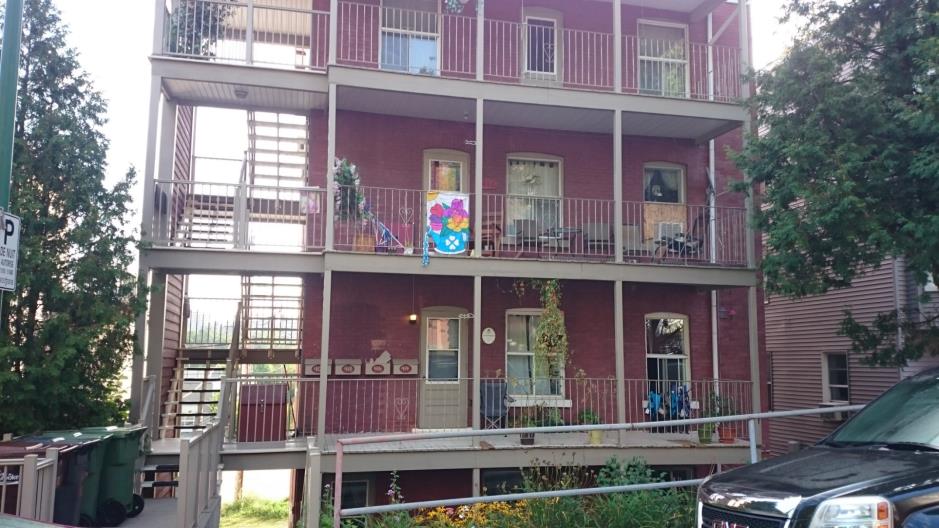 Maison H - La Centrevilloise
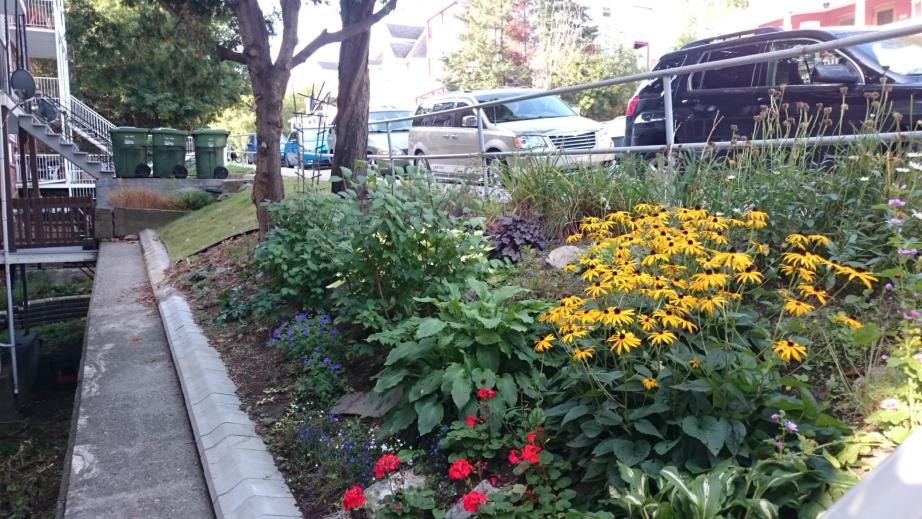 Maison H - La Centrevilloise
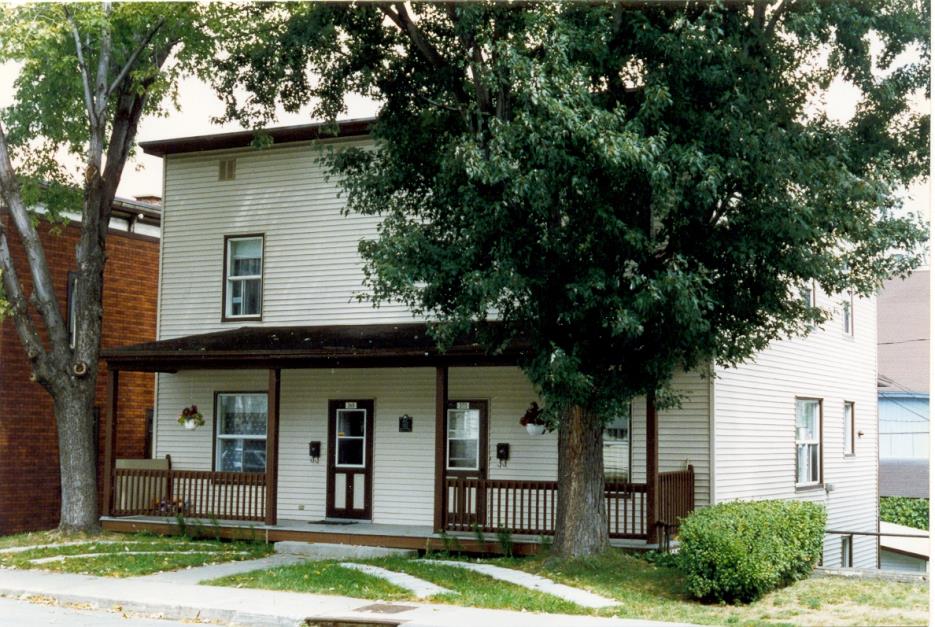 Maison HA – Des Érables
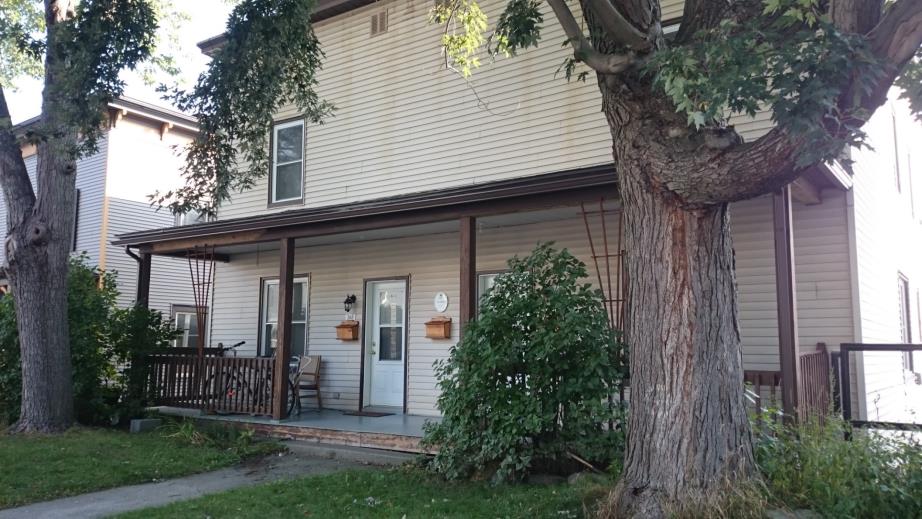 Maison HA – Des Érables
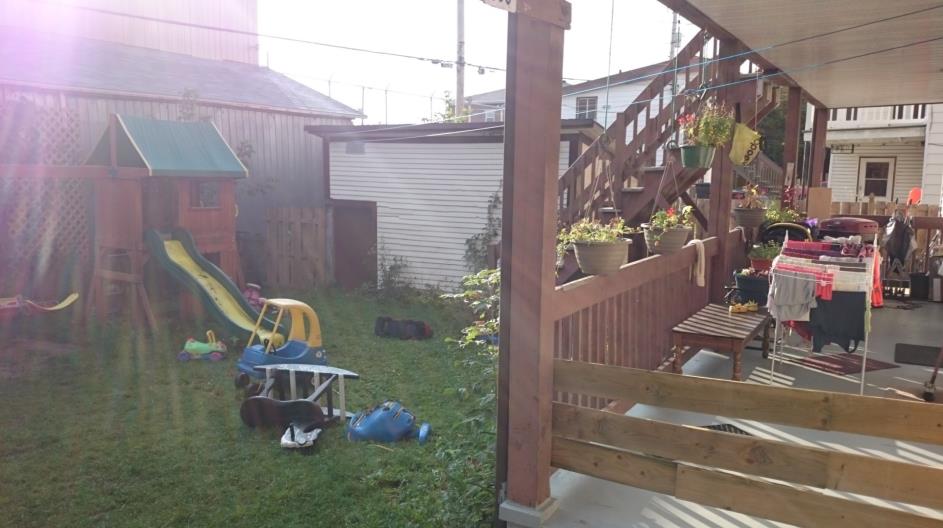 Maison HA – Des Érables
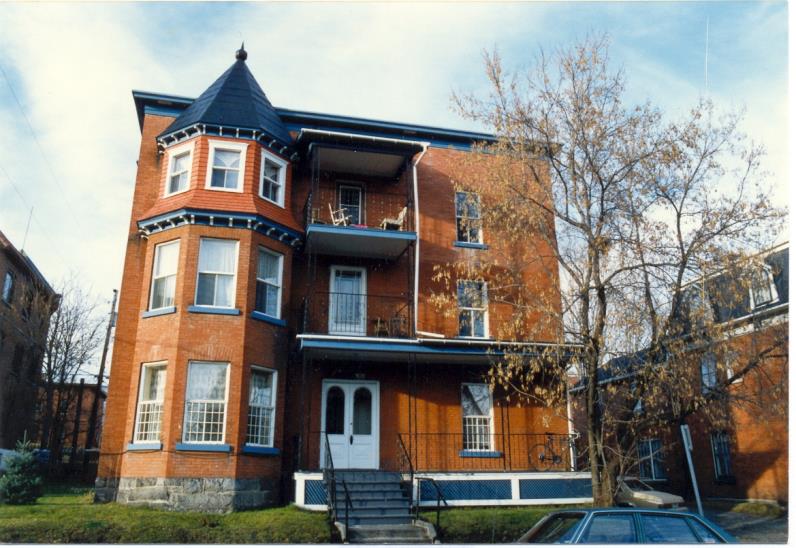 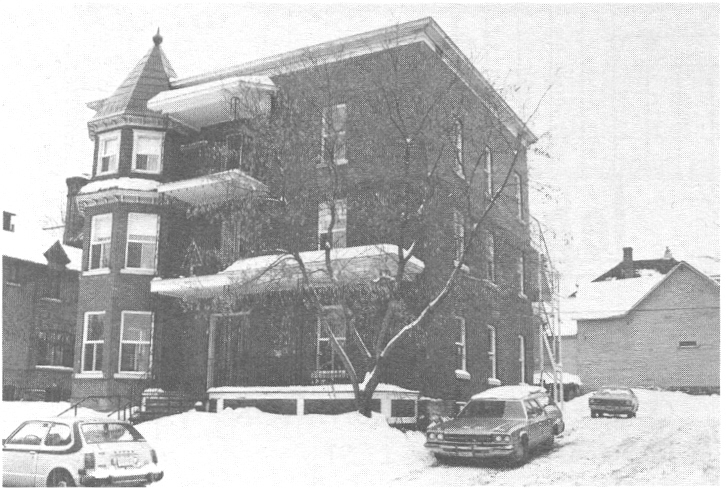 Maison HB – La Tourelle
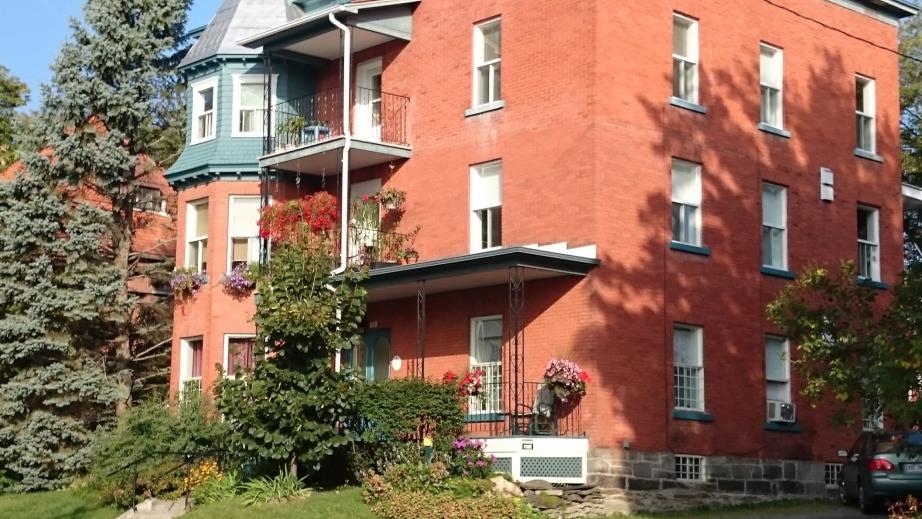 Maison HB – La Tourelle
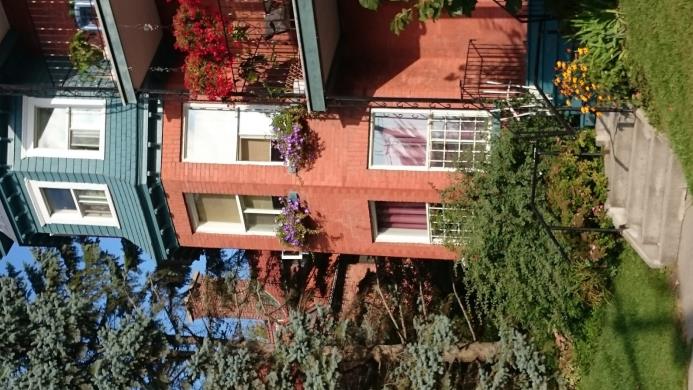 Maison HB – La Tourelle
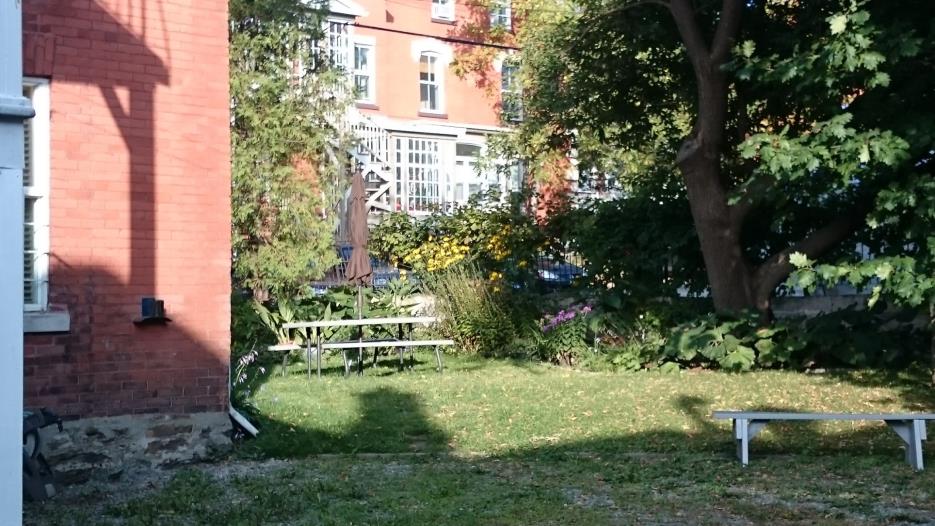 Maison HB – La Tourelle
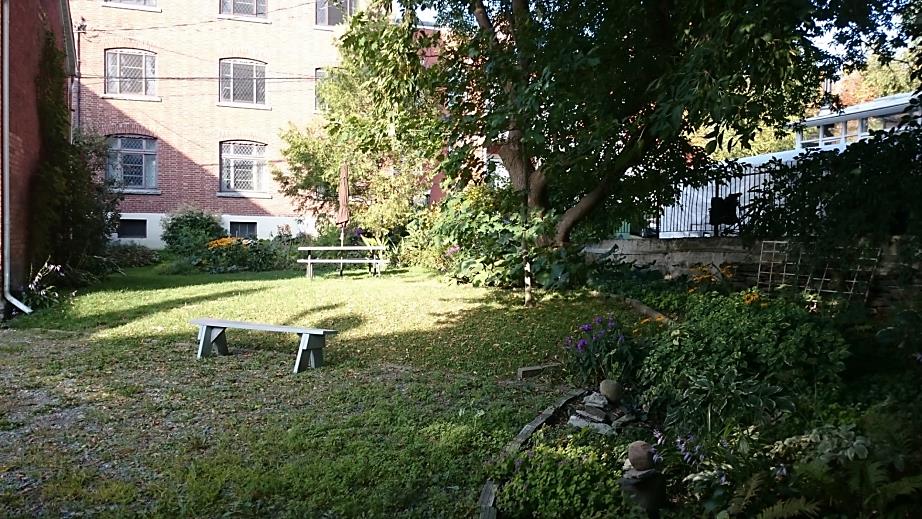 Maison HB – La Tourelle
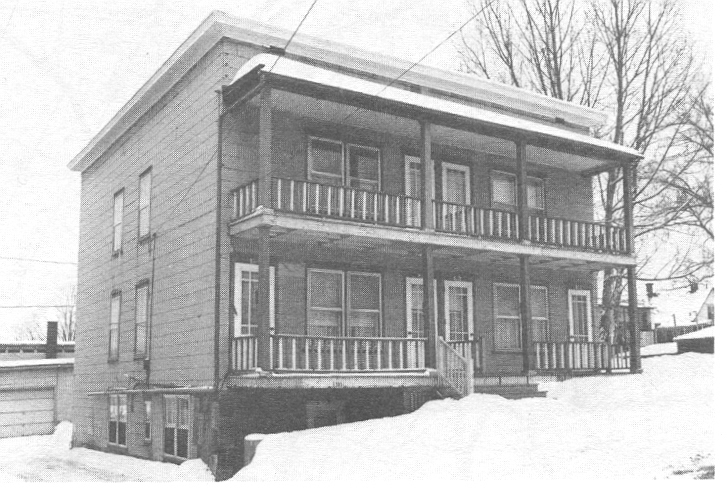 En rénovations suite à un feu
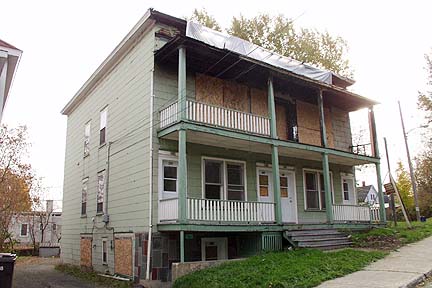 Maison HC 
La Haute Campagne
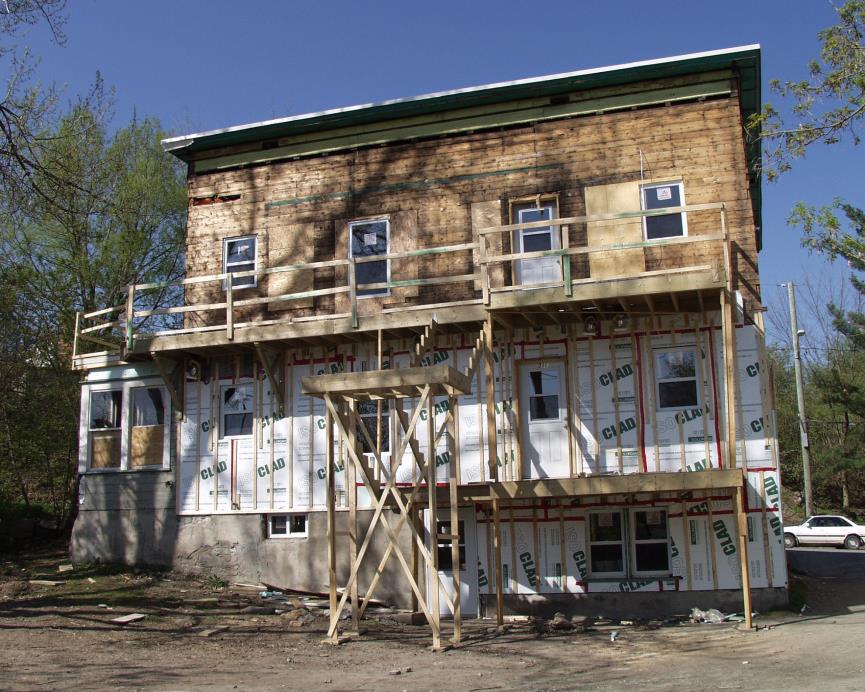 Maison HC  - La Haute Campagne 
En rénovations suite à un feu
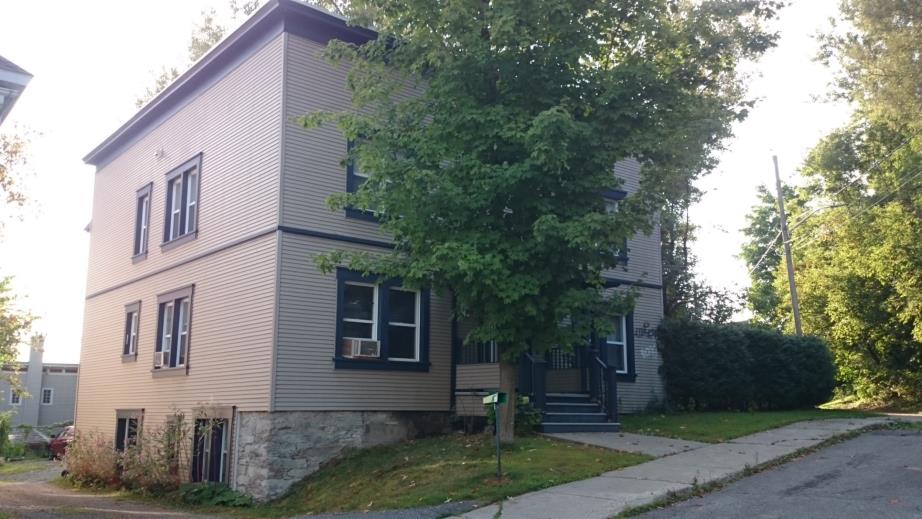 Maison HC  - La Haute Campagne
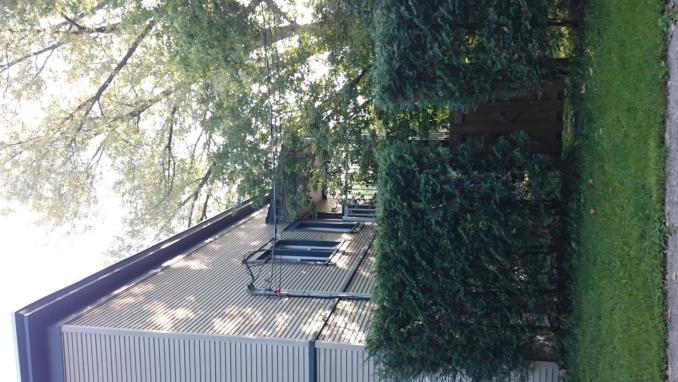 Maison HC  - La Haute Campagne
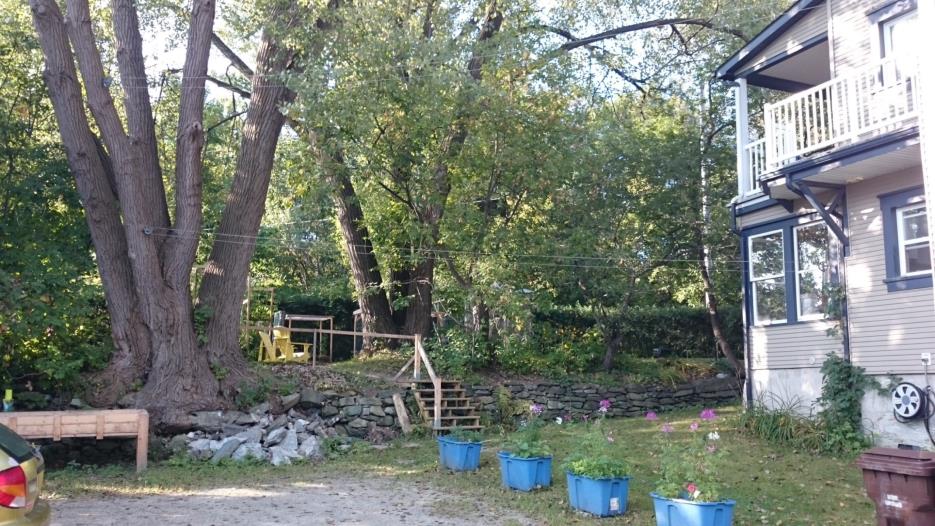 Maison HC  - La Haute Campagne
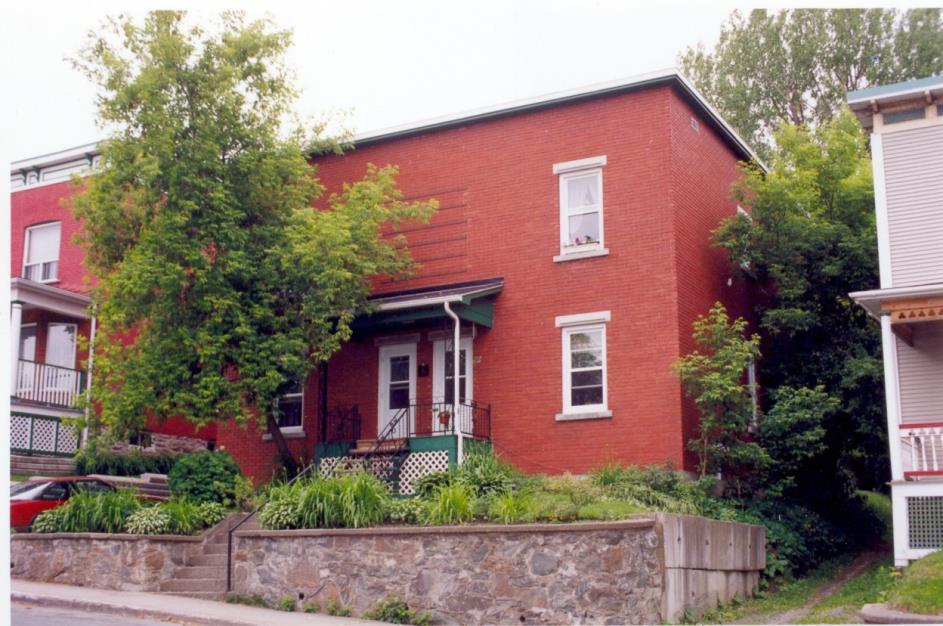 Maison HD- Des remparts
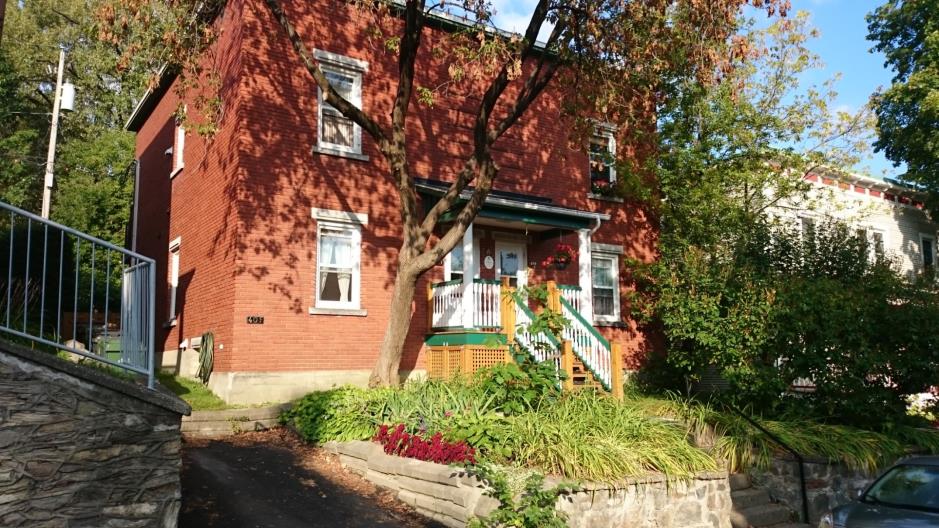 Maison HD- Des remparts
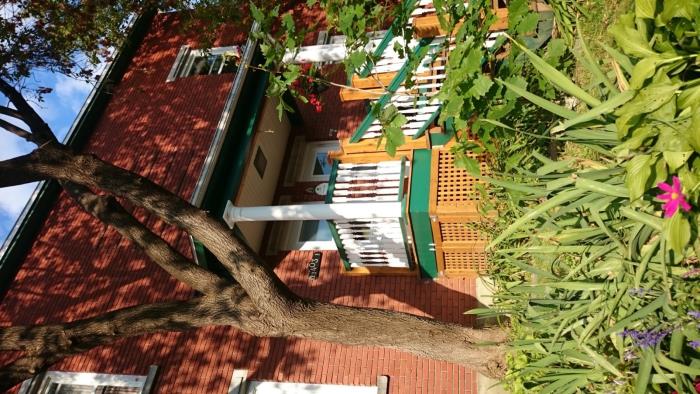 Maison HD- Des remparts
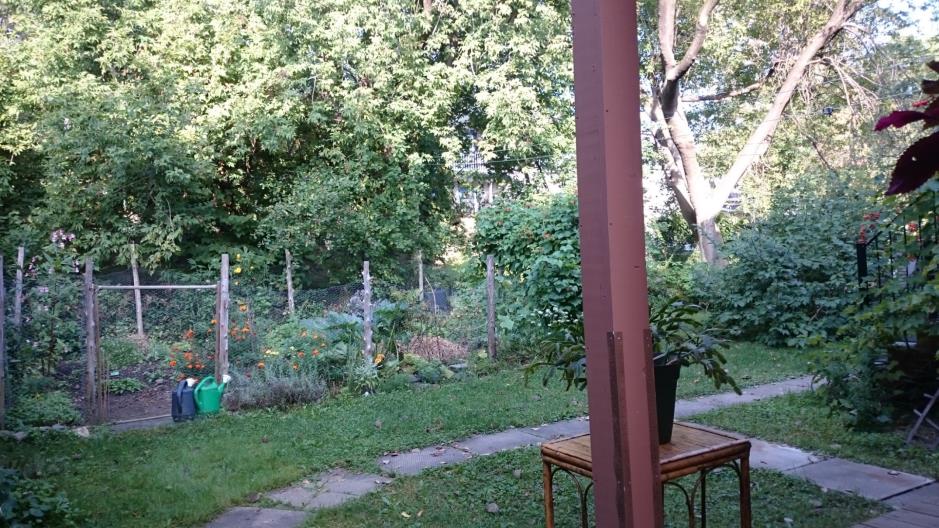 Maison HD- Des remparts
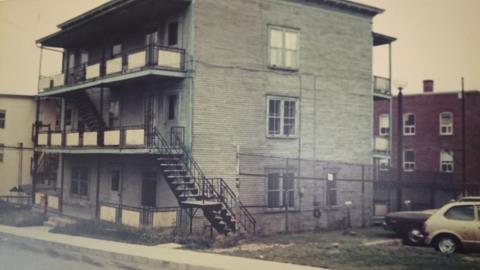 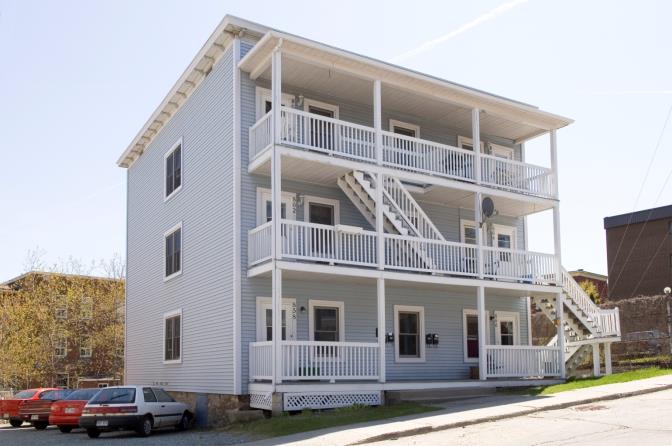 Maison IA - La Luciole   Anciennement  Coopérative Le Chambranle
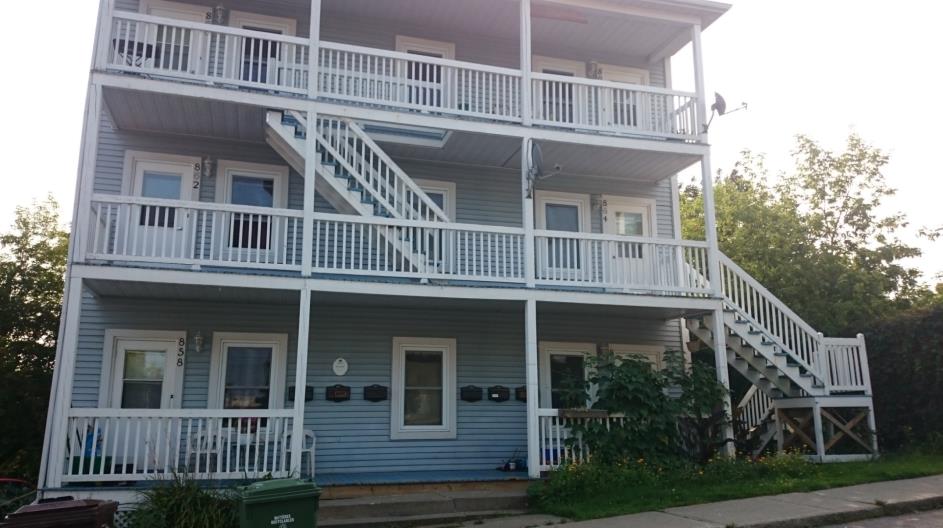 Maison IA - La Luciole
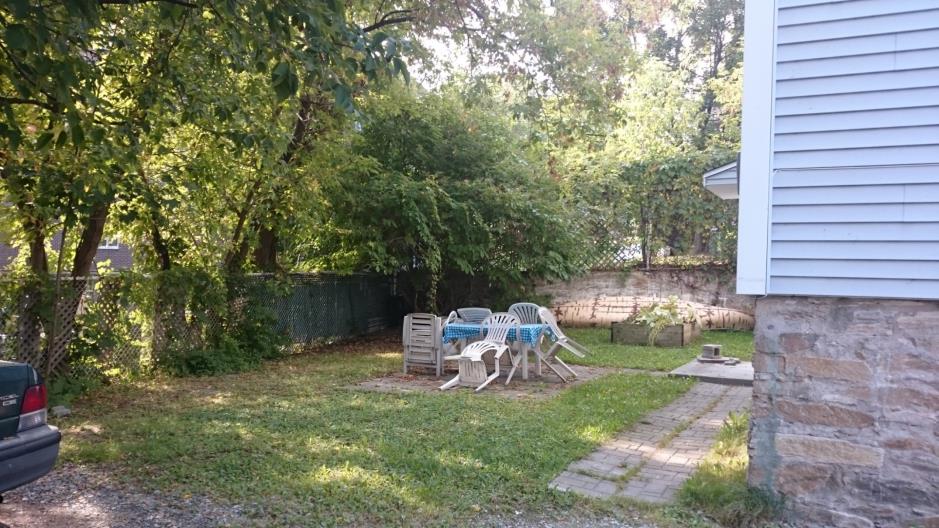 Maison IA - La Luciole
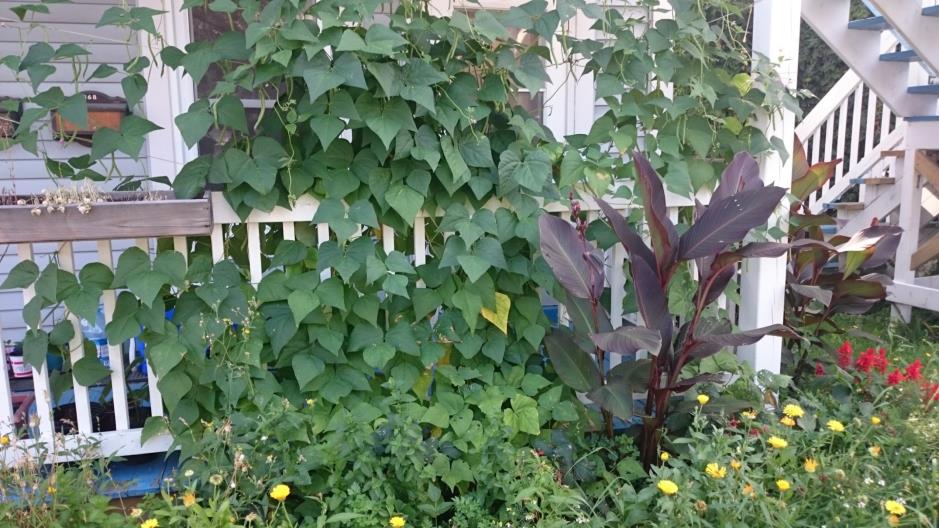 Maison IA - La Luciole
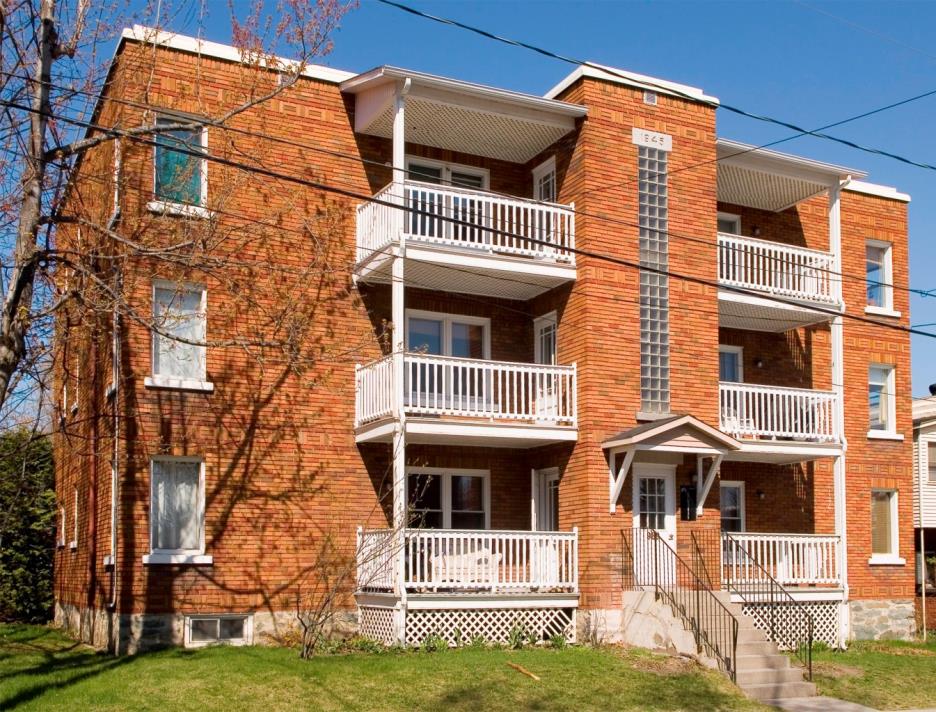 Maison IB - Le Chambranle
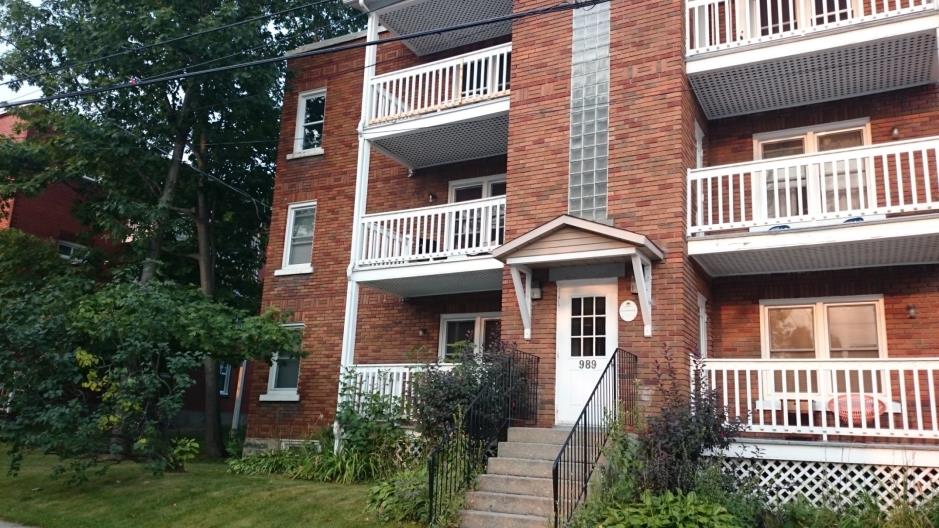 Maison IB - Le Chambranle
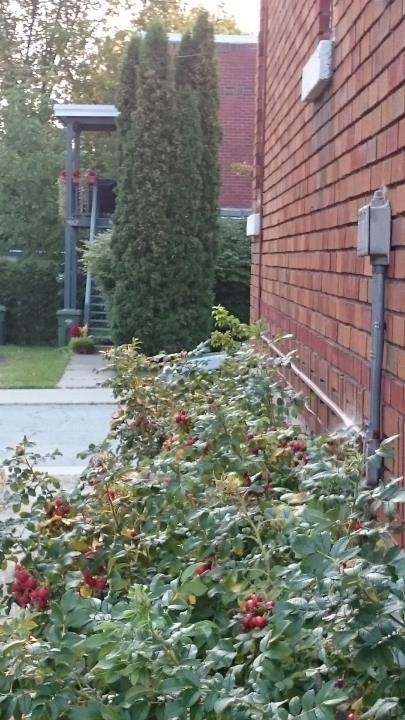 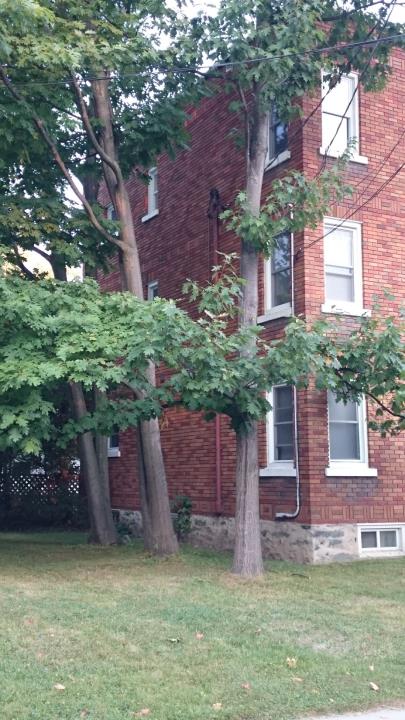 Maison IB 
Le Chambranle
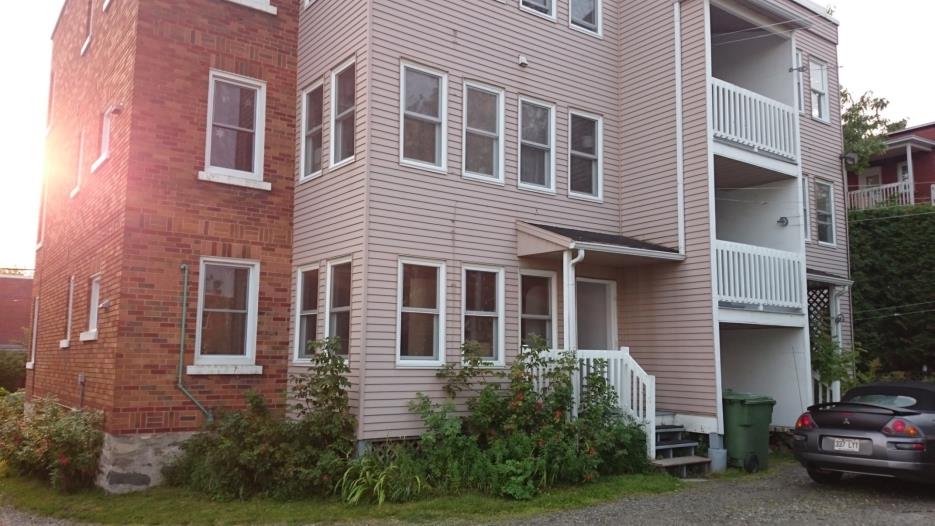 Maison IB - Le Chambranle
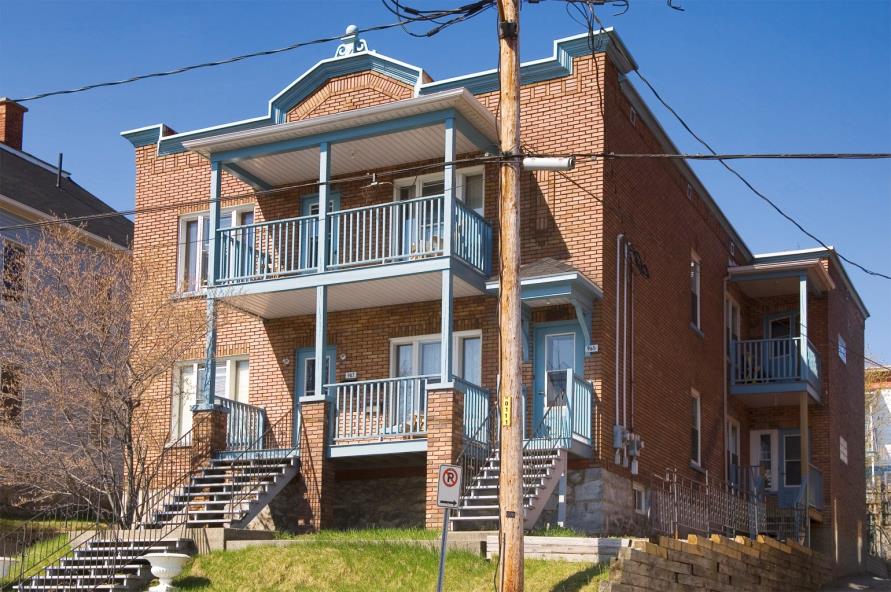 Maison IC - Le Soleil Levant
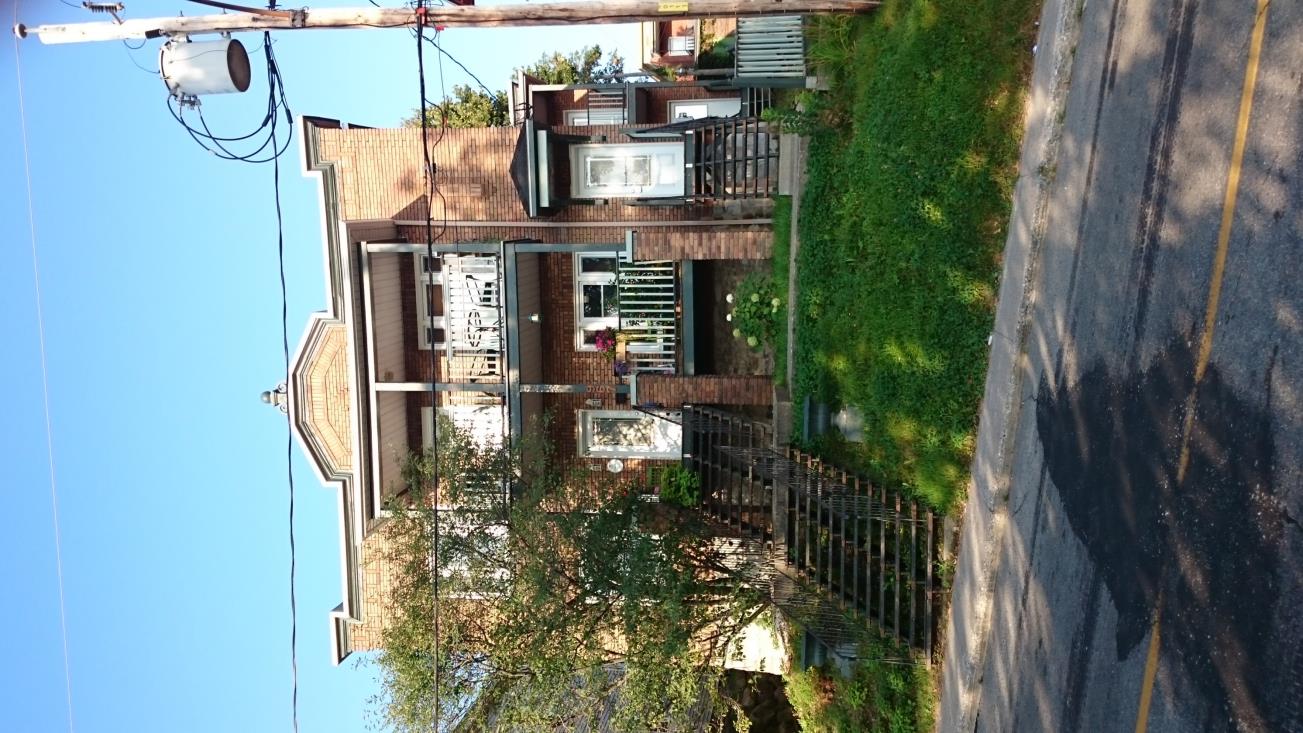 Maison IC 
 Le Soleil Levant
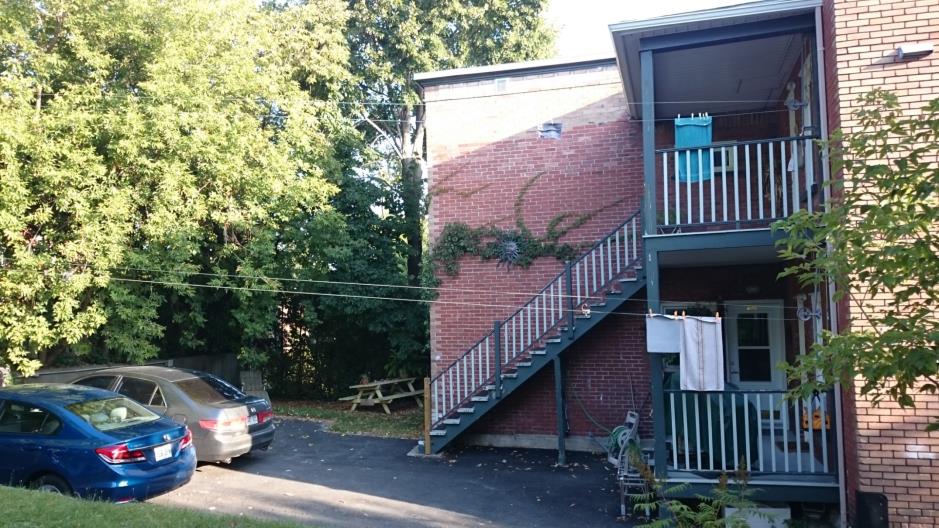 Maison IC - Le Soleil Levant
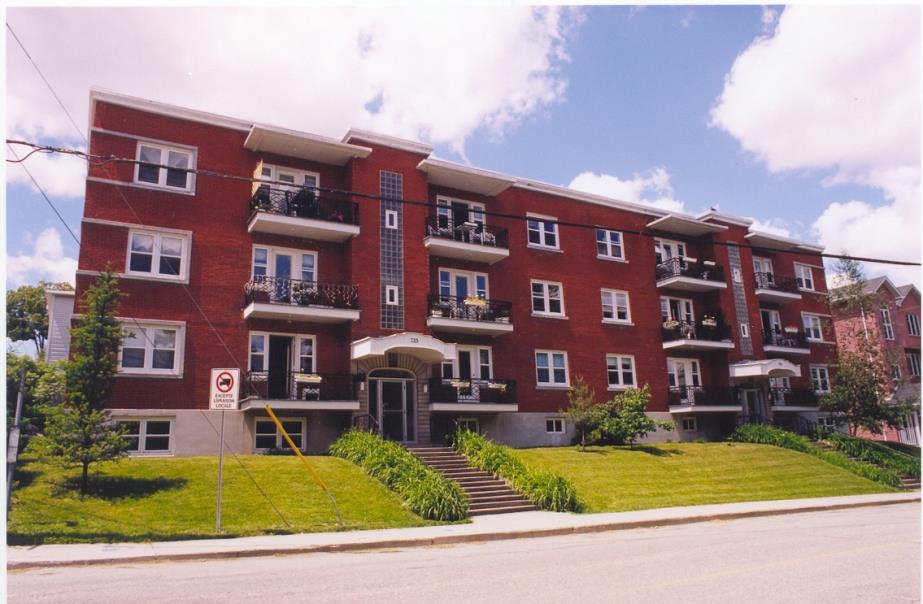 Maison J – Les Jumelles du Vieux-Nord
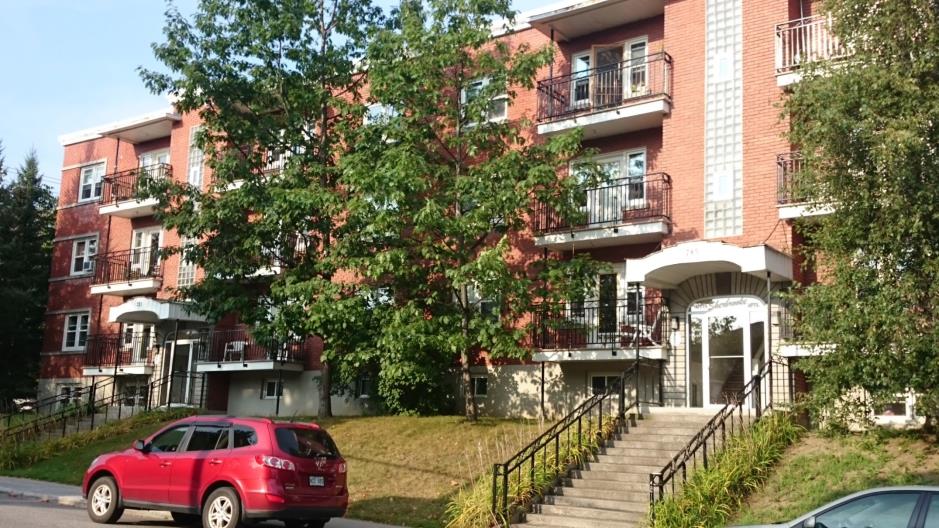 Maison J – Les Jumelles du Vieux-Nord
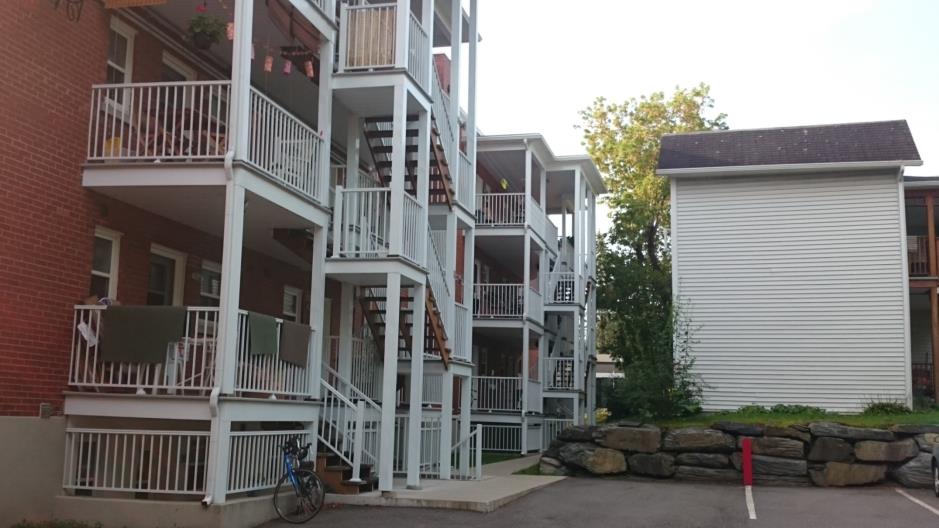 Maison J – Les Jumelles du Vieux-Nord
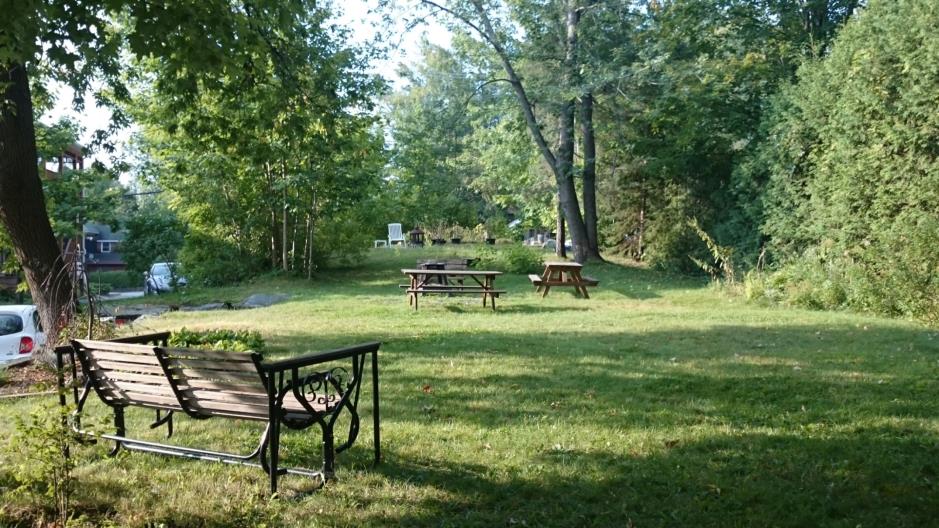 Maison J – Les Jumelles du Vieux-Nord
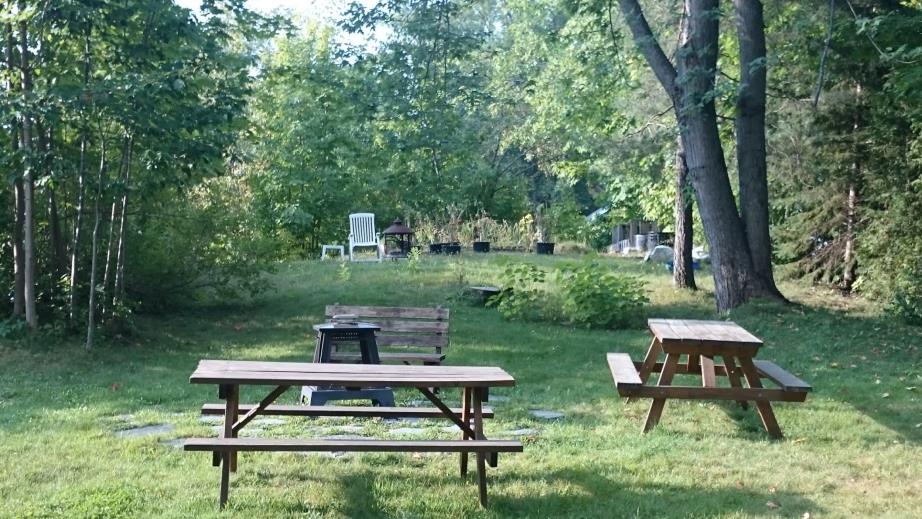 Maison J – Les Jumelles du Vieux-Nord
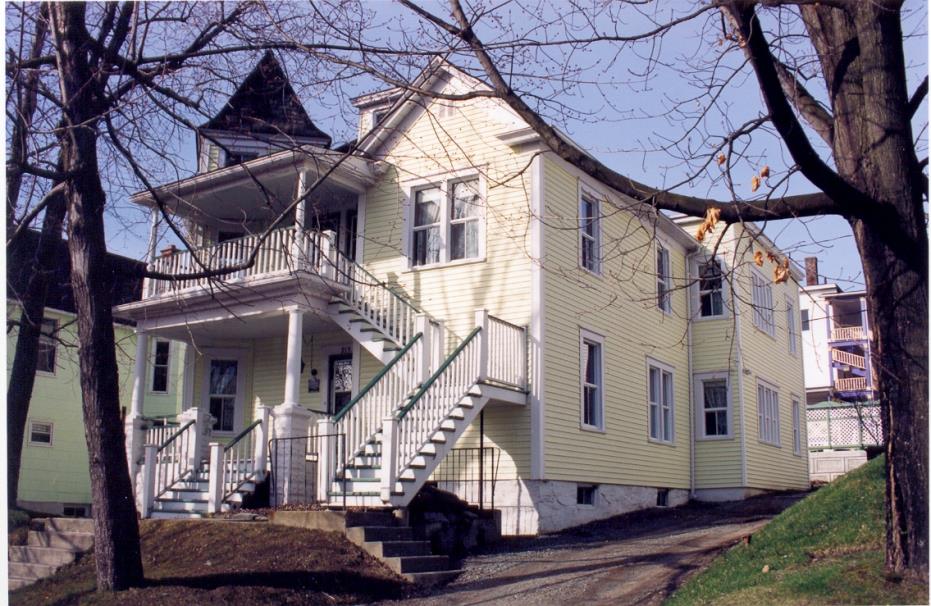 Maison JA – Le Château Laurier
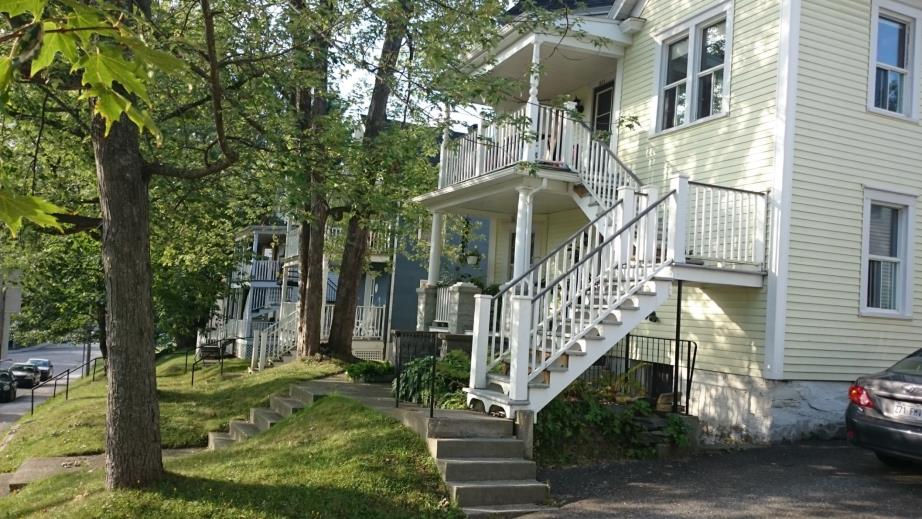 Maison JA – Le Château Laurier
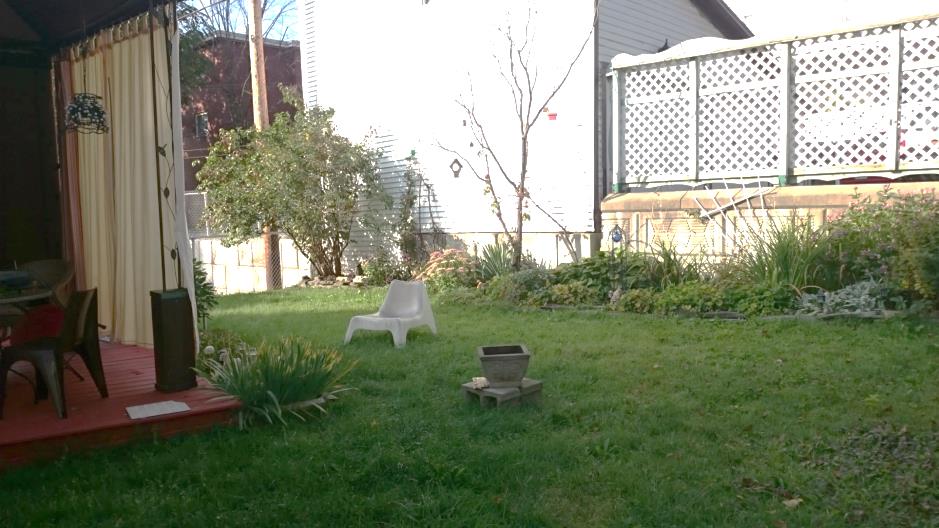 Maison JA – Le Château Laurier
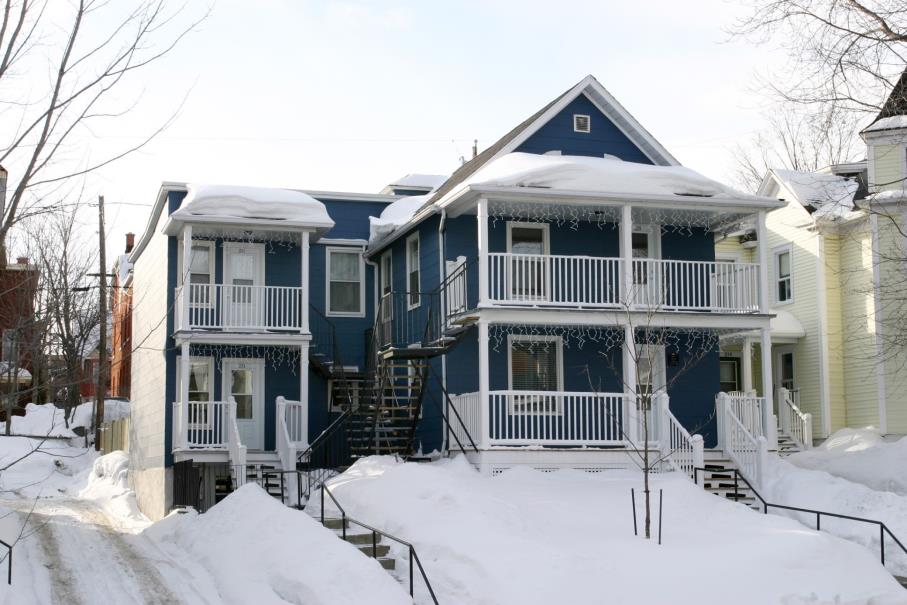 Maison JB – Le Pavillon Laurier
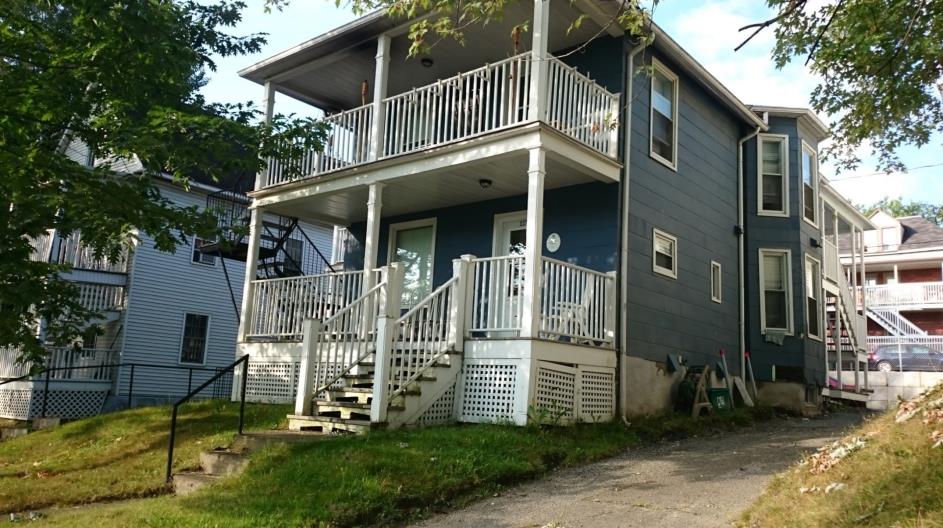 Maison JB – Le Pavillon Laurier
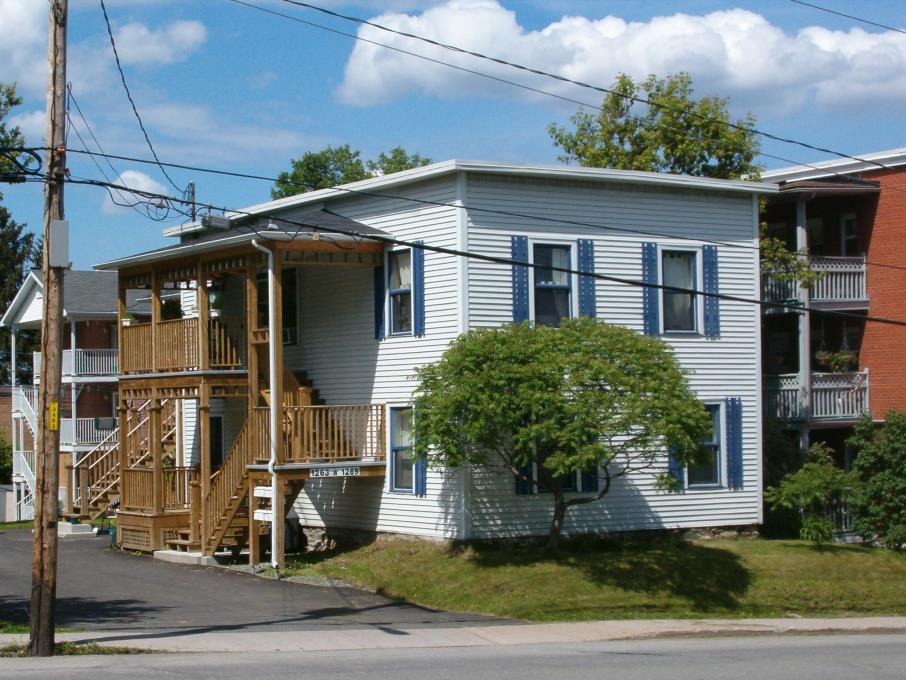 Maison K – La Wilson
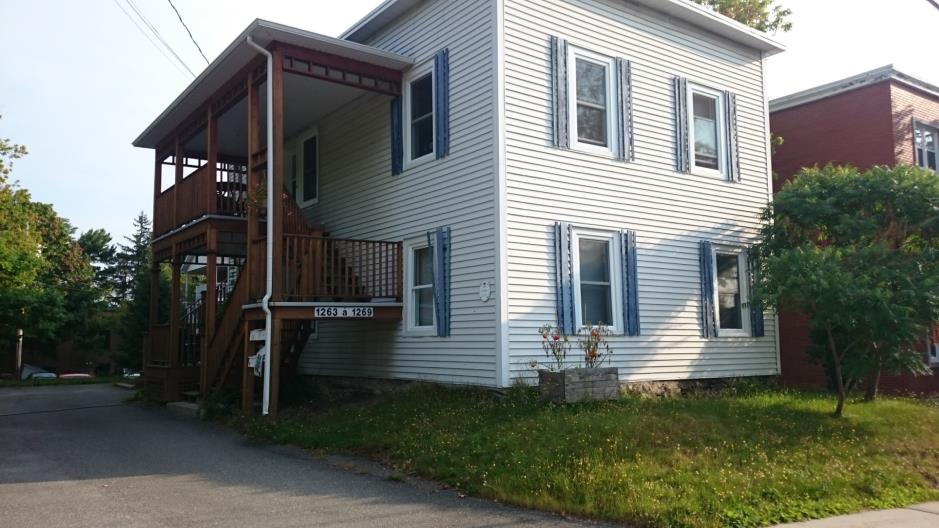 Maison K – La Wilson
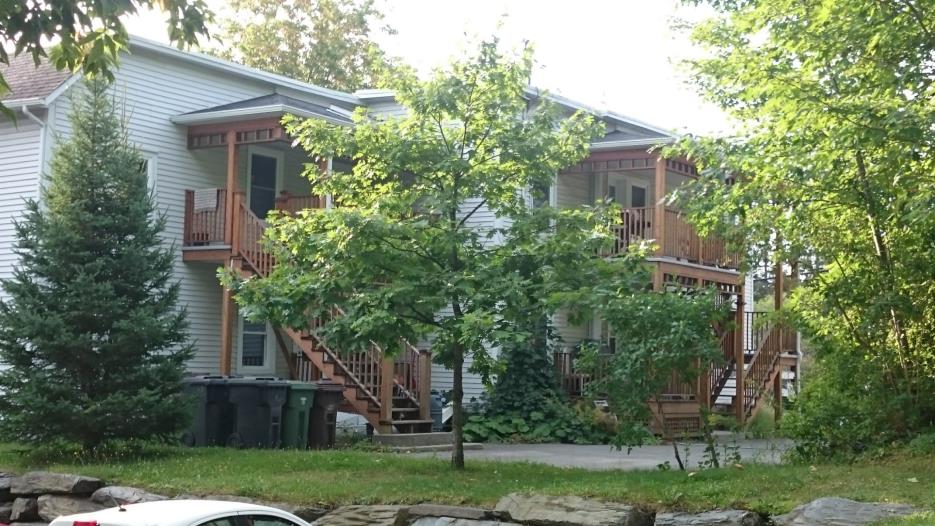 Maison K – La Wilson
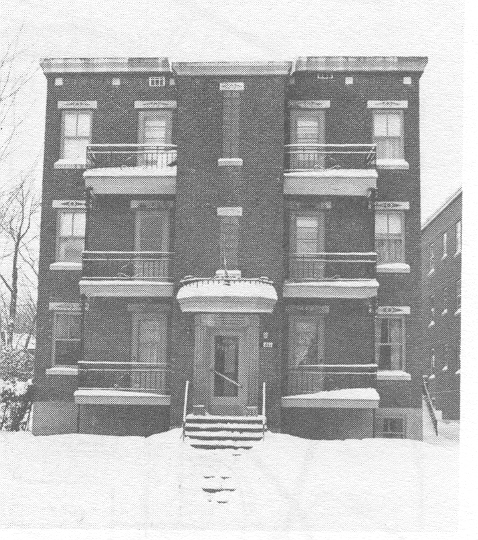 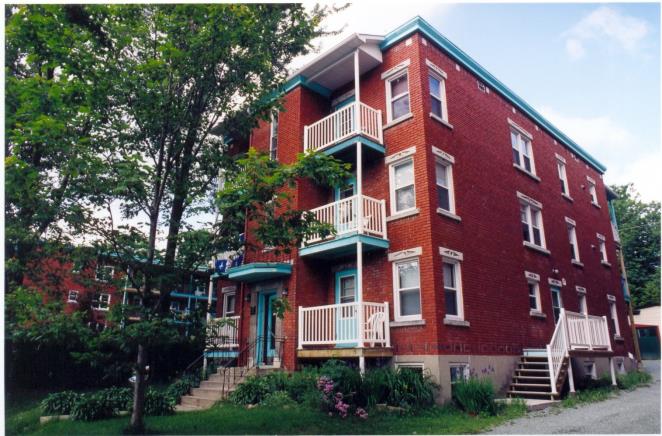 Maison L – La Closerie des Cèdres
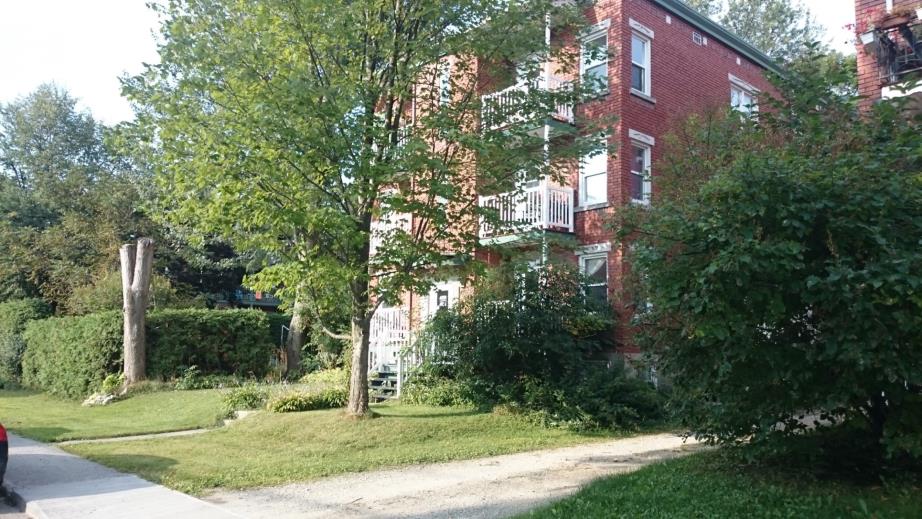 Maison L – La Closerie des Cèdres
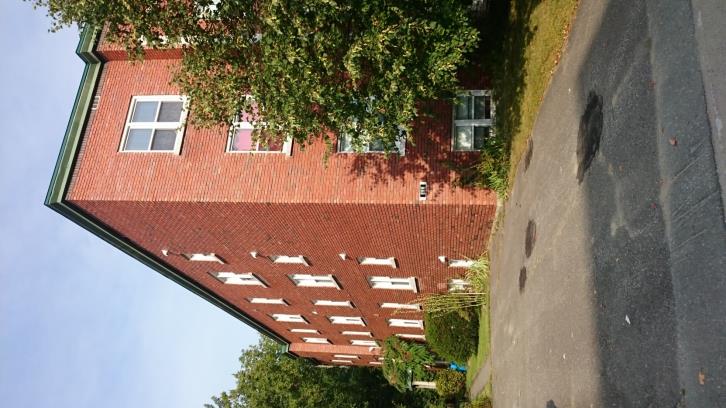 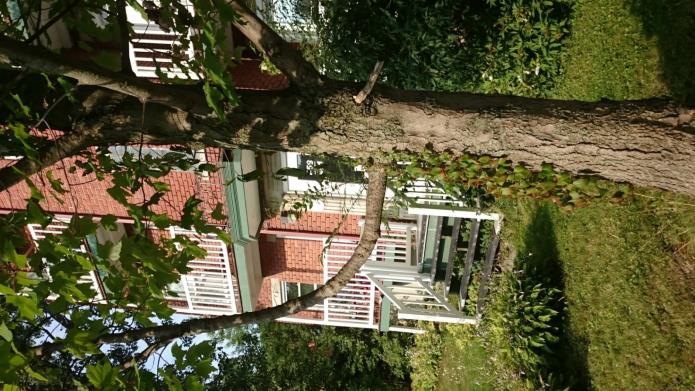 Maison L – La Closerie des Cèdres
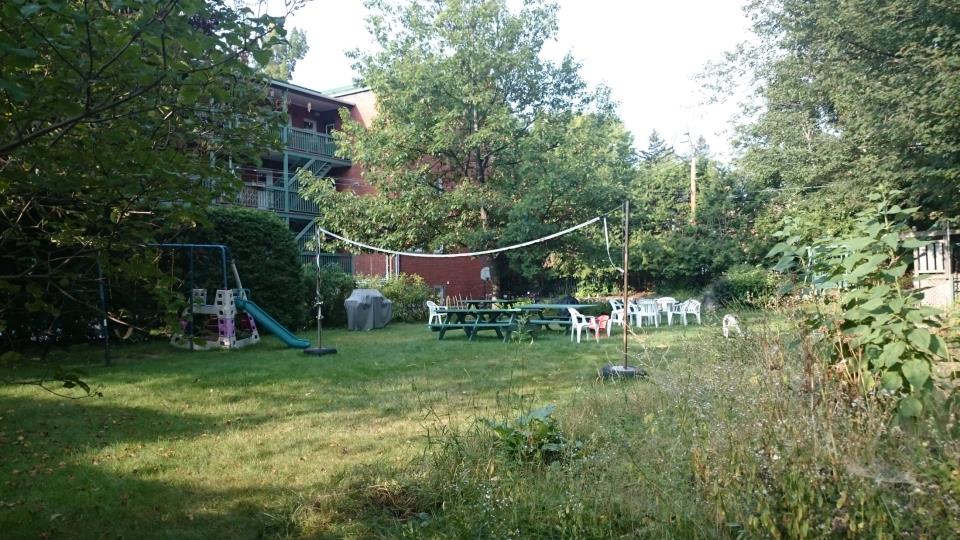 Maison L – La Closerie des Cèdres
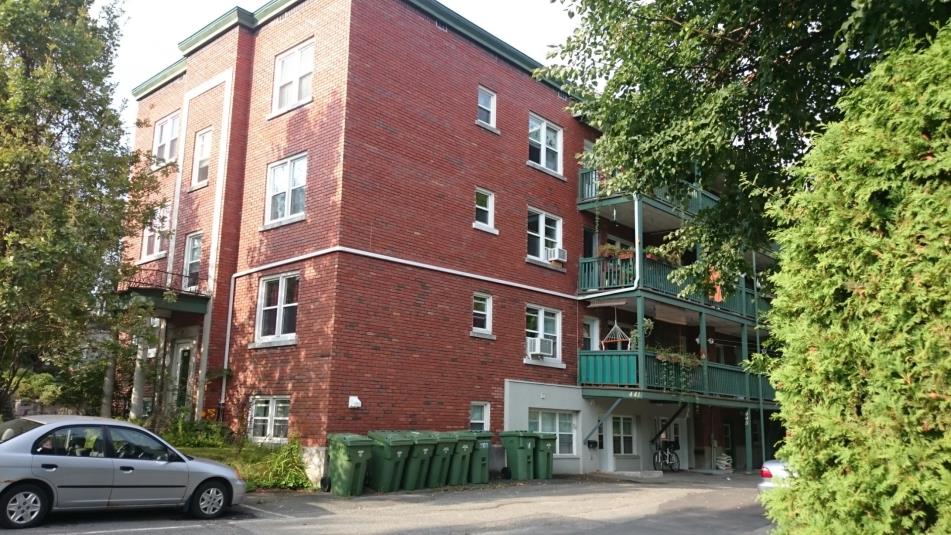 Maison L – La Closerie des Cèdres
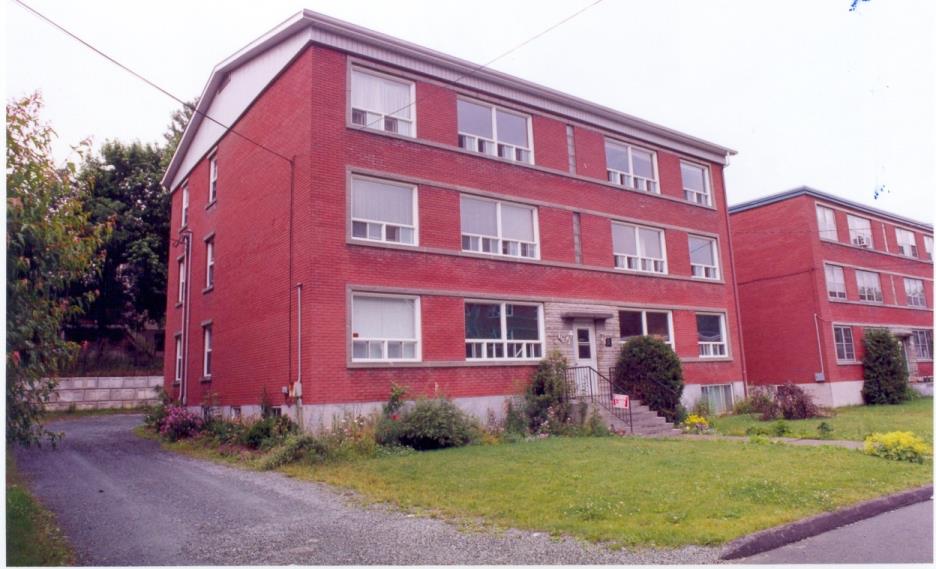 Maison LA –  Mur-Mur
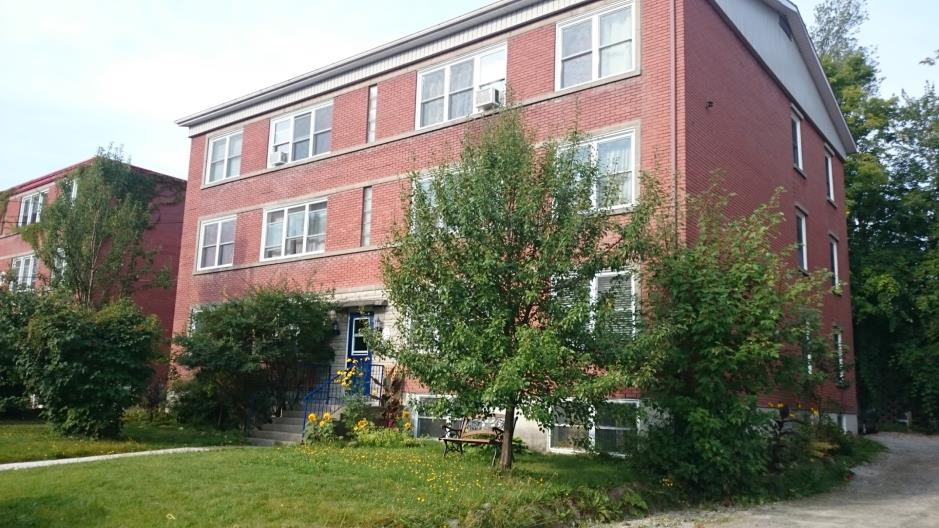 Maison LA –  Mur-Mur
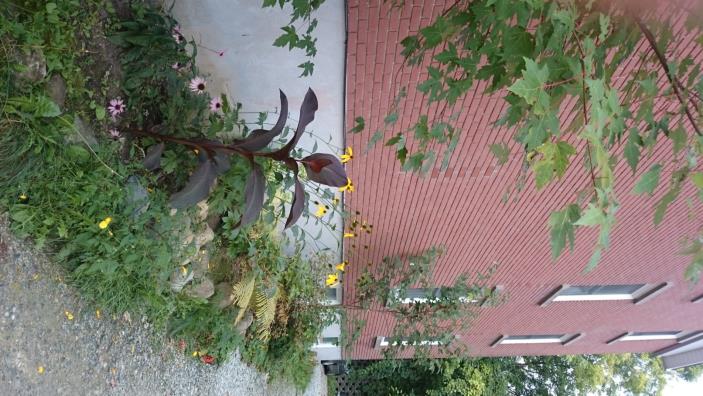 Maison LA –  Mur-Mur
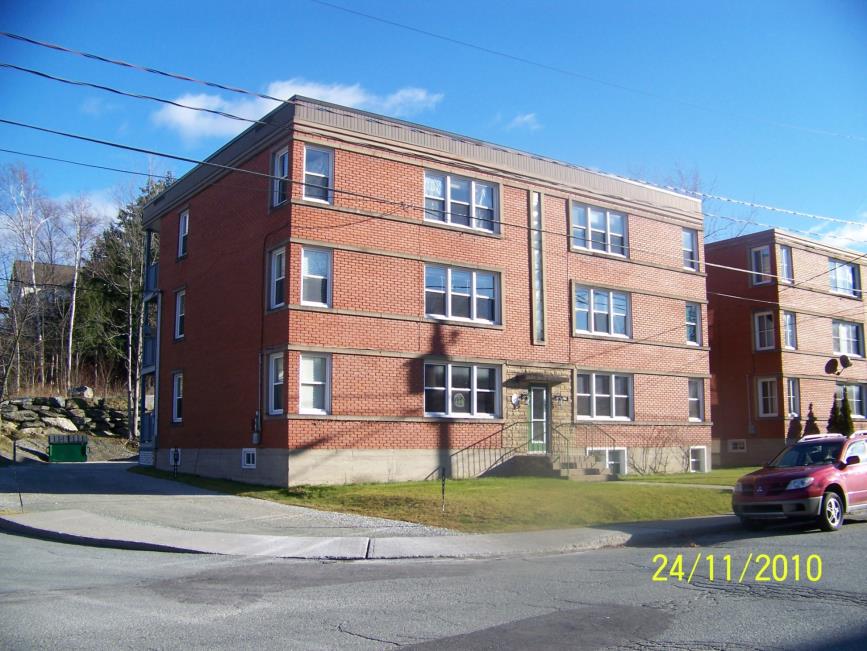 Maison LB –  Alice-Gravel
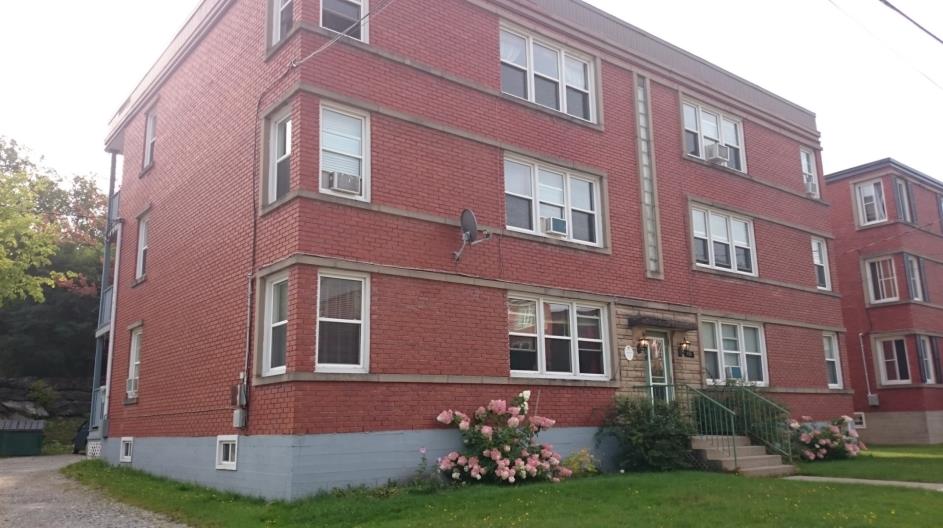 Maison LB –  Alice-Gravel
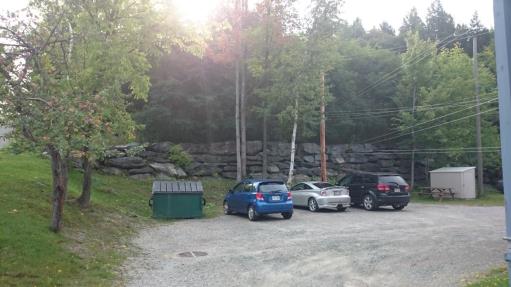 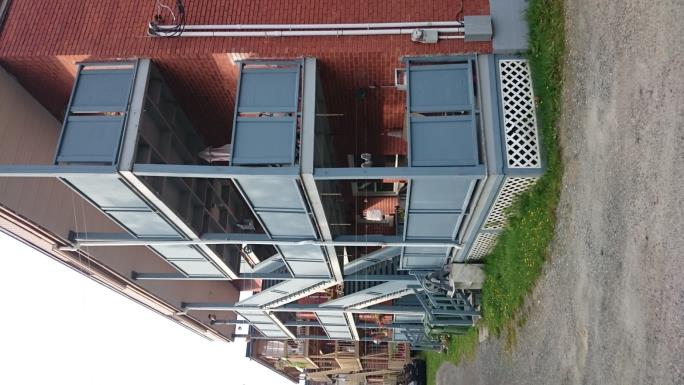 Maison LB  - Alice-Gravel
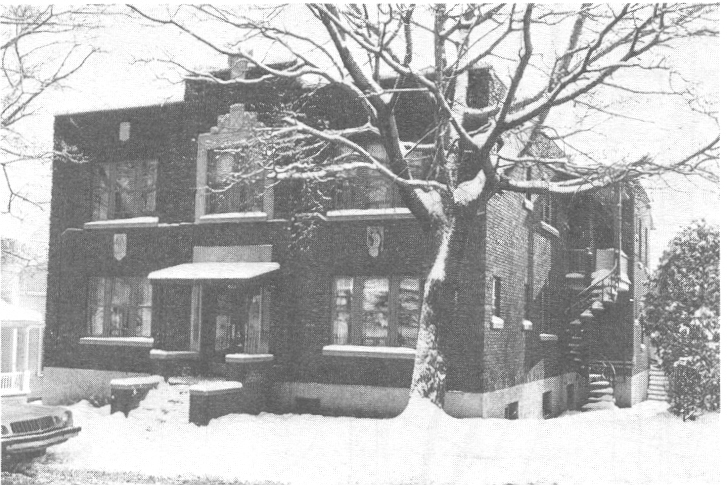 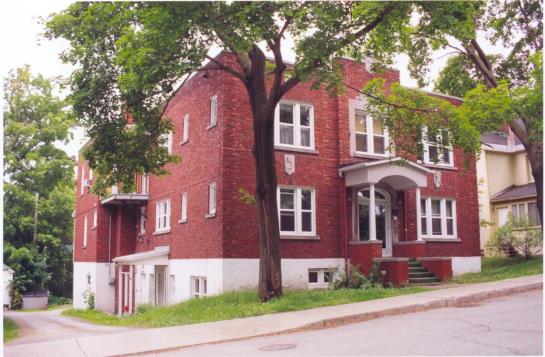 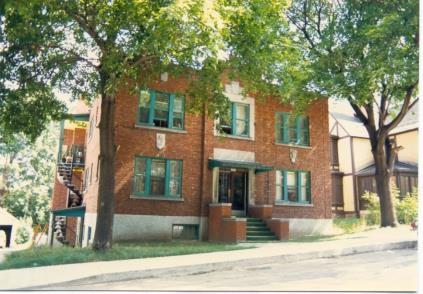 Maison MB – La Dauphine
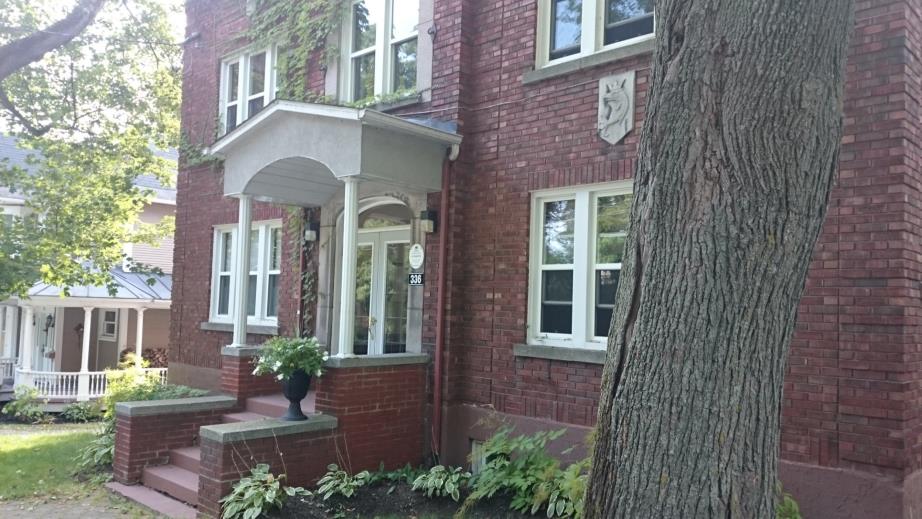 Maison MB – La Dauphine
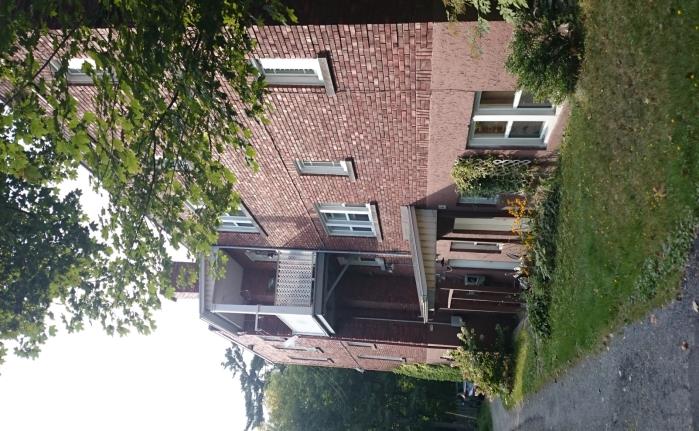 Maison MB – La Dauphine
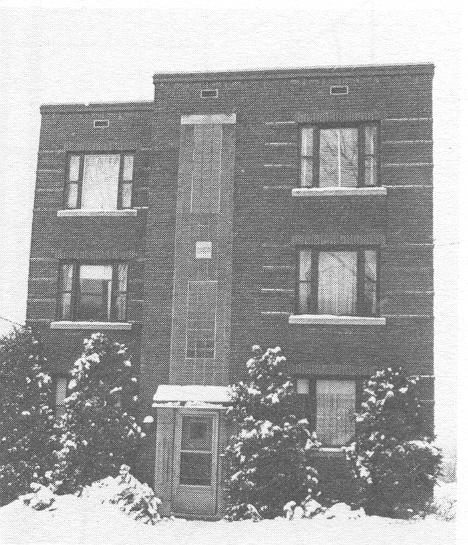 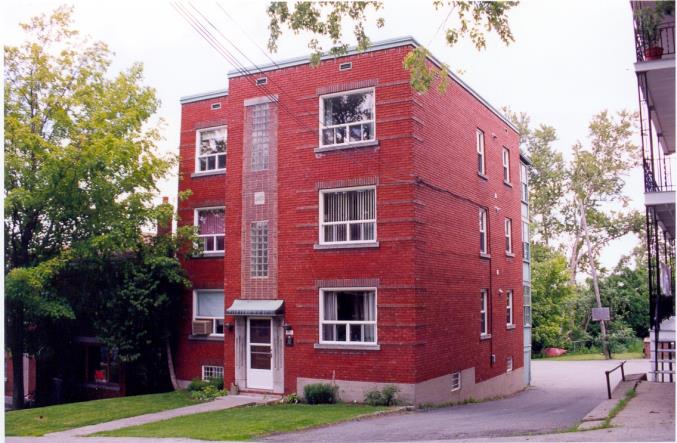 Maison NA – Le Petit Canada
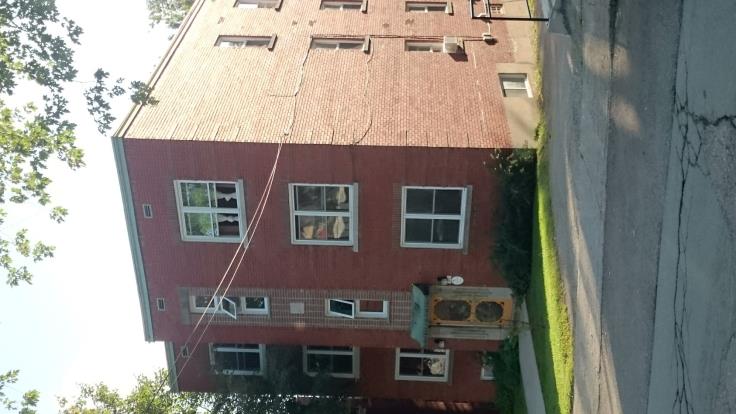 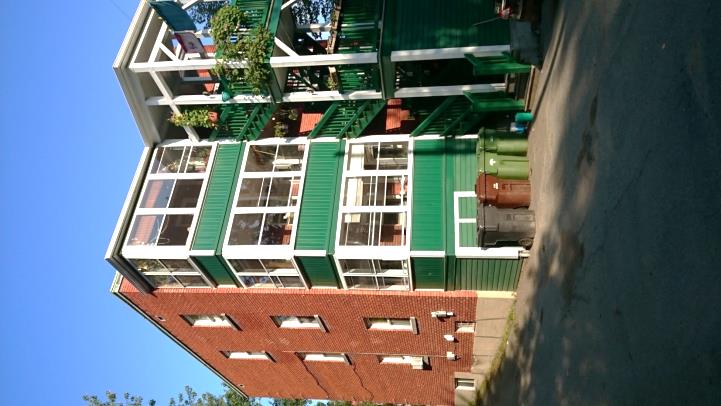 Maison NA – Le Petit Canada
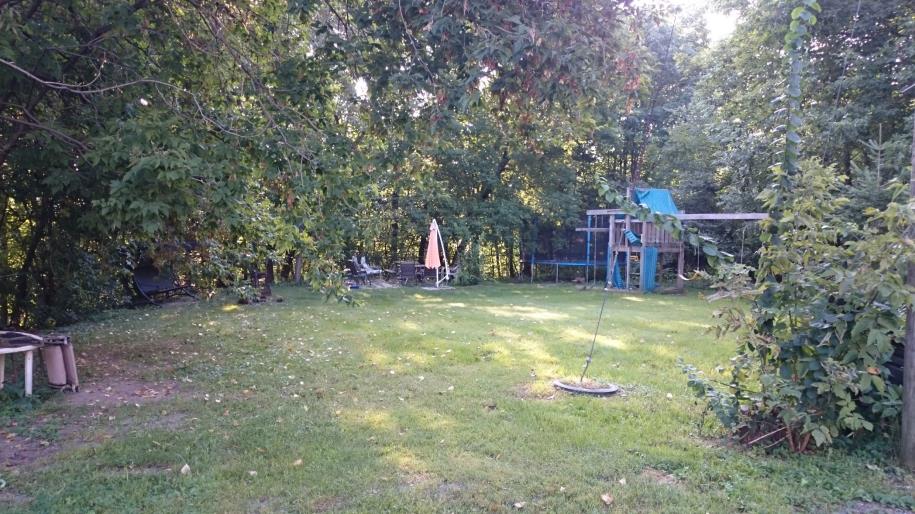 Maison NA – Le Petit Canada
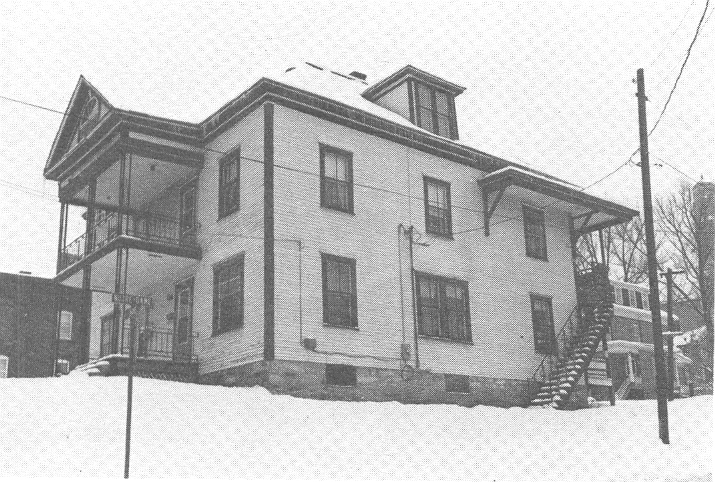 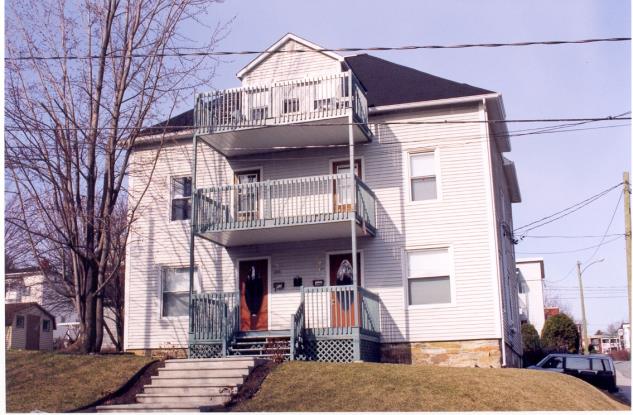 Maison NC - Du Clocher
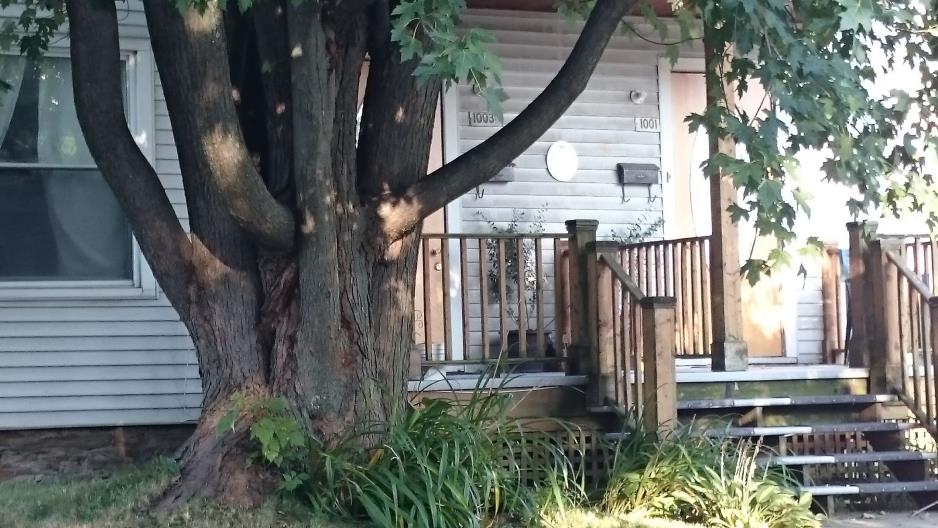 Maison NC - Du Clocher
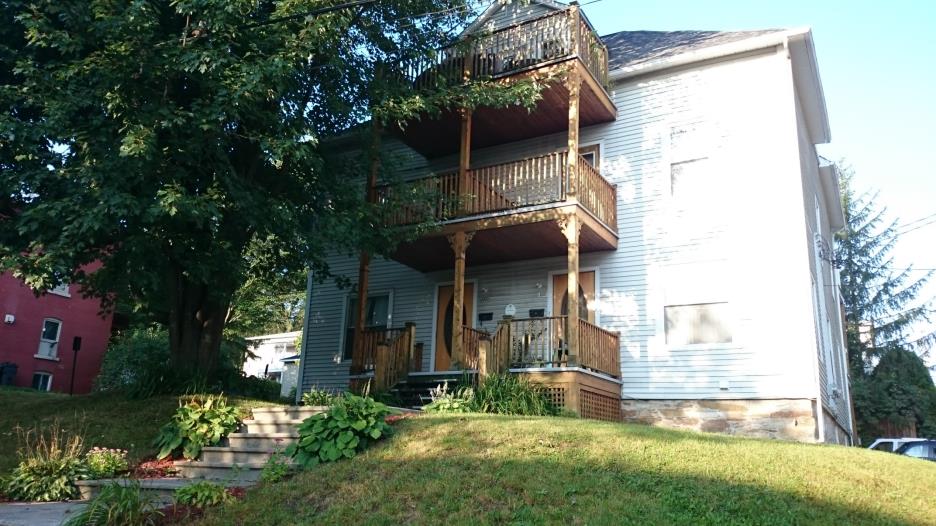 Maison NC - Du Clocher
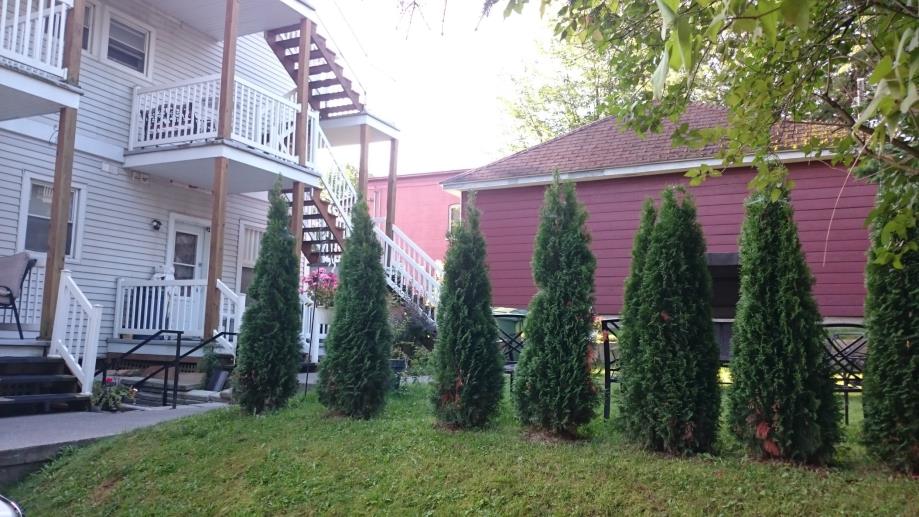 Maison NC - Du Clocher
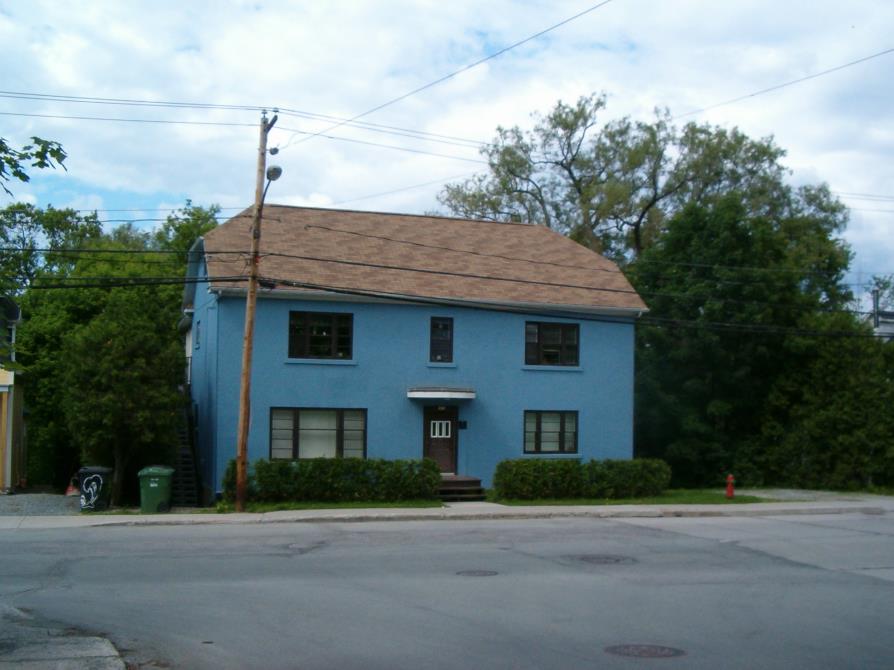 Maison P – La Marmottière
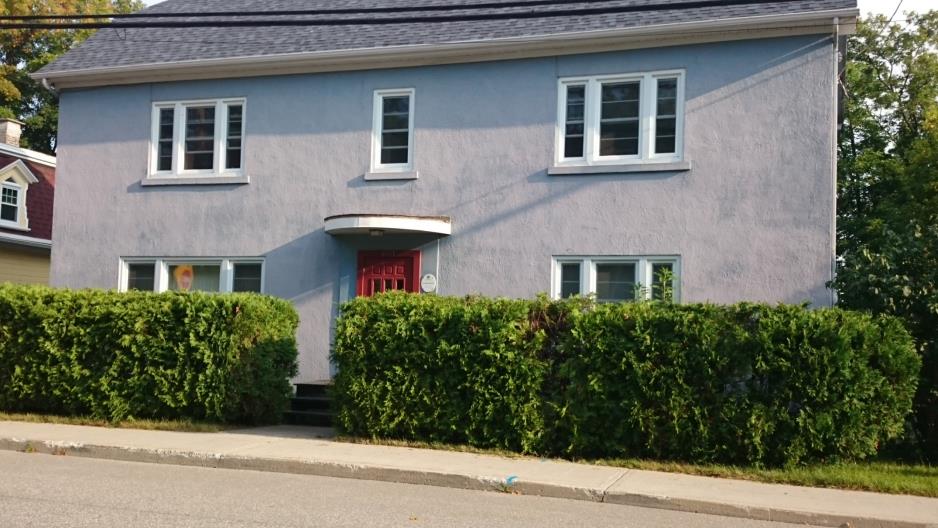 Maison P – La Marmottière
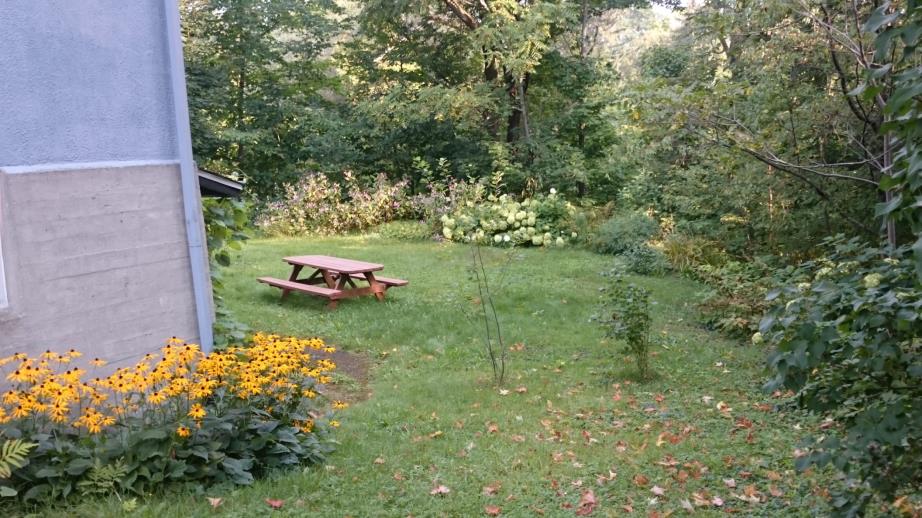 Maison P – La Marmottière
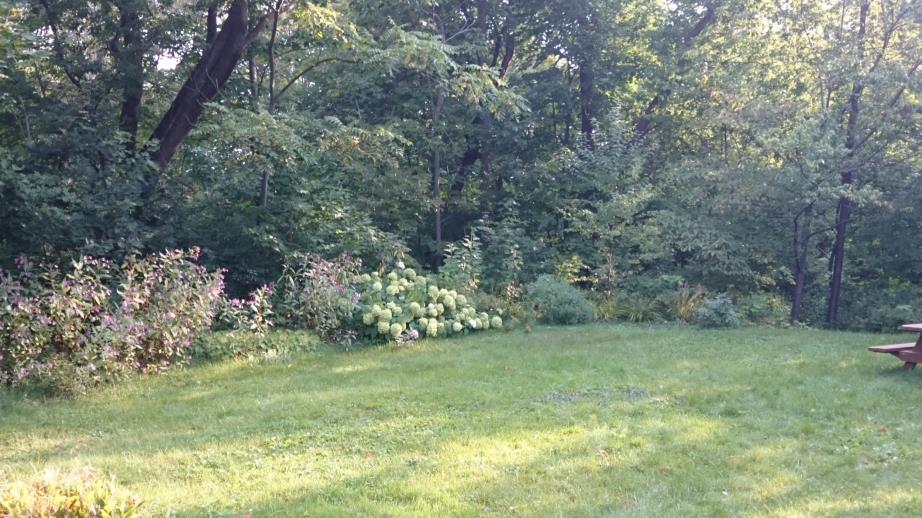 Maison P – La Marmottière
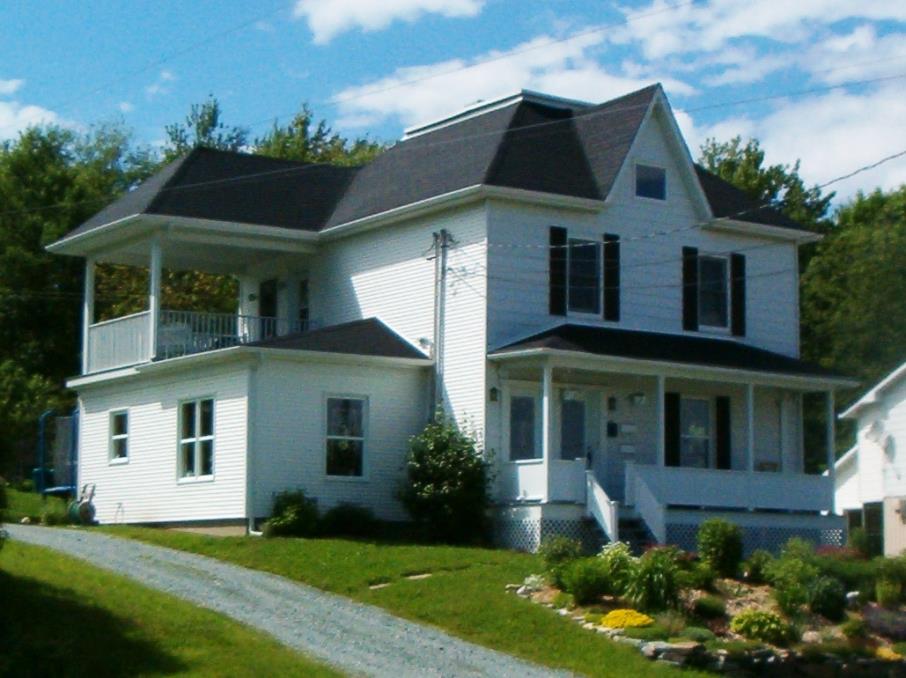 Maison QA – L’Orée de Bellevue
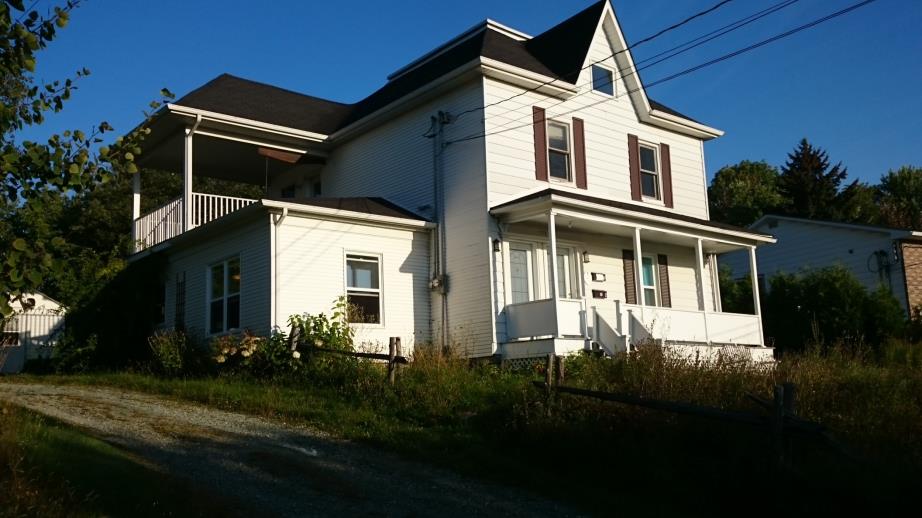 Maison QA – L’Orée de Bellevue
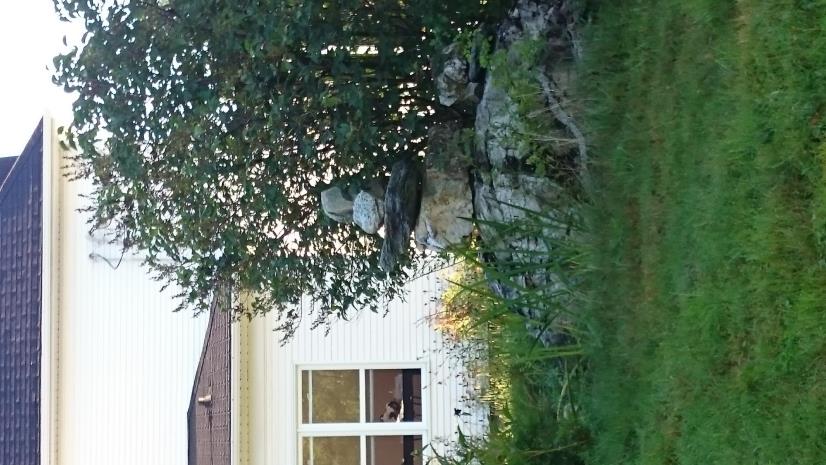 Maison QA – L’Orée de Bellevue
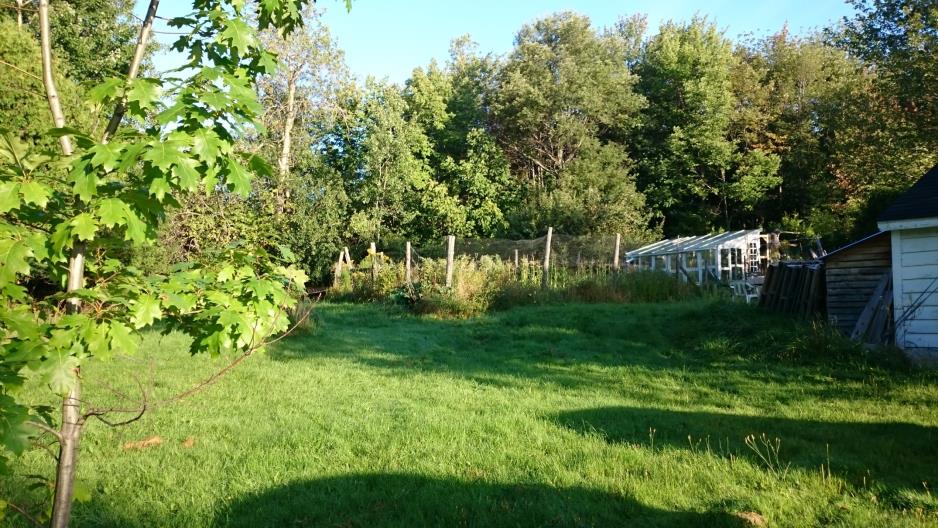 Maison QA – L’Orée de Bellevue
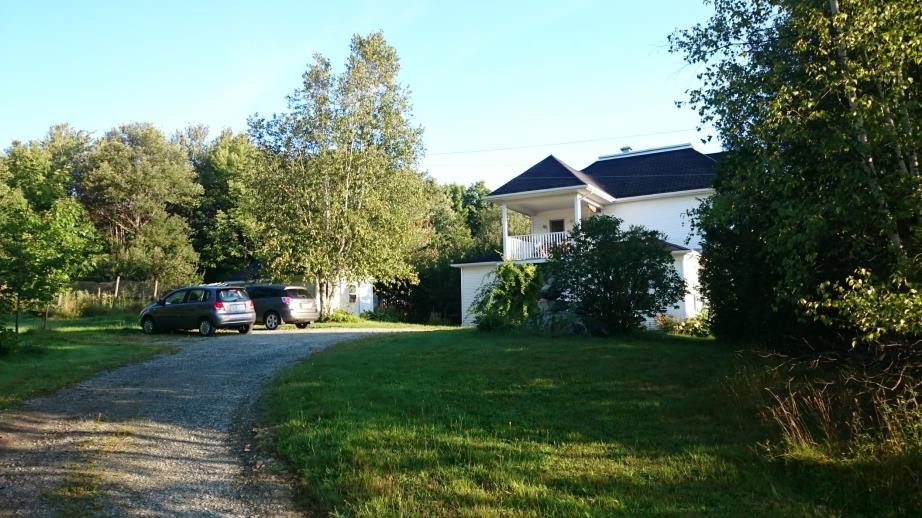 Maison QA – L’Orée de Bellevue
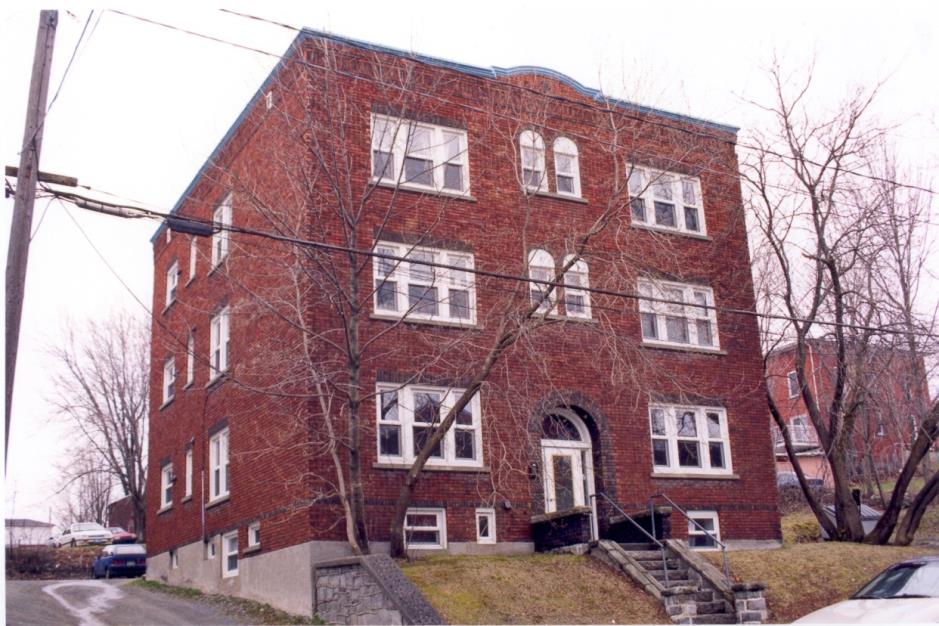 Maison R – Des Boiseries
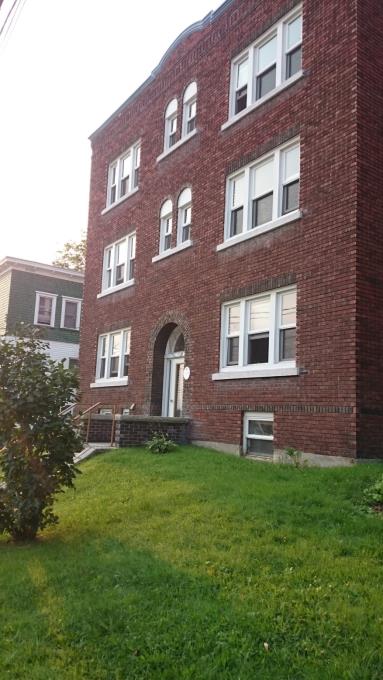 Maison R – Des Boiseries
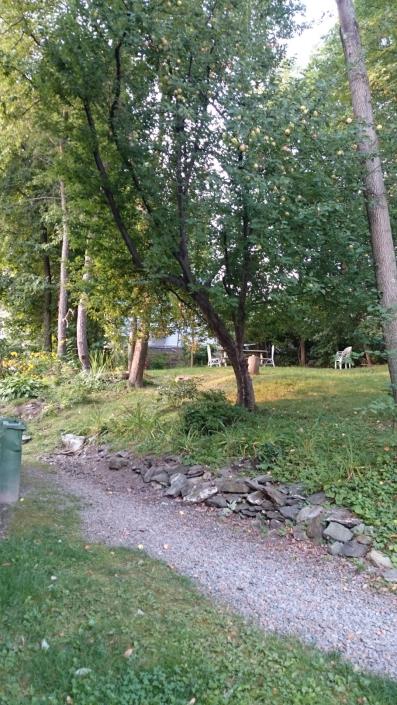 Maison R – Des Boiseries
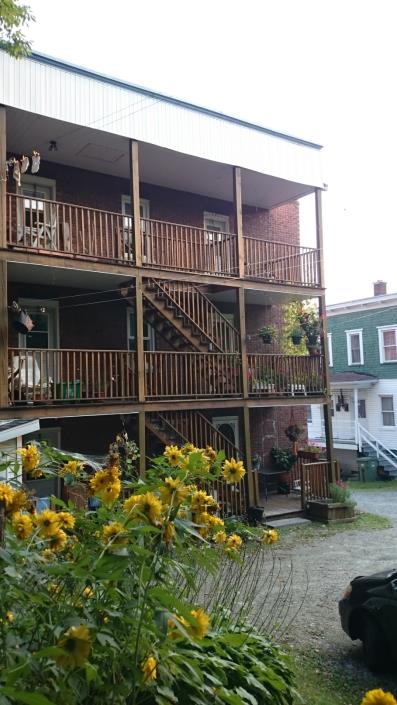 Maison R – Des Boiseries
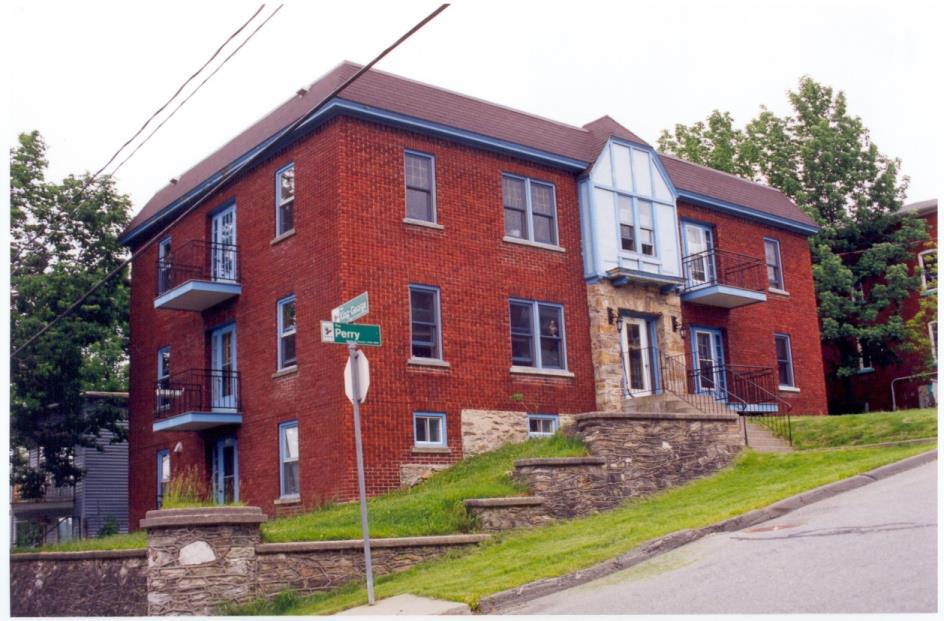 Maison RA – Les Deux Tours
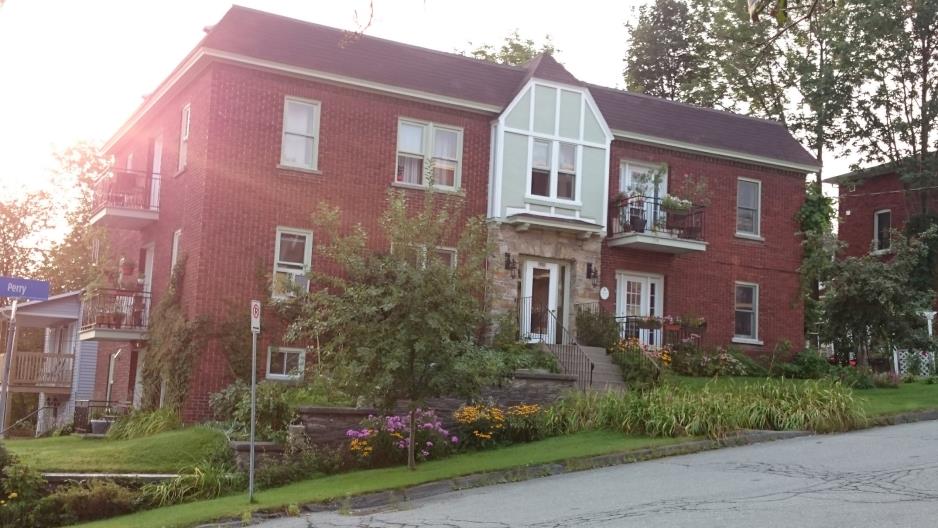 Maison RA – Les Deux Tours
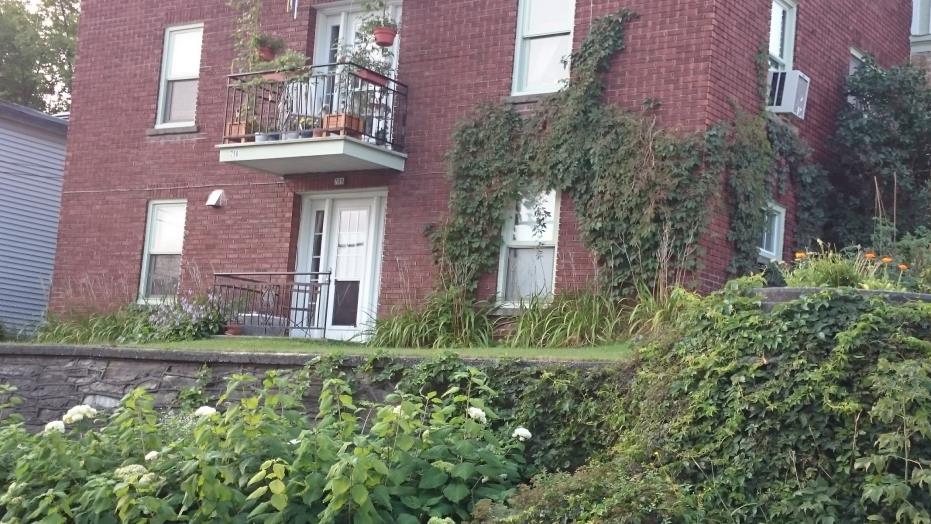 Maison RA – Les Deux Tours
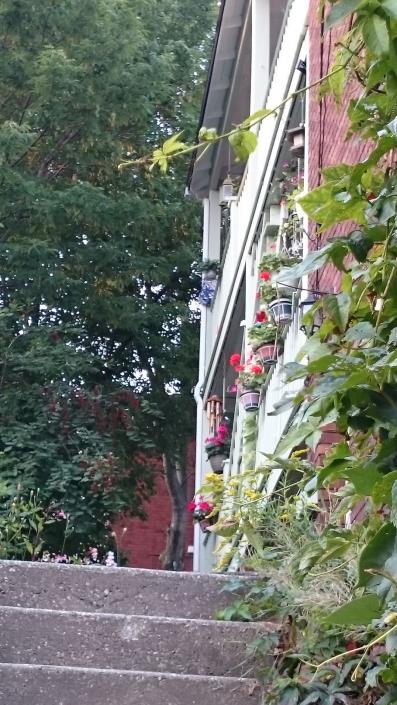 Maison RA – Les Deux Tours
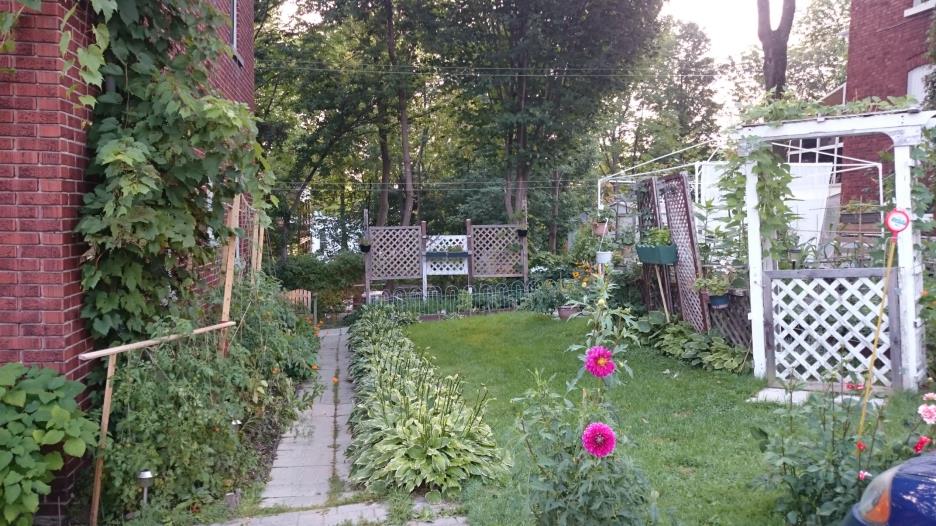 Maison RA – Les Deux Tours
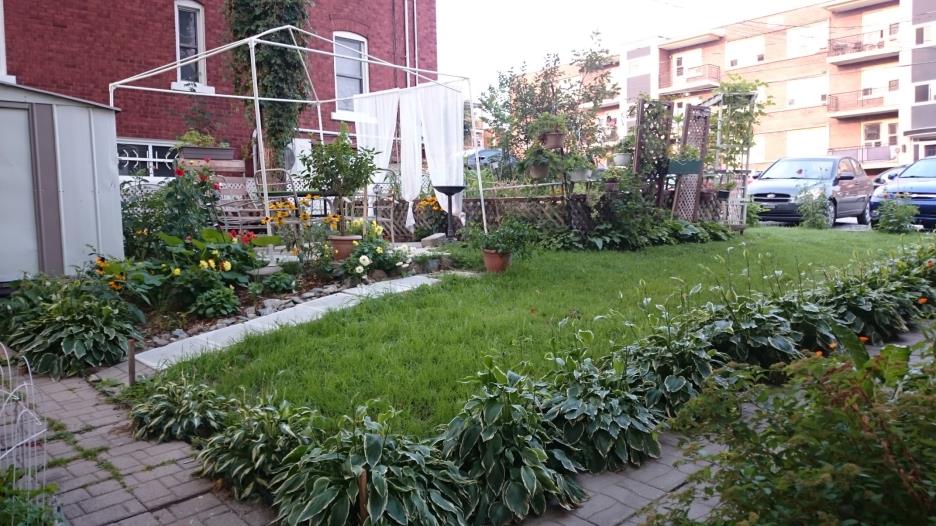 Maison RA – Les Deux Tours
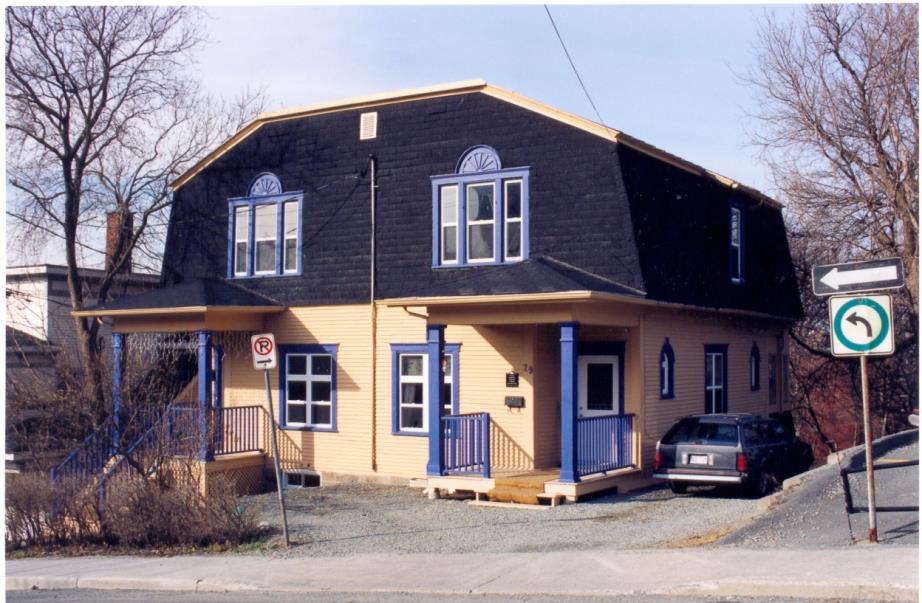 Maison S – L’Unique
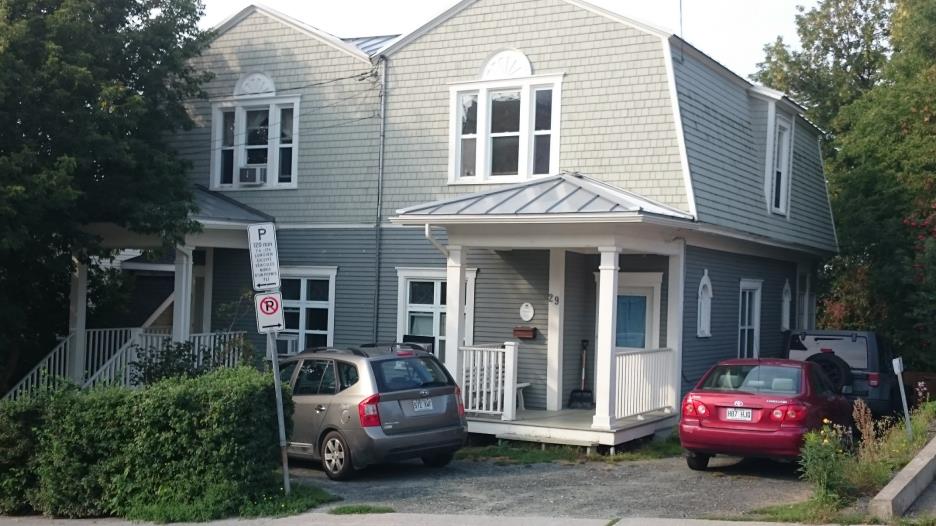 Maison S – L’Unique
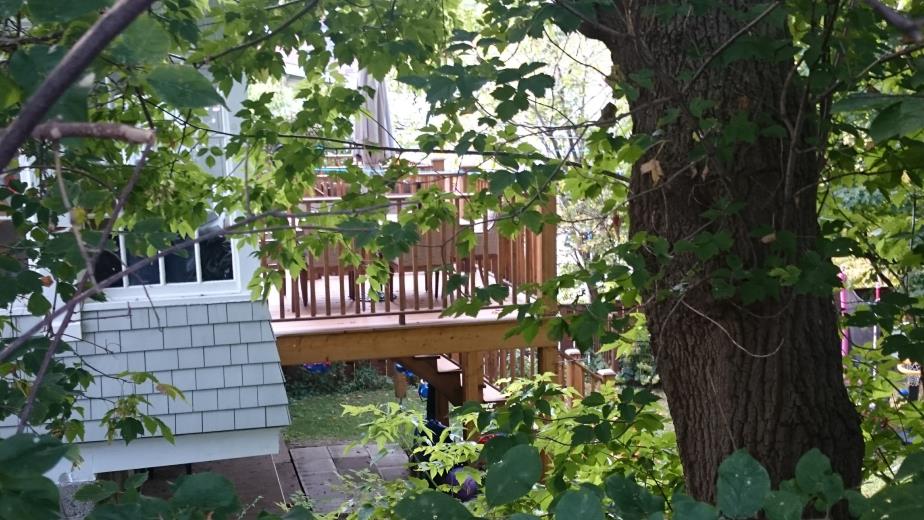 Maison S – L’Unique
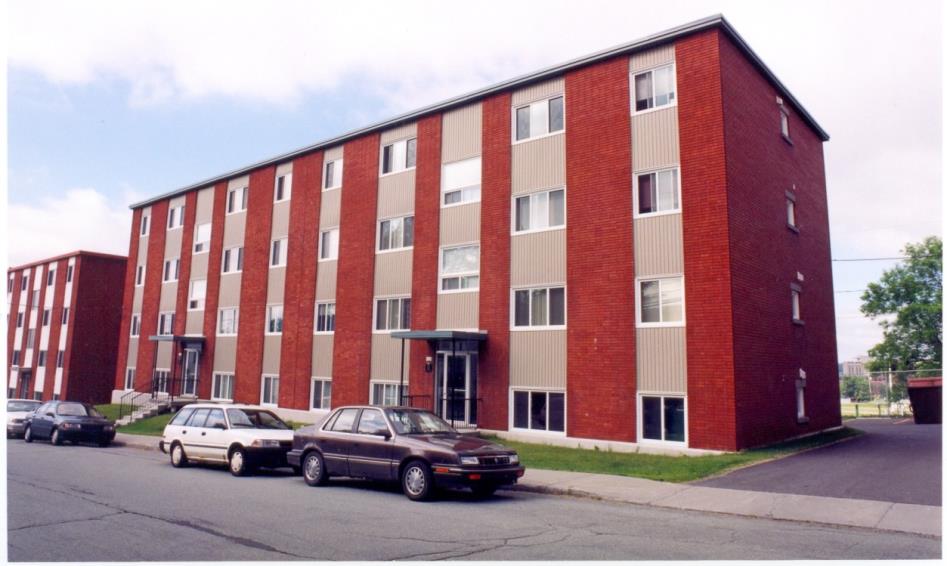 Maison T – Le St-Michel
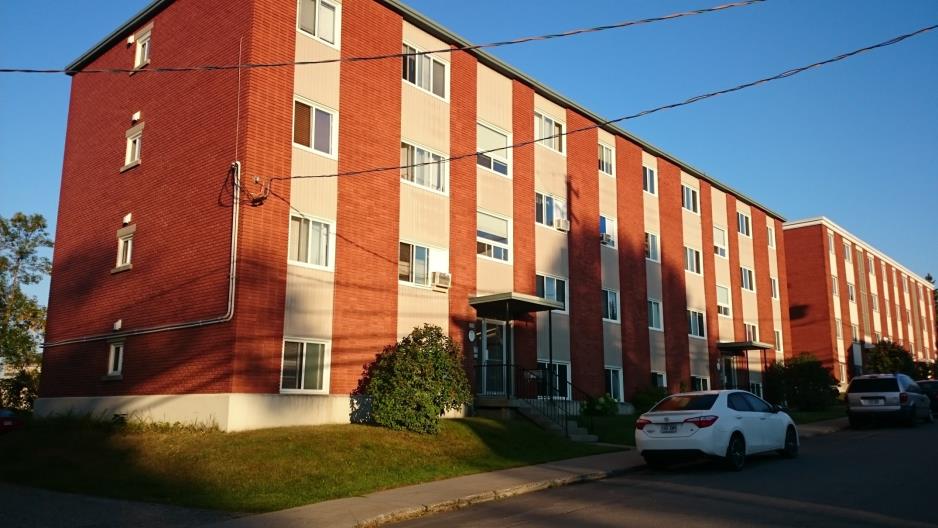 Maison T – Le St-Michel
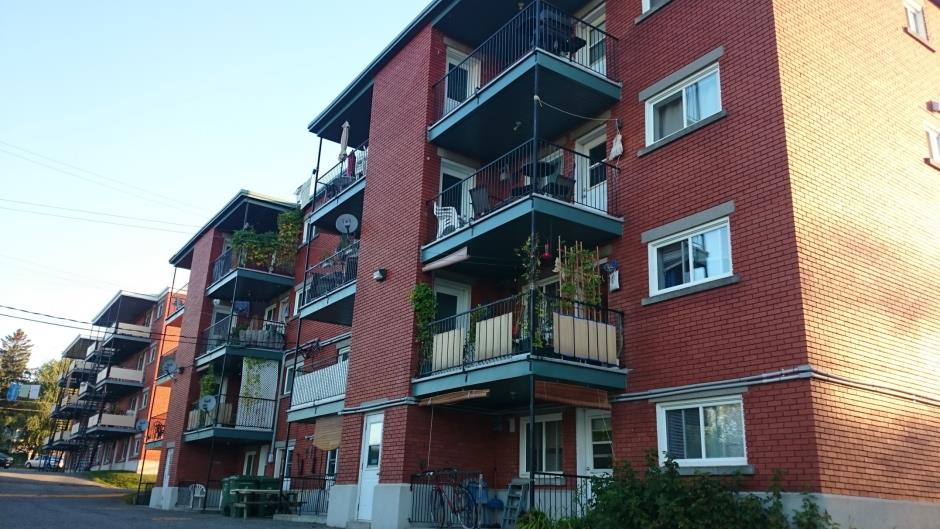 Maison T – Le St-Michel
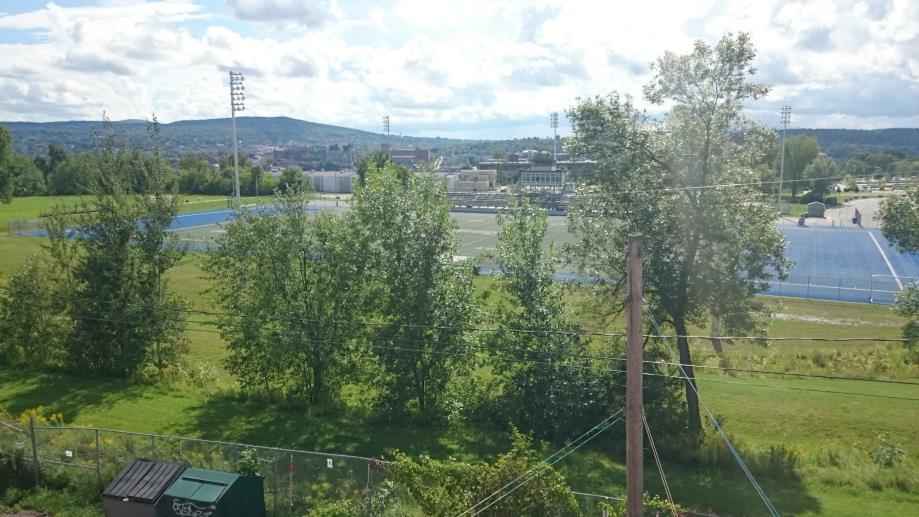 Maison T – Le St-Michel
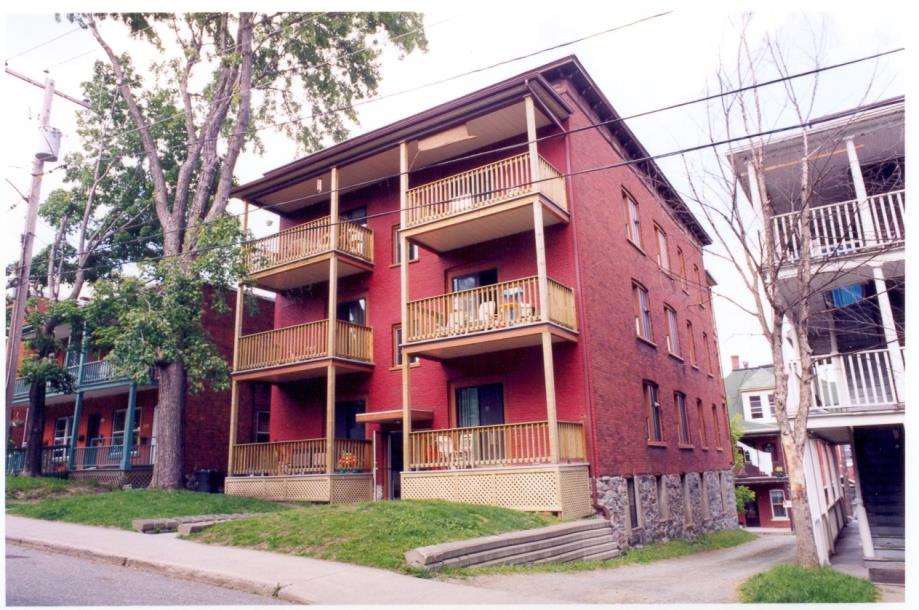 Maison U – Le Laurier Rose
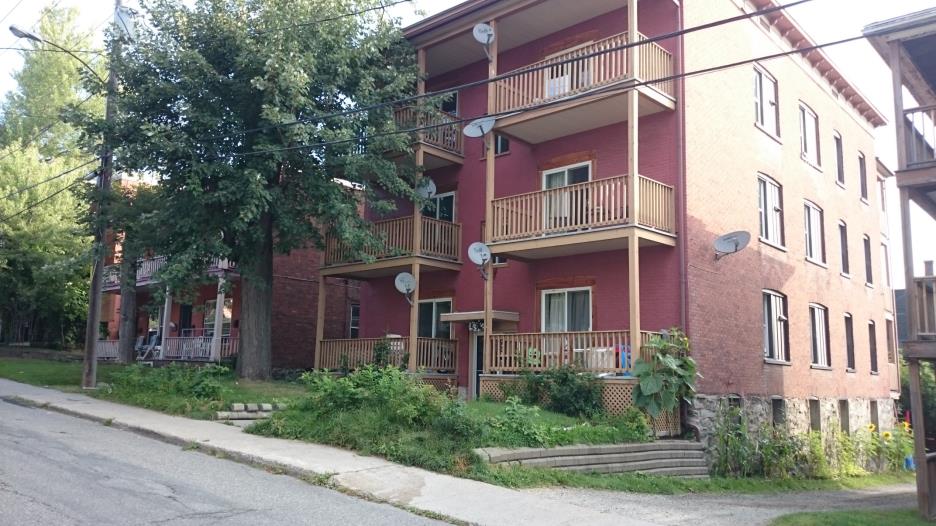 Maison U – Le Laurier Rose
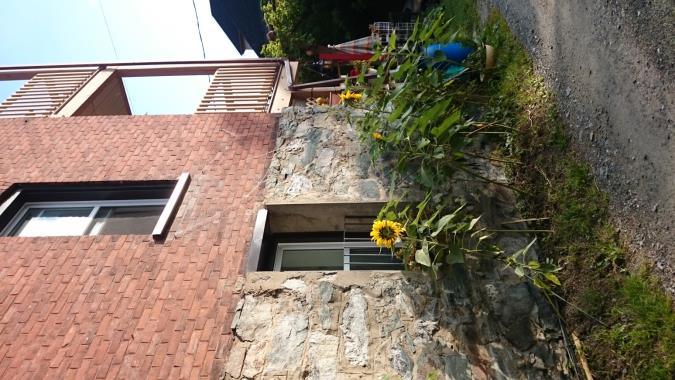 Maison U – Le Laurier Rose
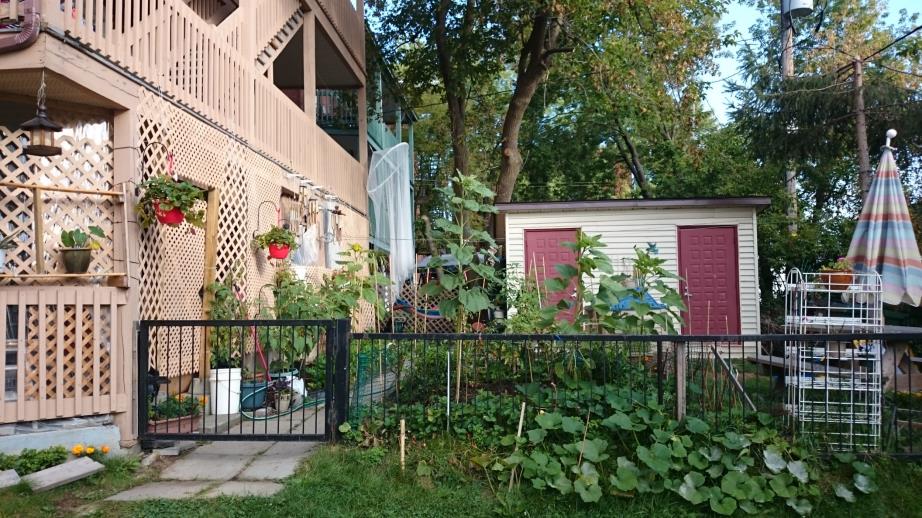 Maison U – Le Laurier Rose
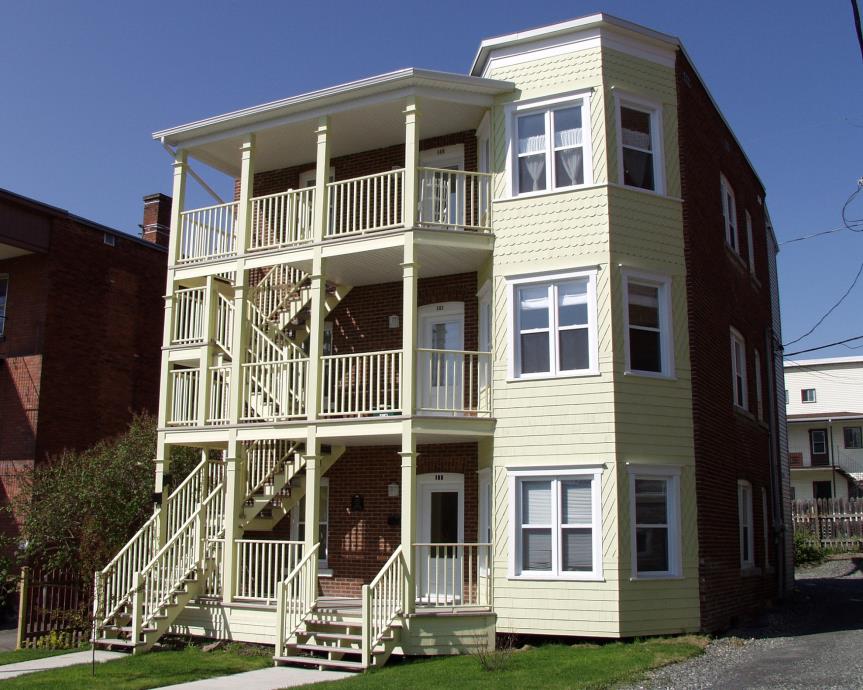 Maison UA – La Maison Racine
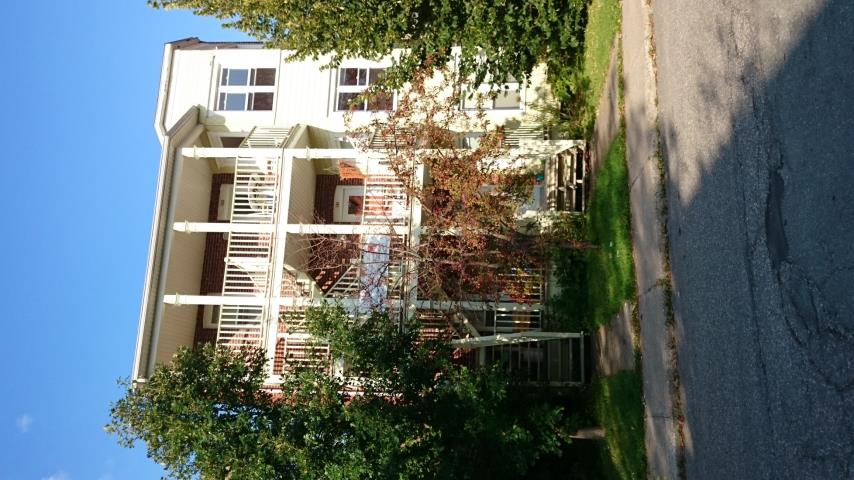 Maison UA – La Maison Racine
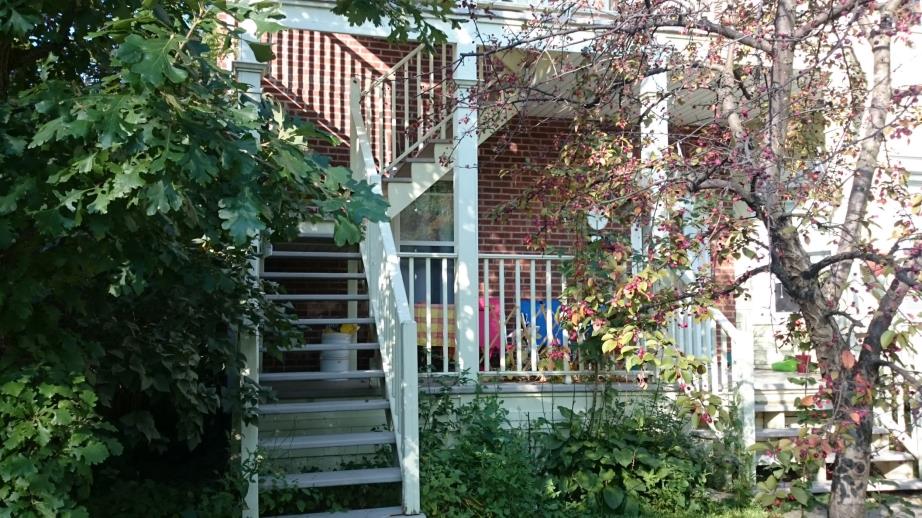 Maison UA – La Maison Racine
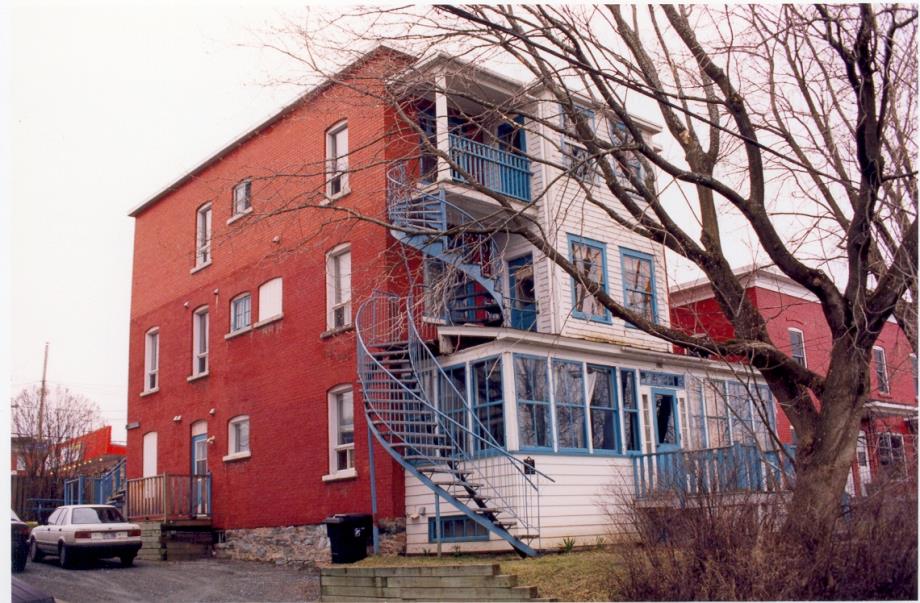 Maison VA – Le Petit Champlain
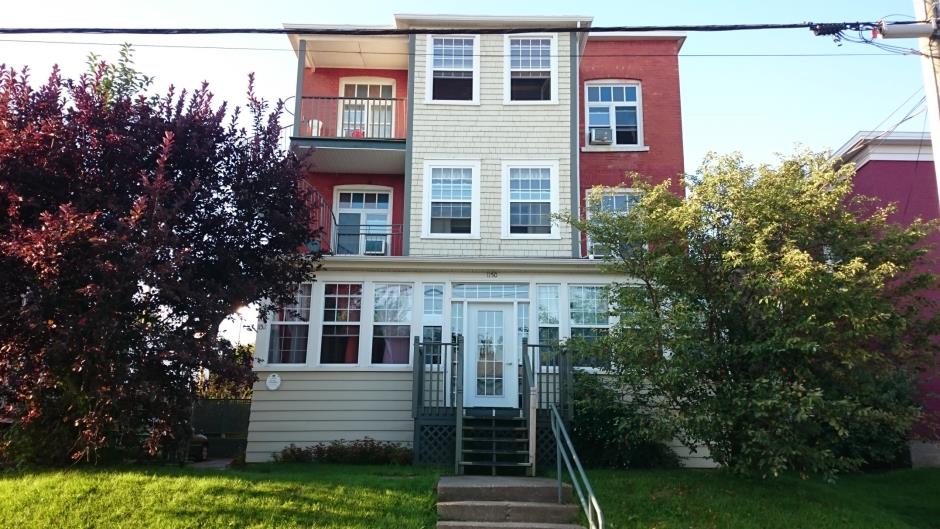 Maison VA – Le Petit Champlain
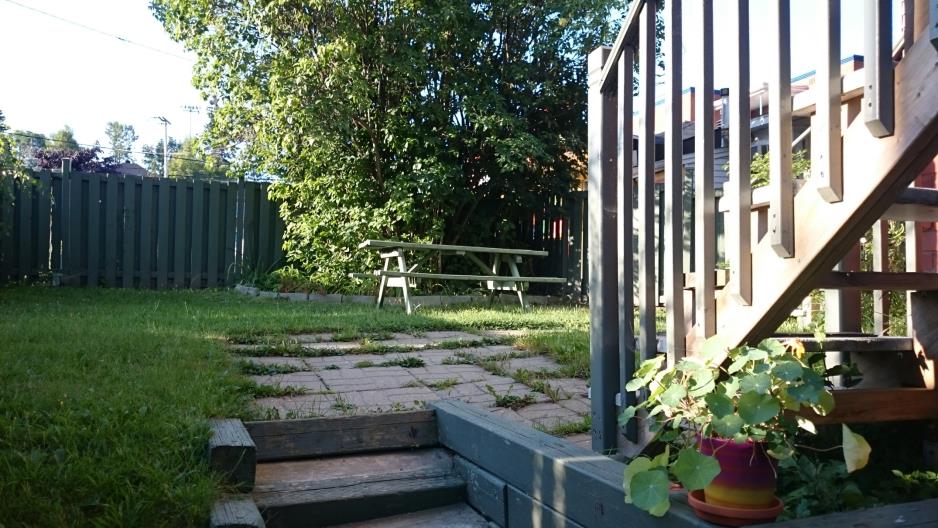 Maison VA – Le Petit Champlain
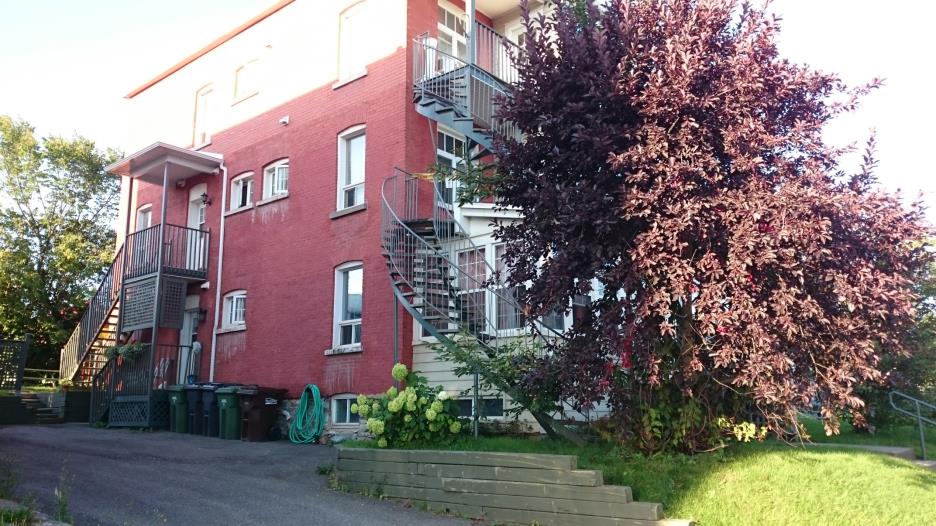 Maison VA – Le Petit Champlain
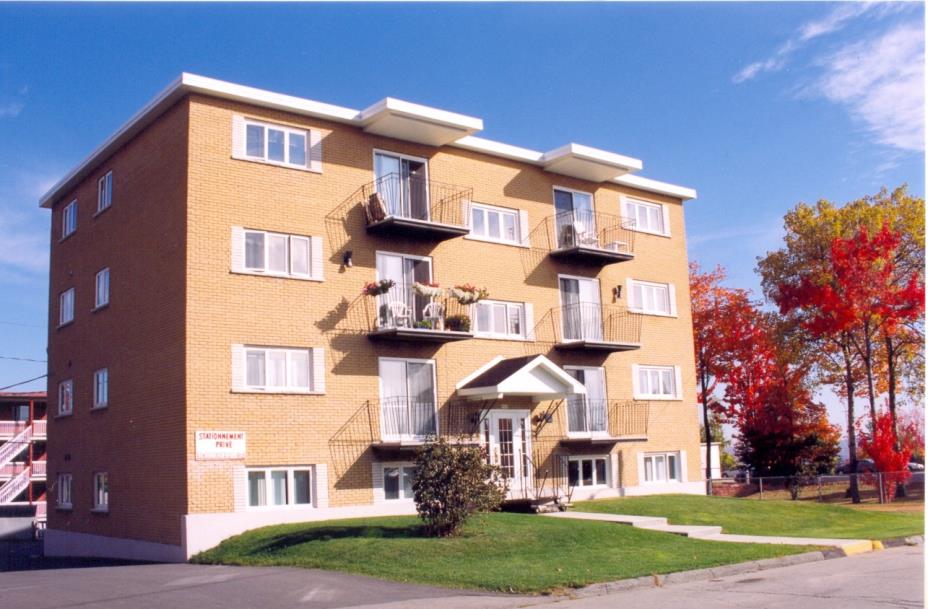 Maison VB – Véga
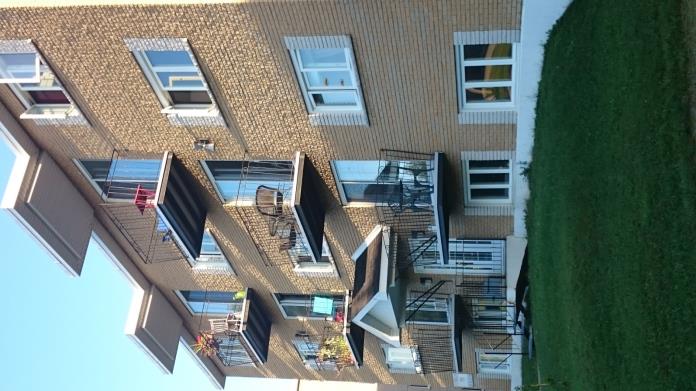 Maison VB – Véga
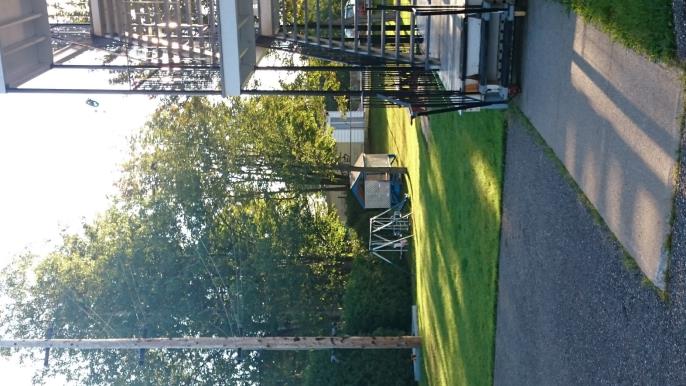 Maison VB – Véga
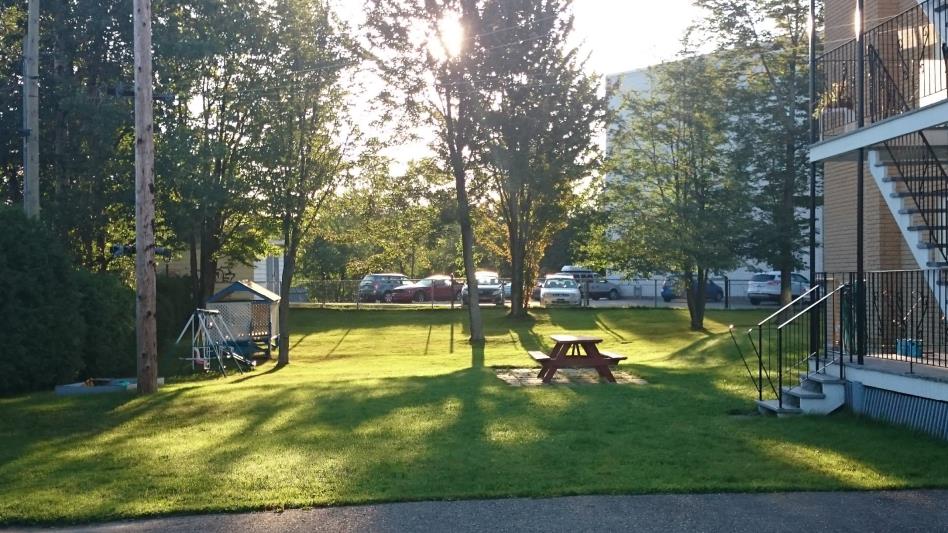 Maison VB – Véga
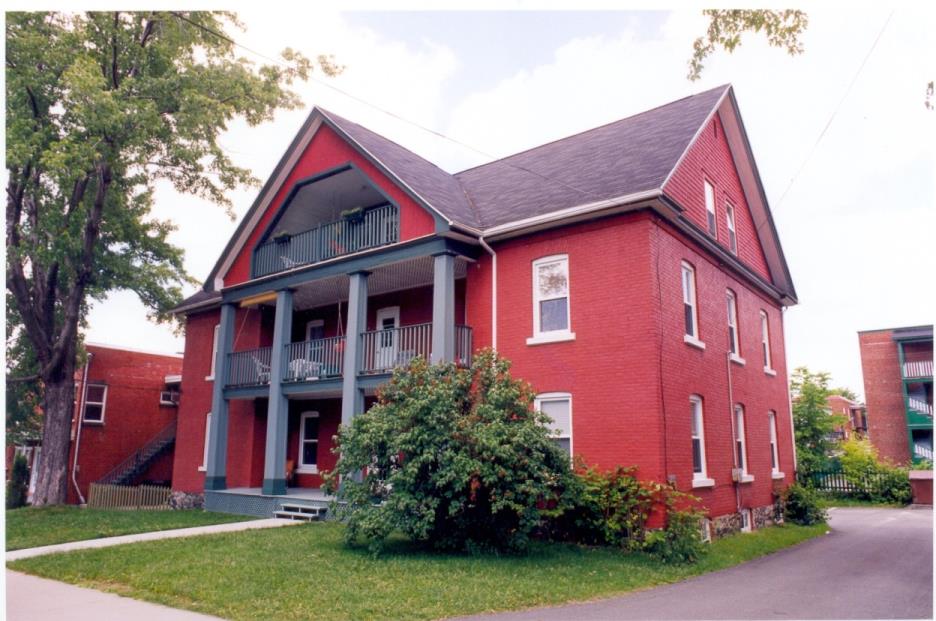 Maison W – La Loggia Épicière
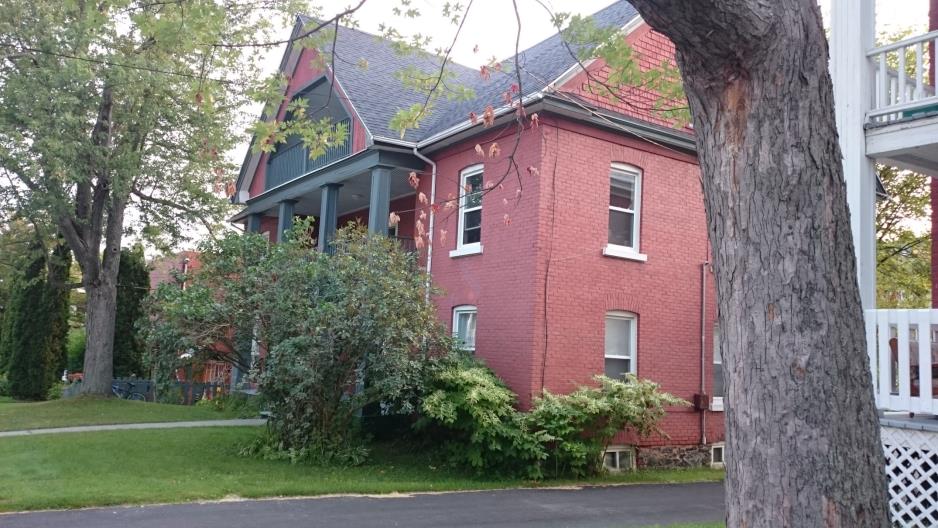 Maison W – La Loggia Épicière
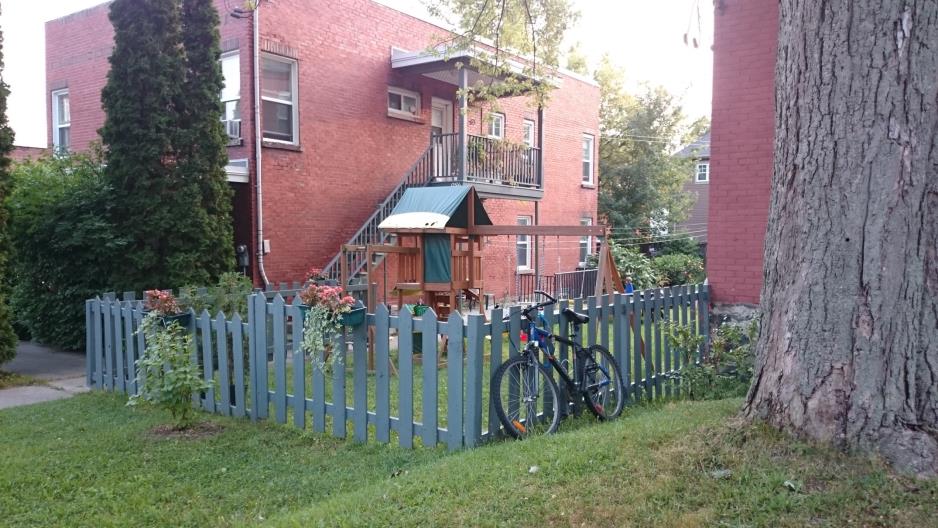 Maison W – La Loggia Épicière
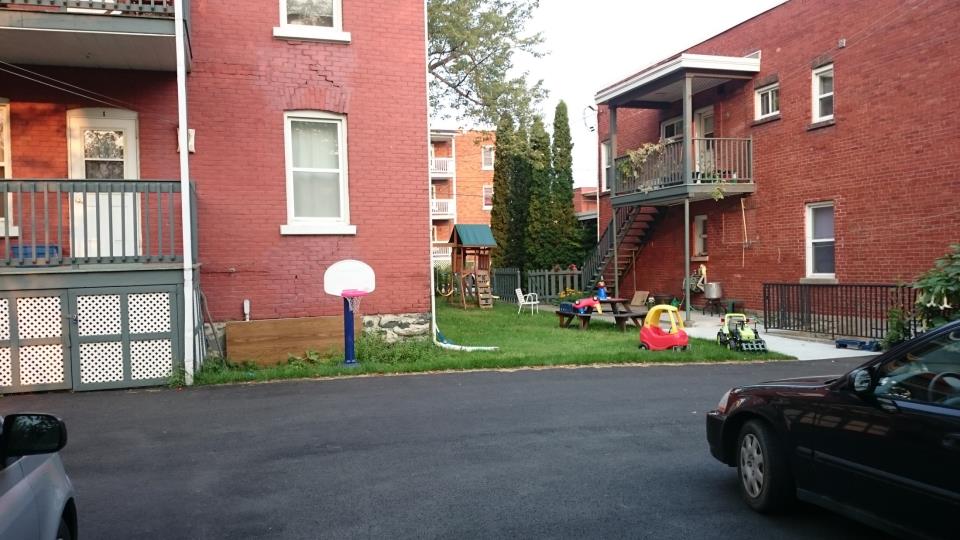 Maison W – La Loggia Épicière
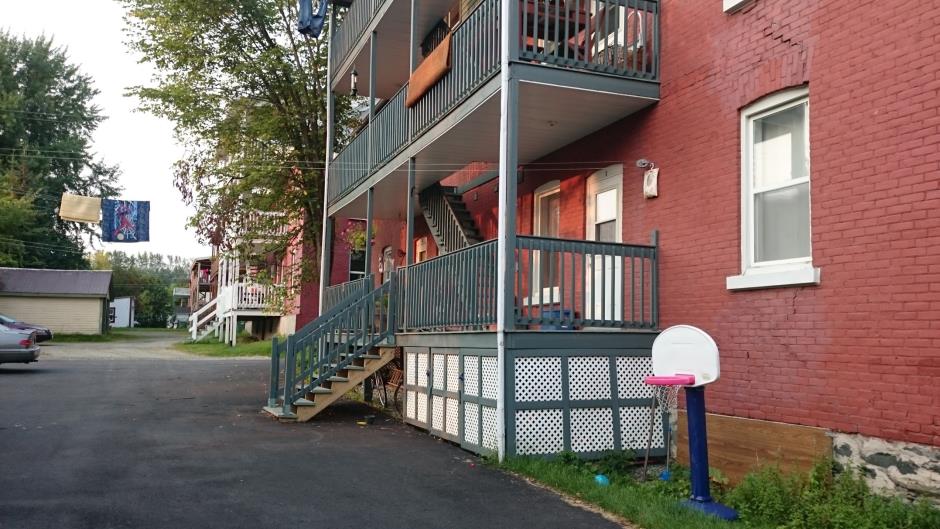 Maison W – La Loggia Épicière
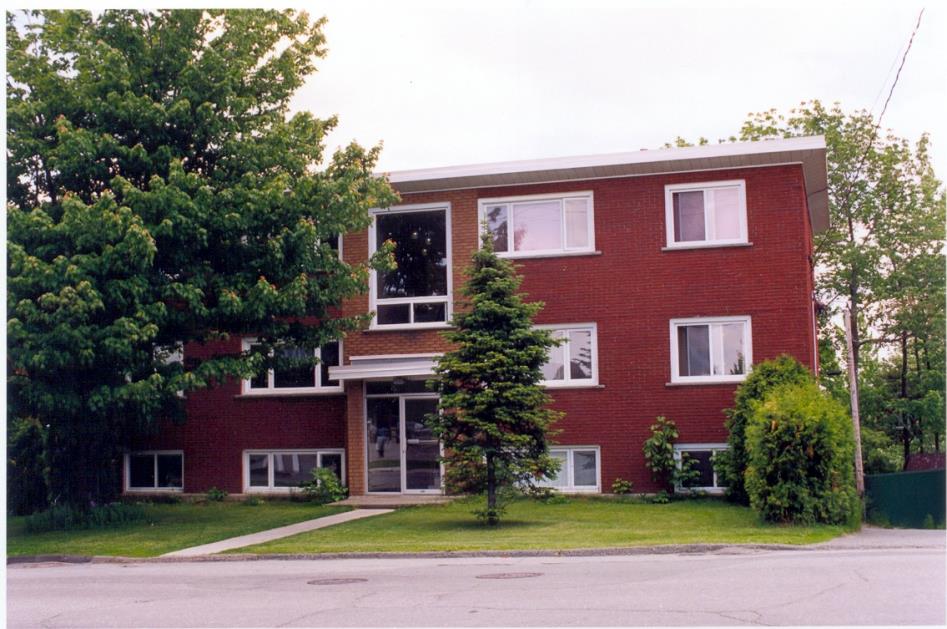 Maison WA – La Charpente
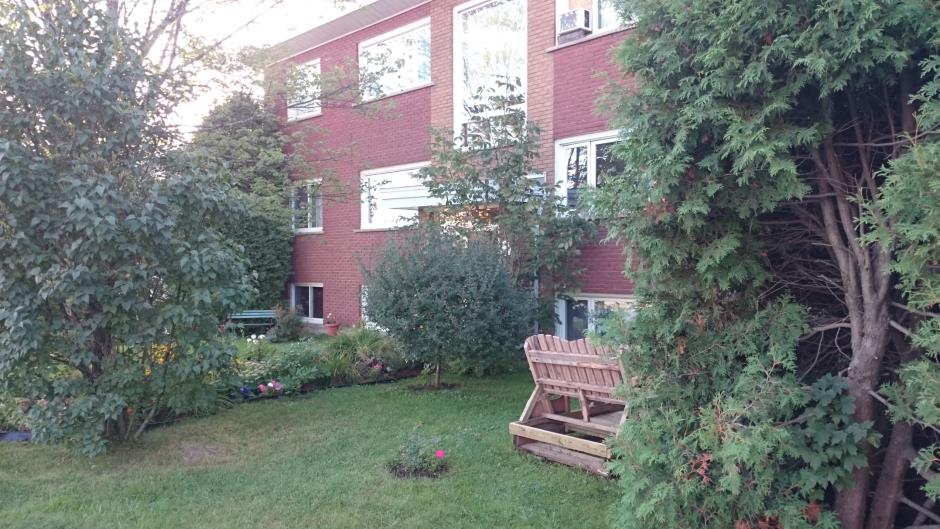 Maison WA – La Charpente
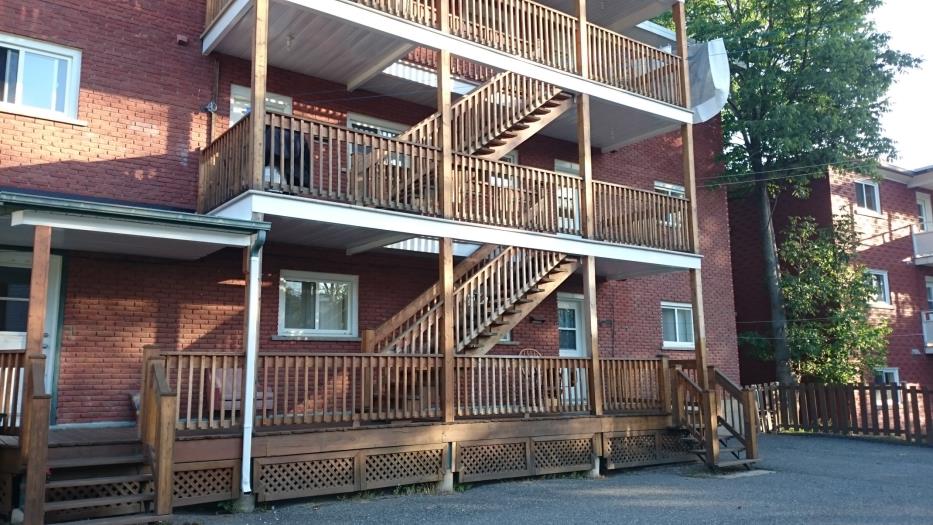 Maison WA – La Charpente
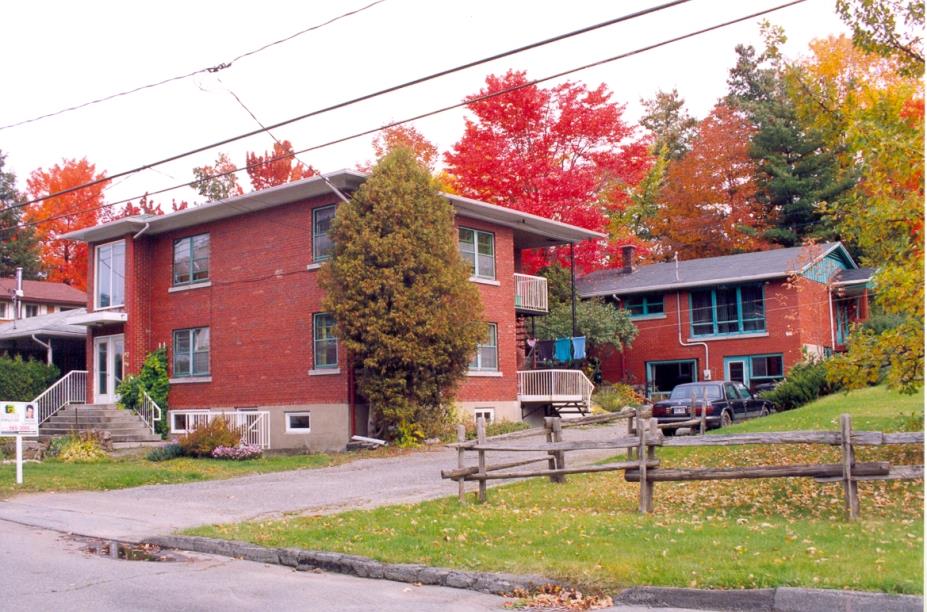 Maison WB – Ma Campagne
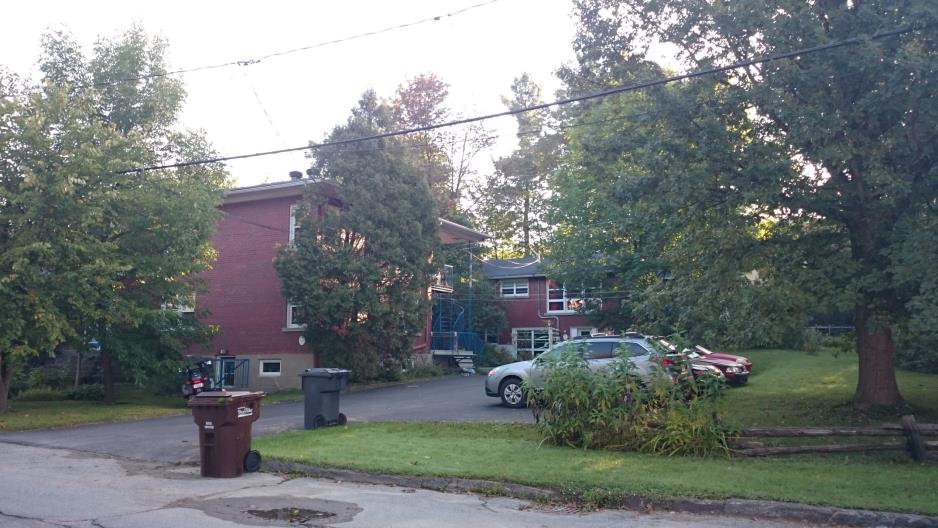 Maison WB – Ma Campagne
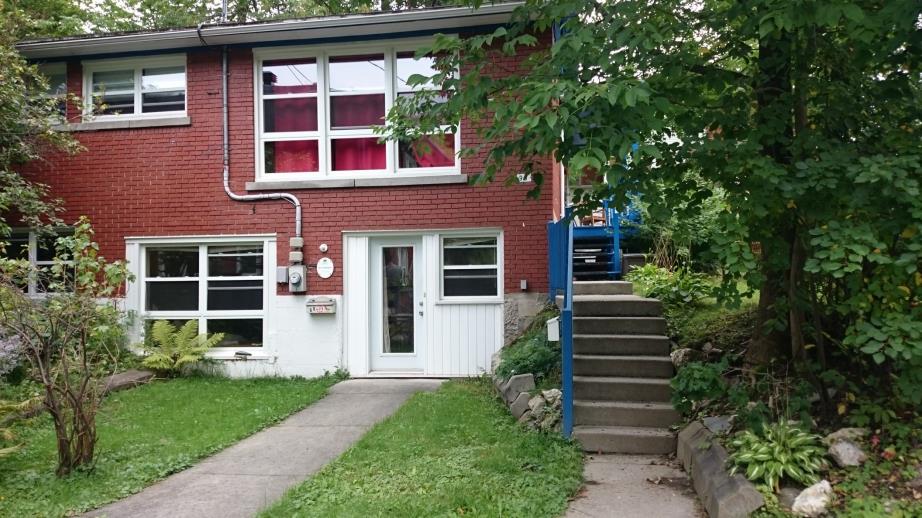 Maison WB – Ma Campagne
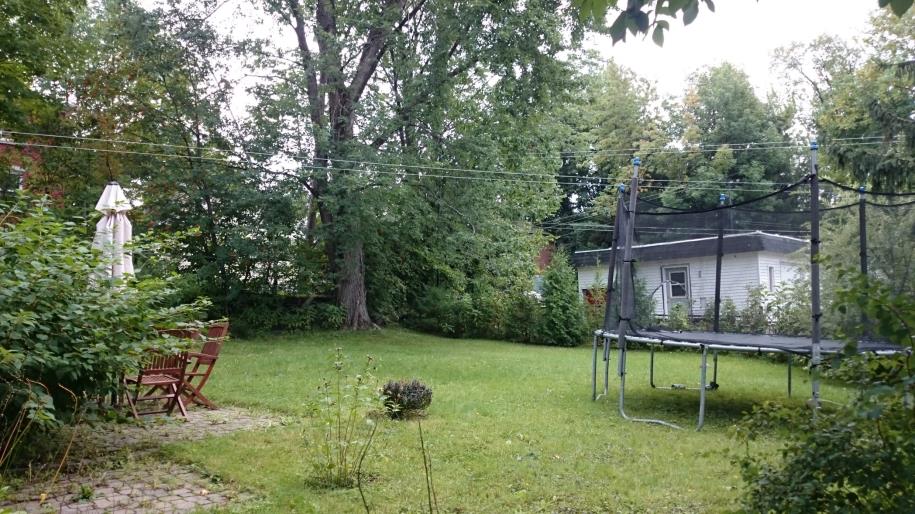 Maison WB – Ma Campagne
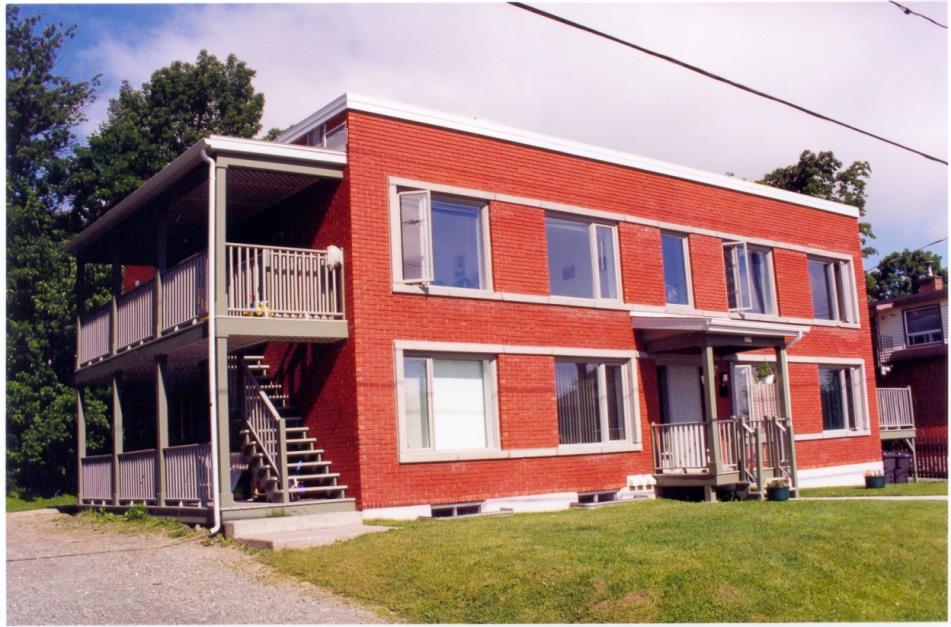 Maison X – Le Salamandre
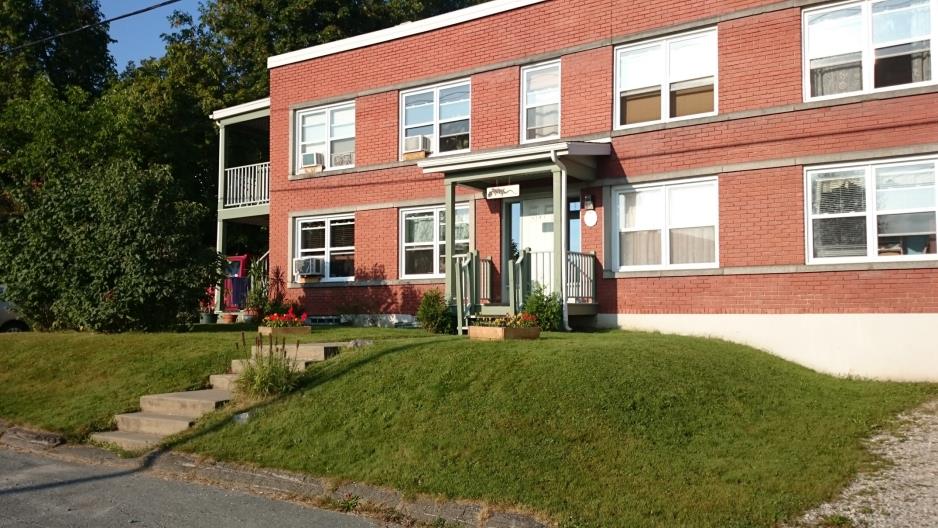 Maison X – Le Salamandre
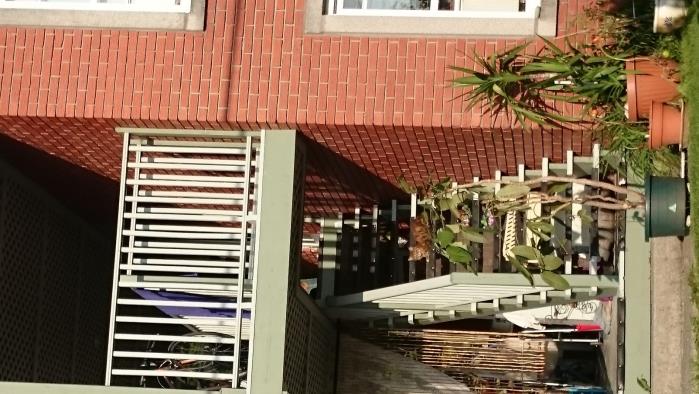 Maison X – Le Salamandre
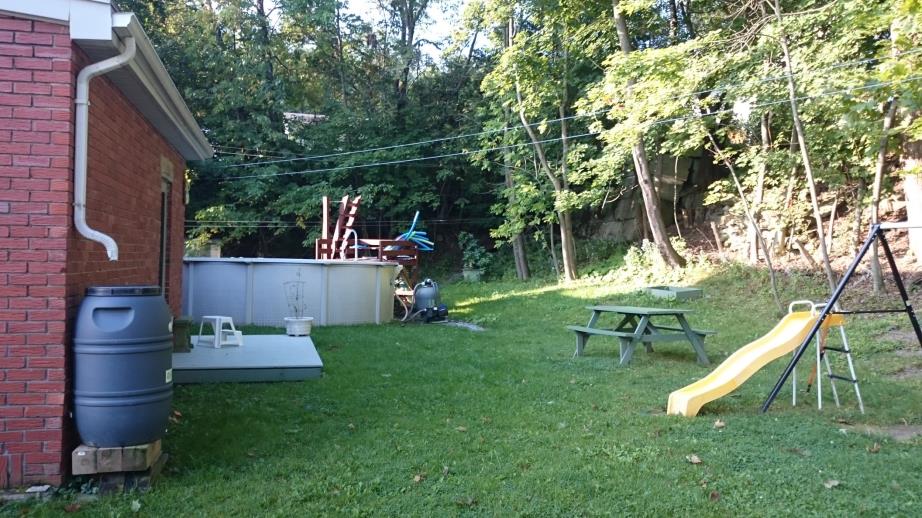 Maison X – Le Salamandre
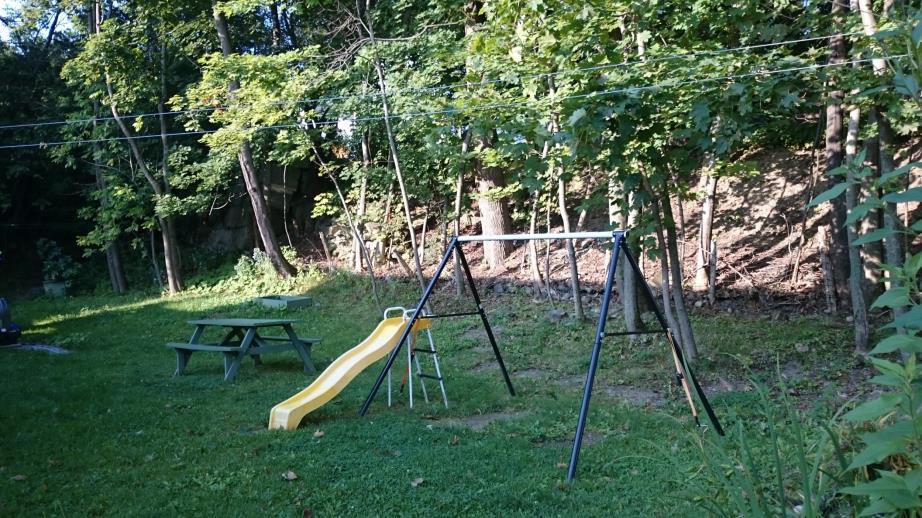 Maison X – Le Salamandre
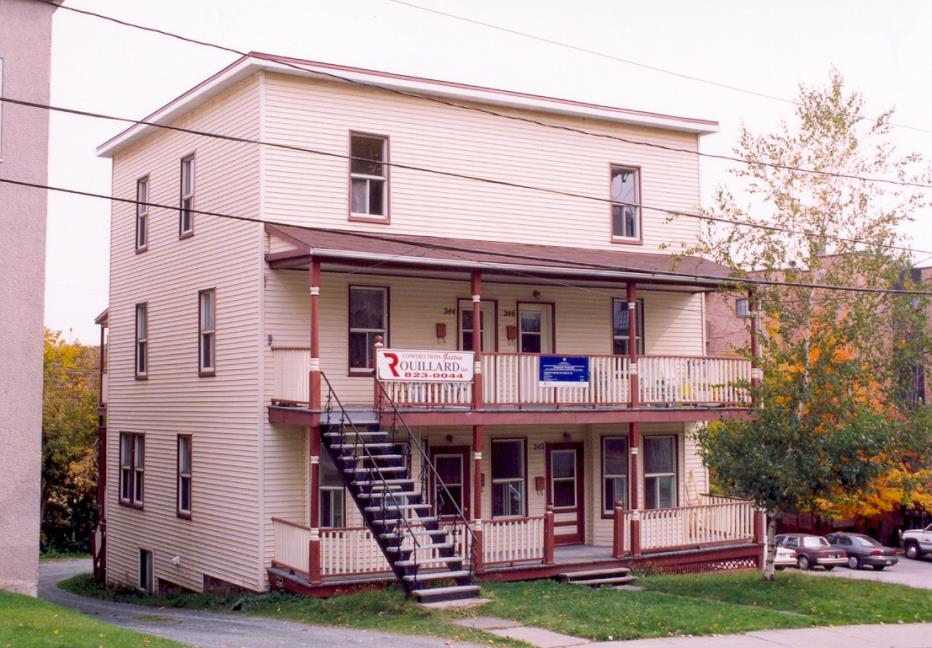 Maison Y – La Sittelle
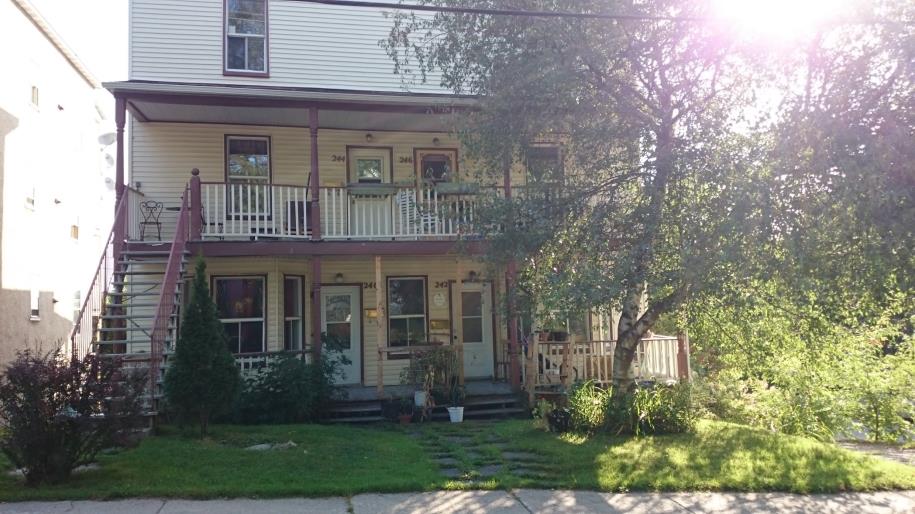 Maison Y – La Sittelle
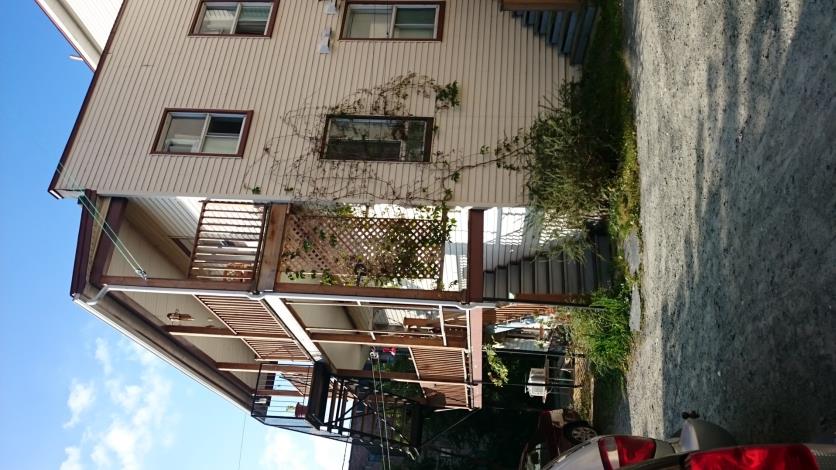 Maison Y – La Sittelle
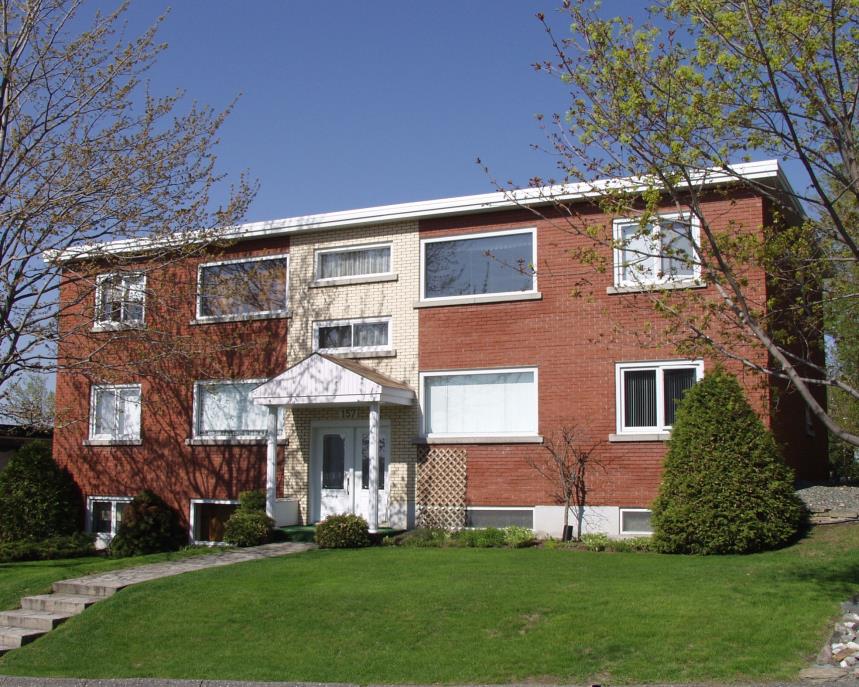 Maison Z – L’Astral
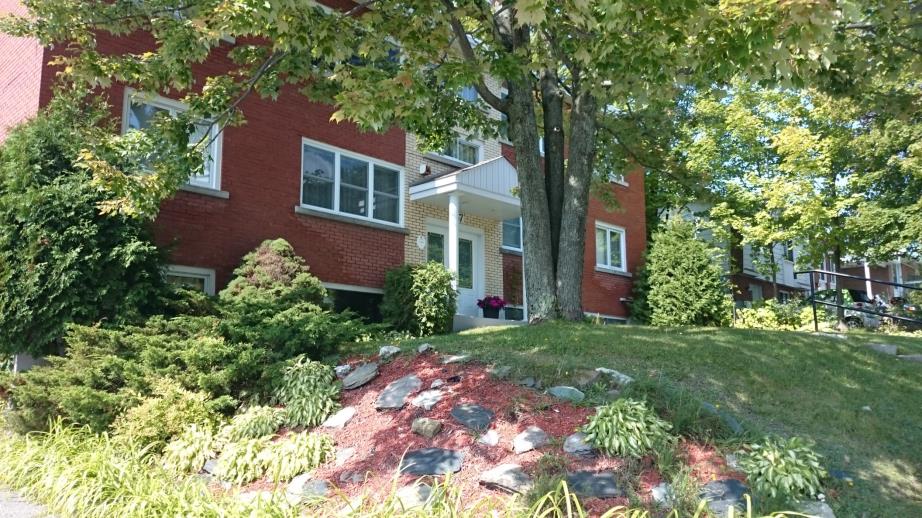 Maison Z – L’Astral
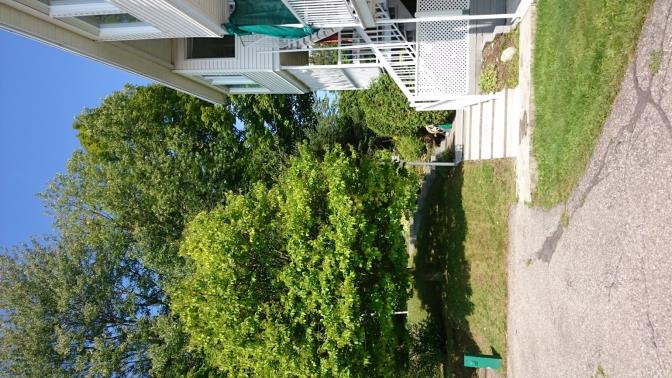 Maison Z – L’Astral